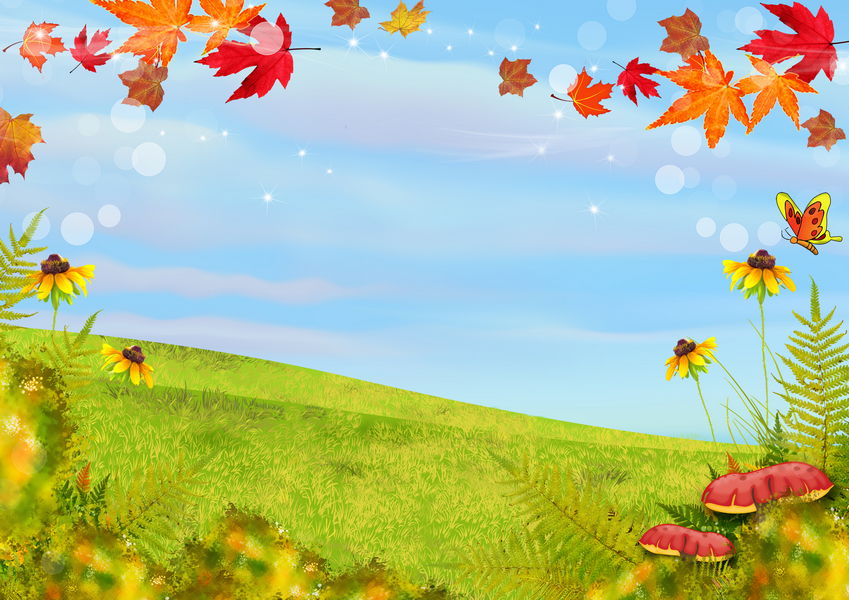 ИНТЕРАКТИВНАЯ
ВИКТОРИНА
«Лесная математика»
ДЛЯ ДЕТЕЙ ПОДГОТОВИТЕЛЬНОЙ ГРУППЫ
Подготовила воспитатель логопедической группы Резан Н.В.
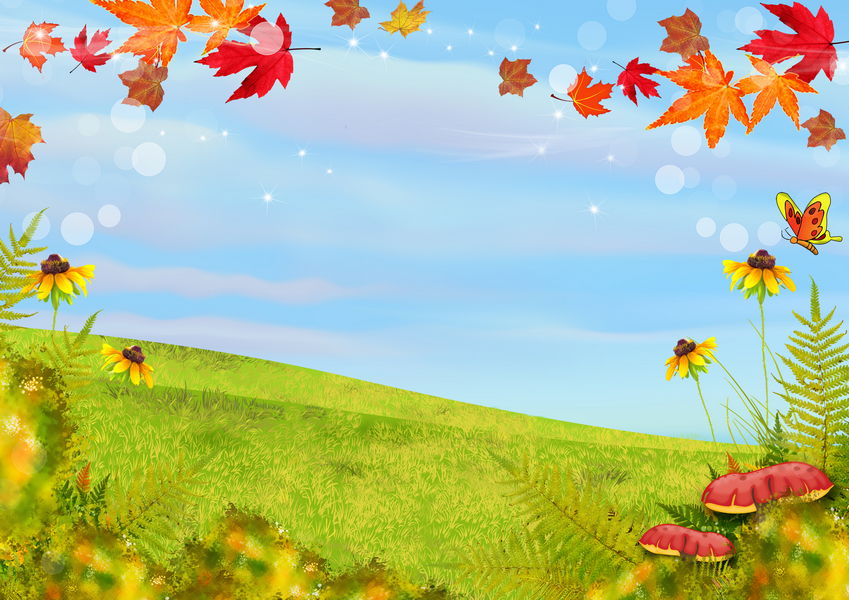 Цель: Формирование у детей интереса к математике, посредством игрового интерактивного материала.
Задачи:
Образовательные:
Совершенствовать умение составлять целое из частей, вычислительные навыки, закрепление числового ряда в пределах 10.
Развивающие:
Развивать у учащихся коммуникативные компетентности (культуру общения, умение работать в группах)
Коррекция мышления, внимания, моторики, слуха, речи.
Развивать логическое мышление, воображение, смекалку, речь.
Воспитательные:
Доставить детям радость и удовольствие от игр развивающей направленности.
Воспитывать дружеские взаимоотношения, выручку, желание помочь друзьям по команде.
Посчитай животных
8
5
7
6
9
10
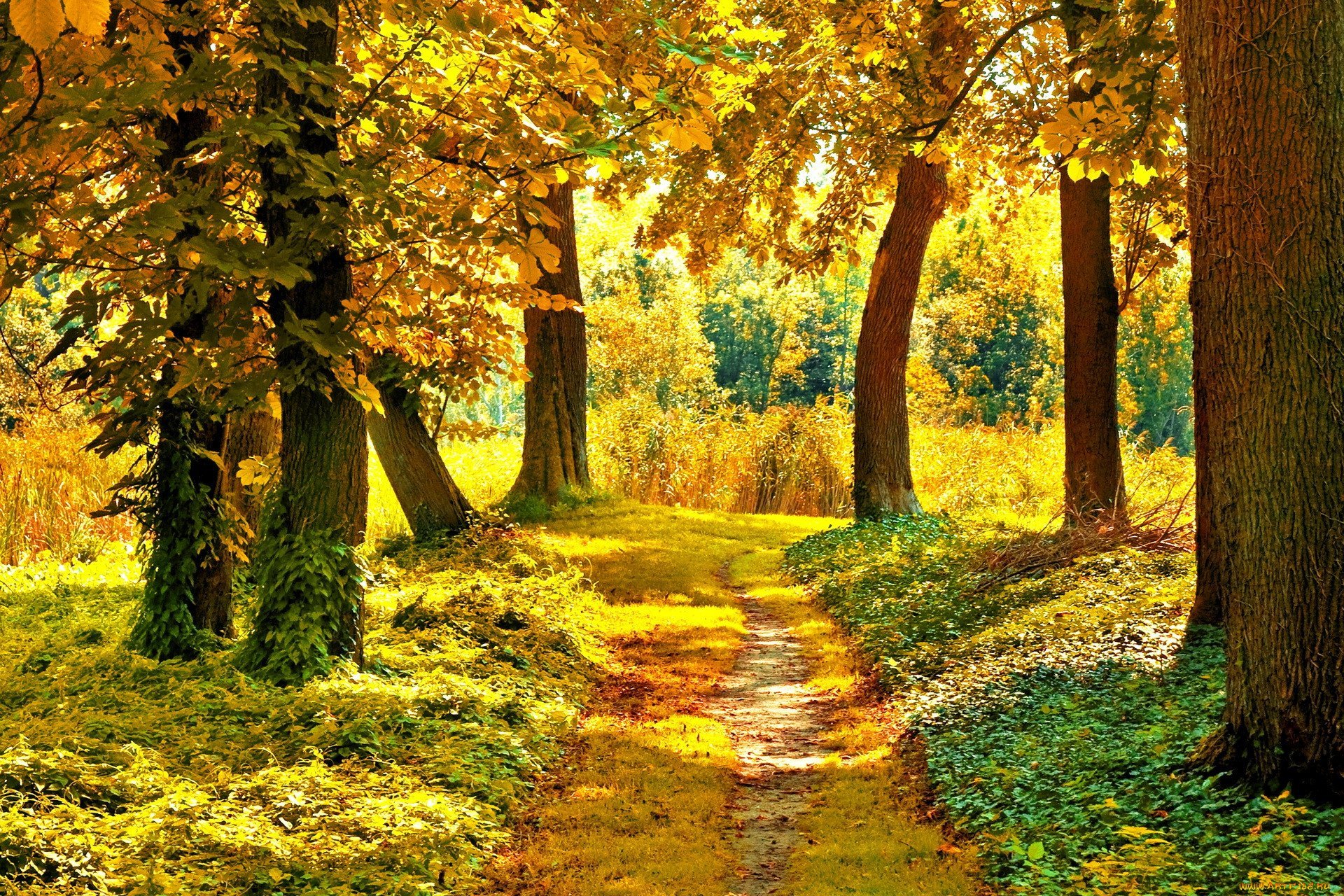 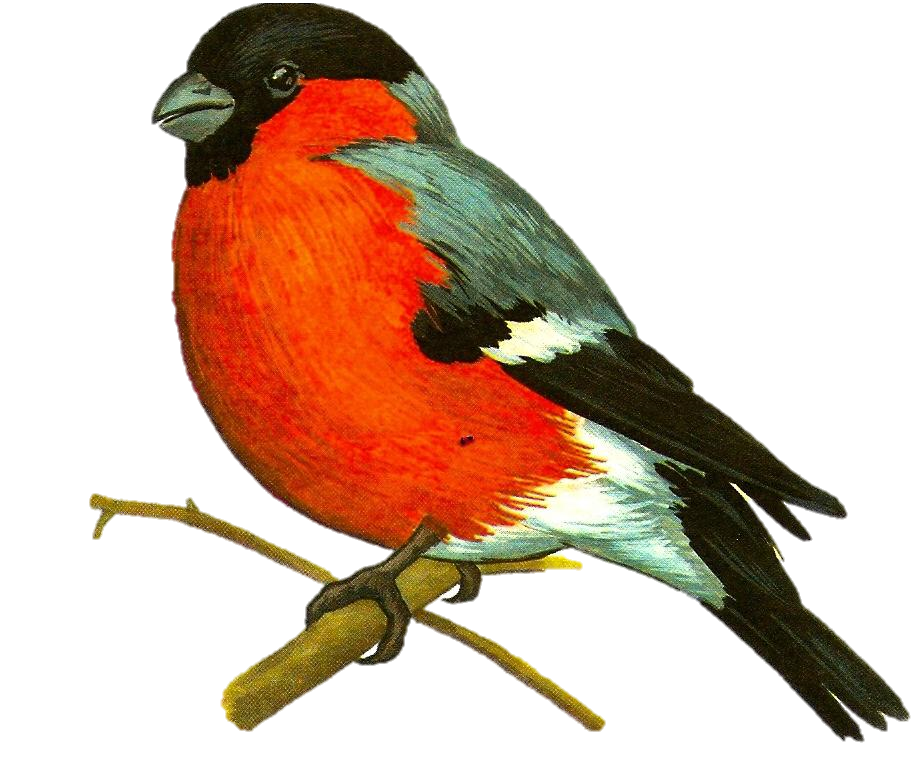 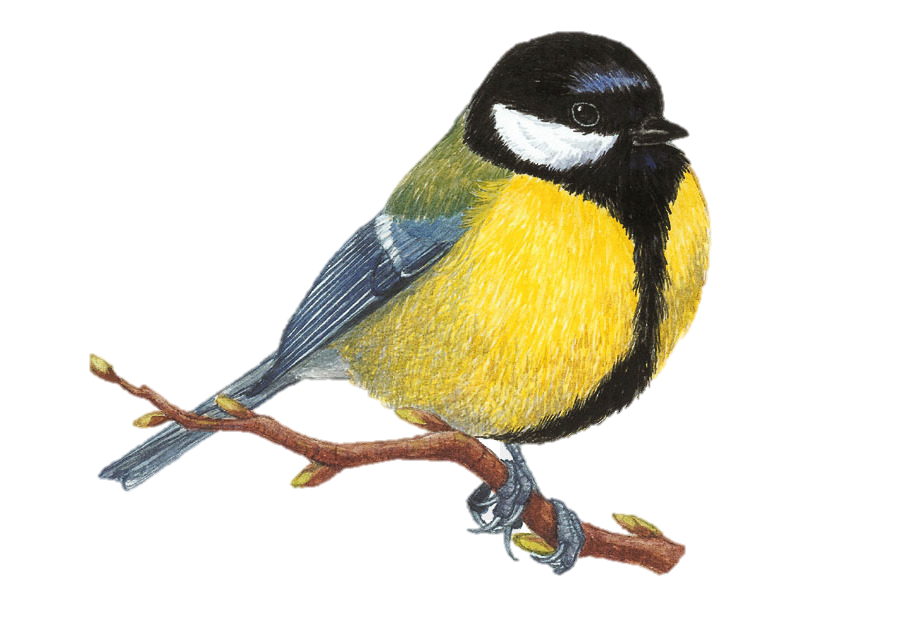 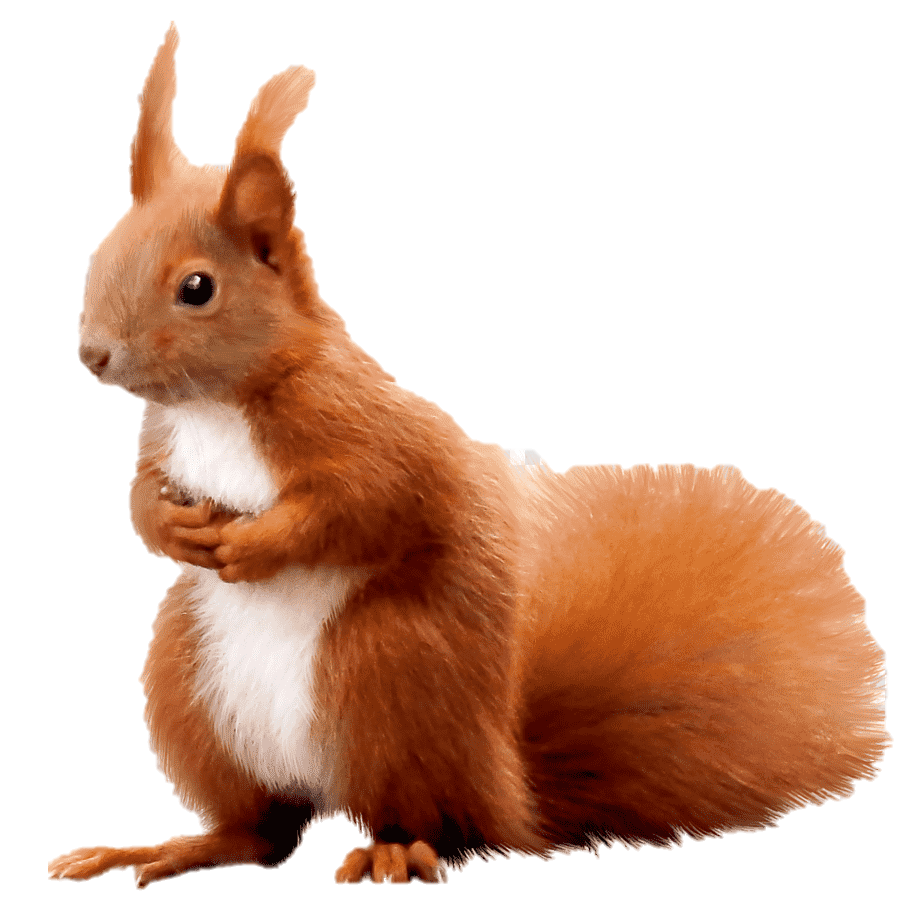 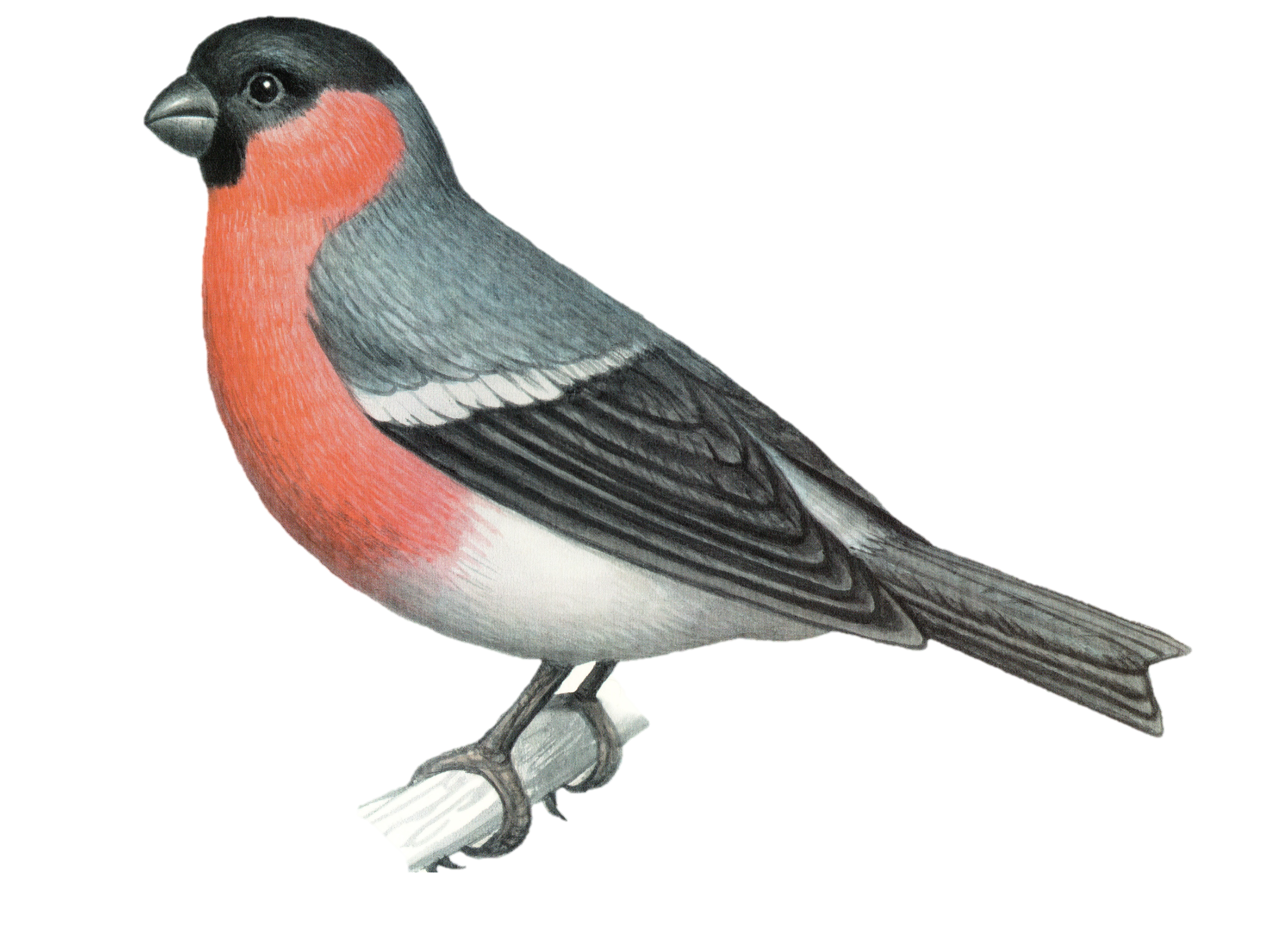 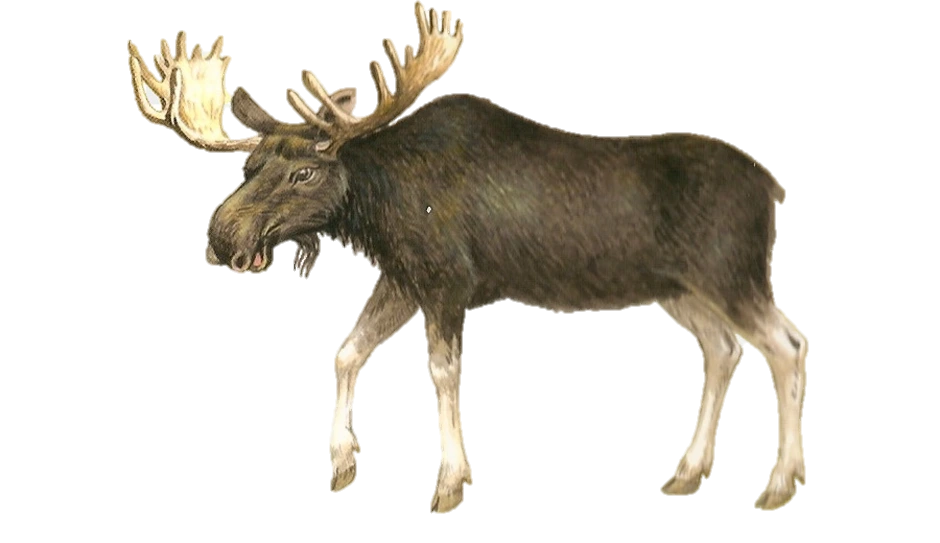 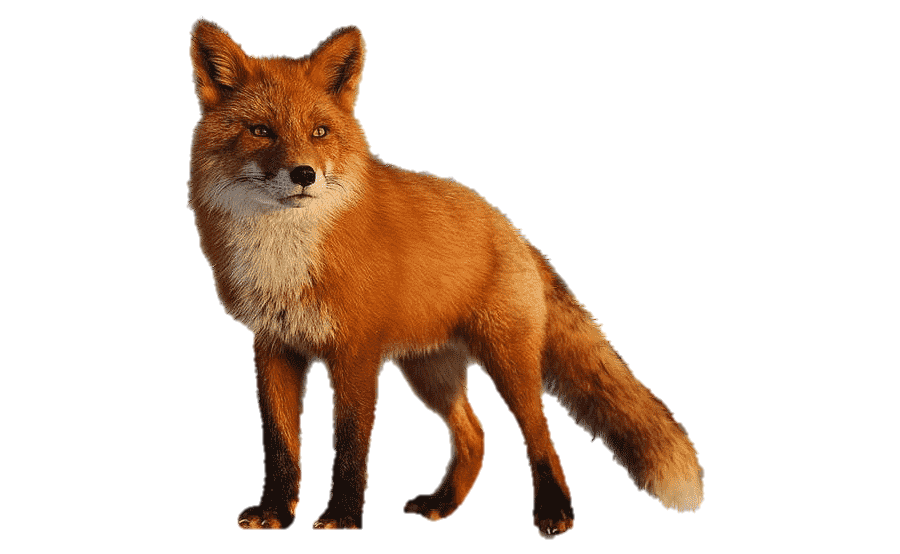 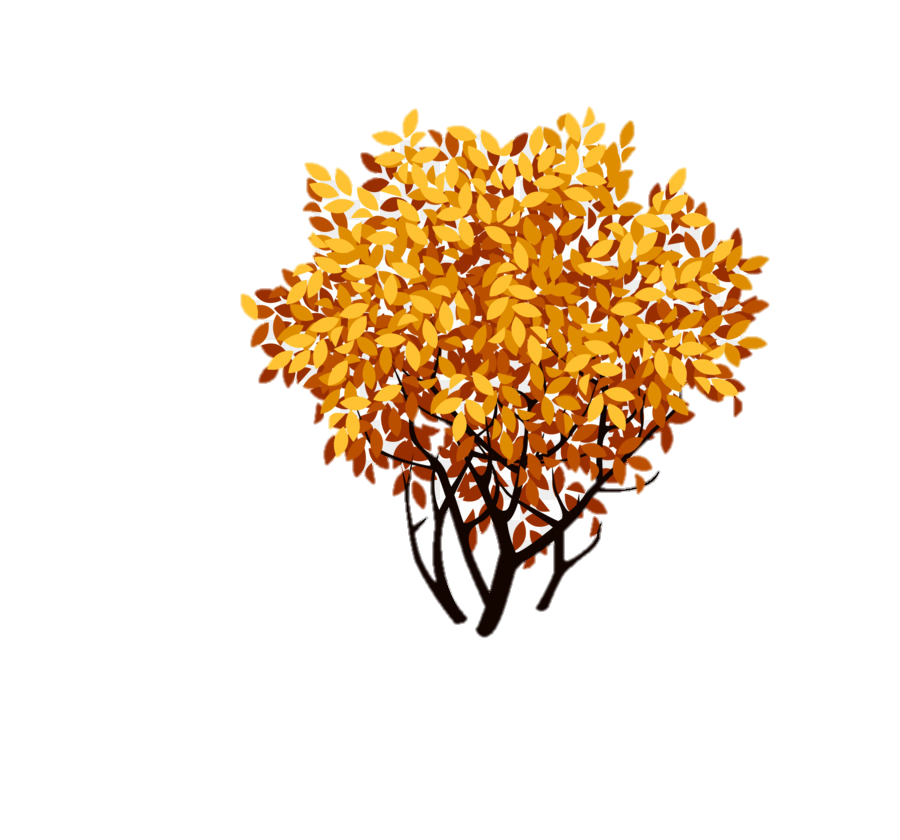 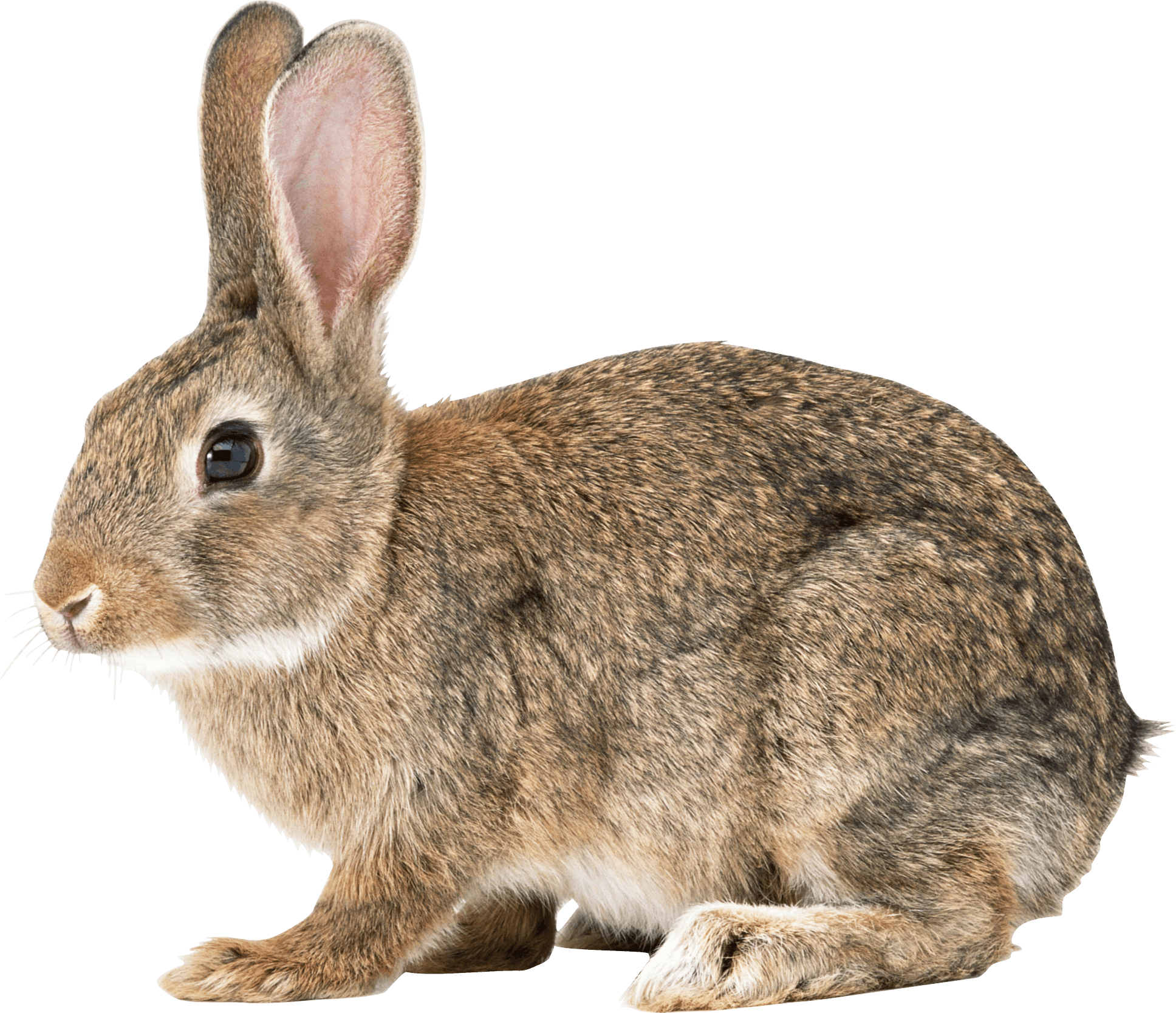 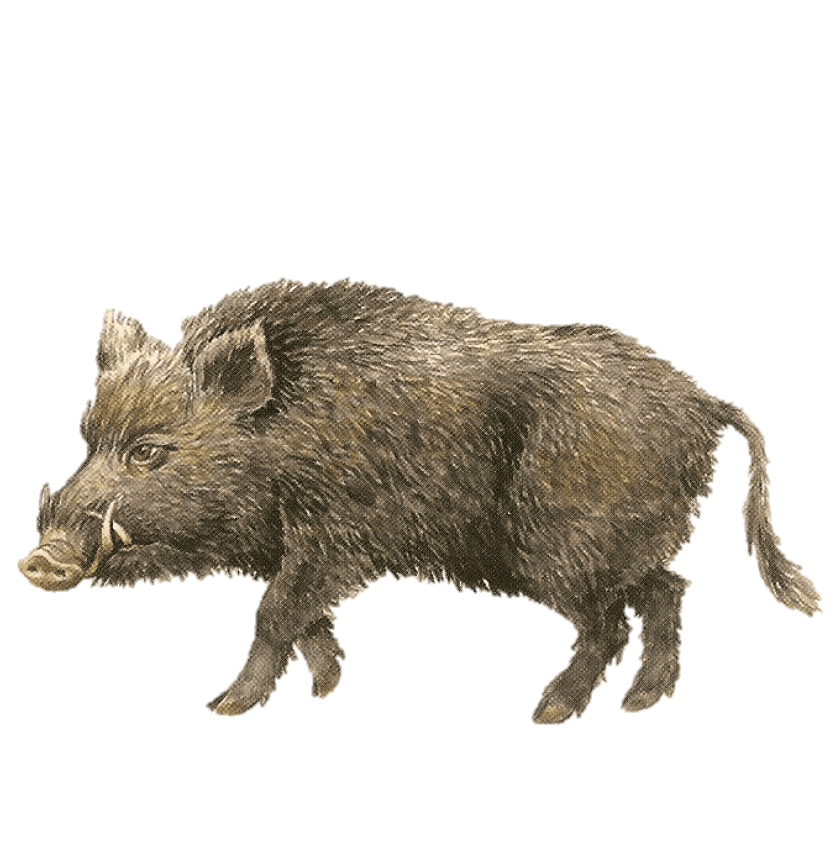 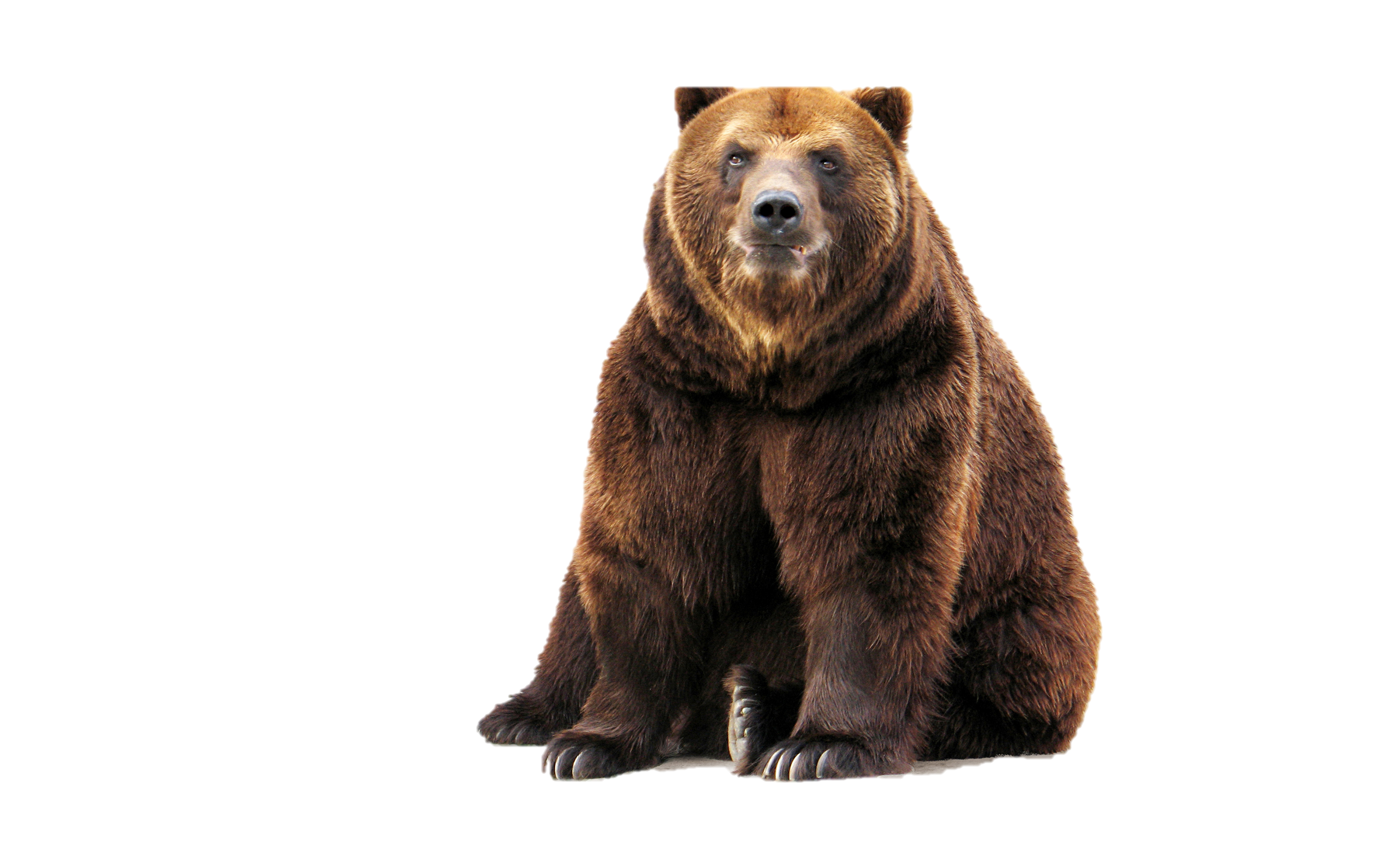 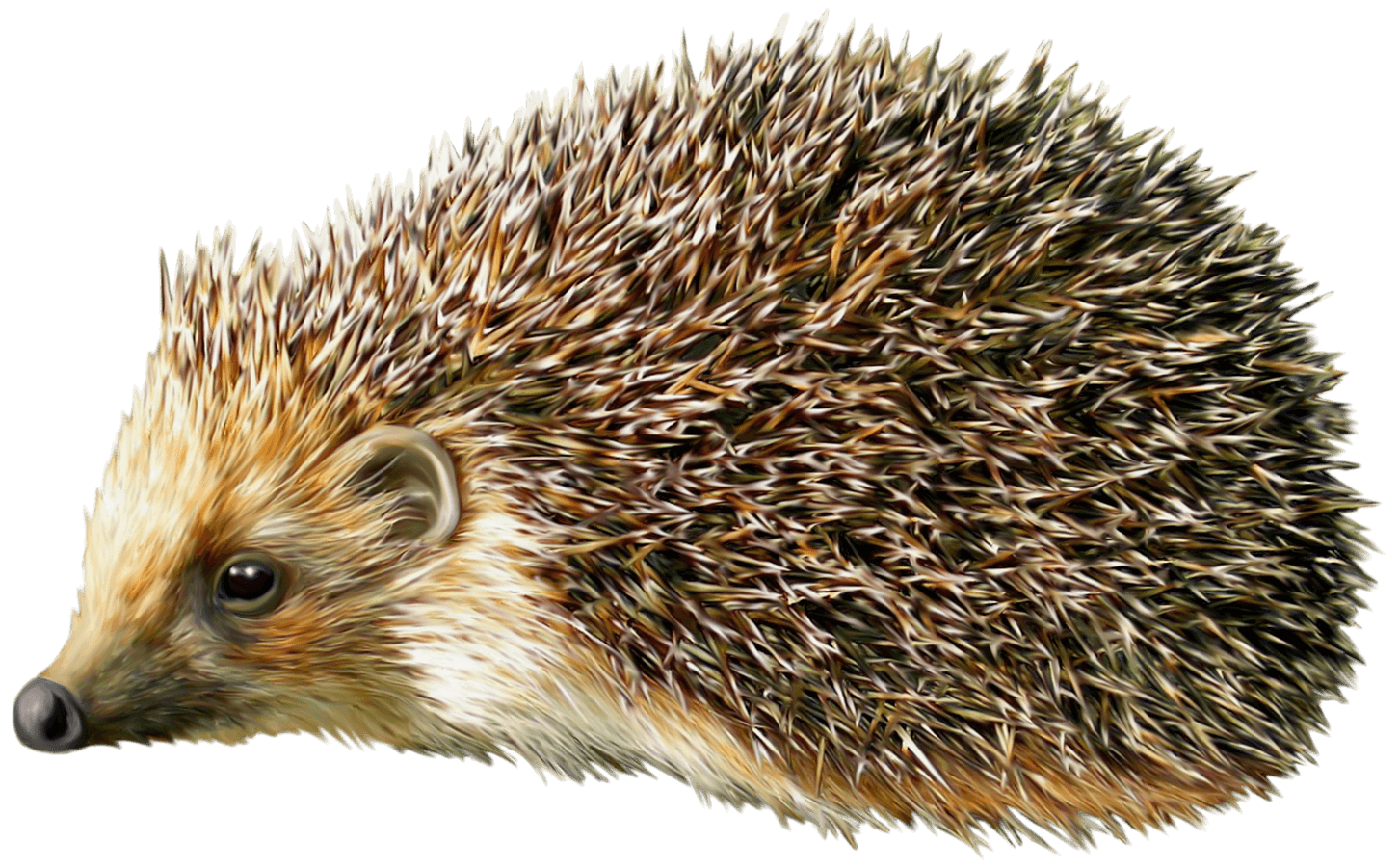 Найди недостающую фигуру
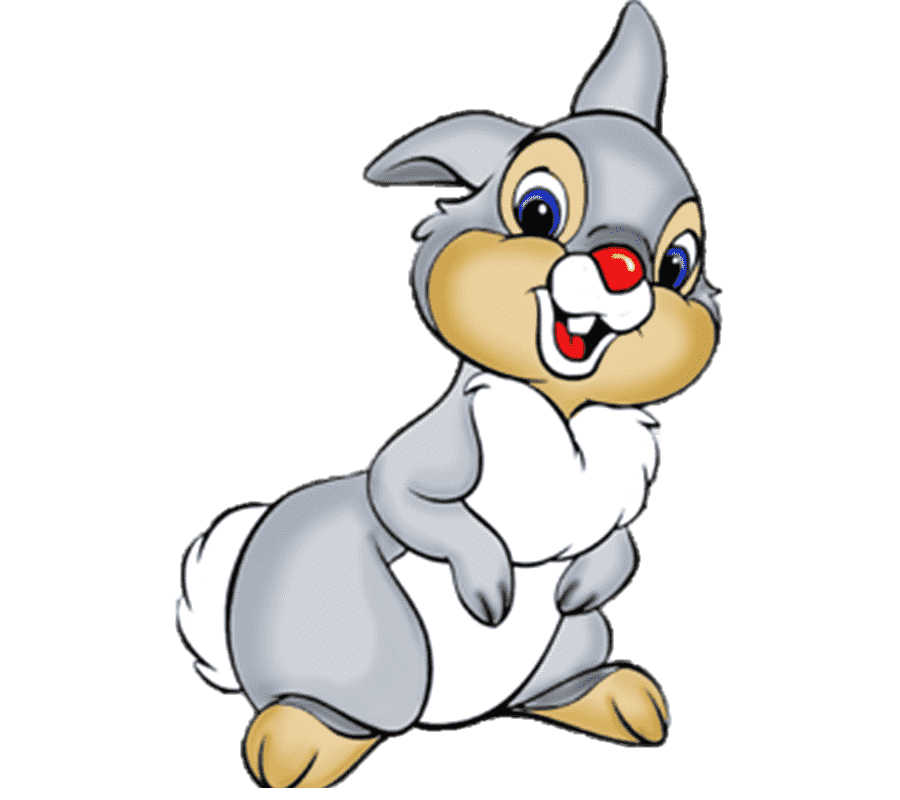 Найди недостающую фигуру
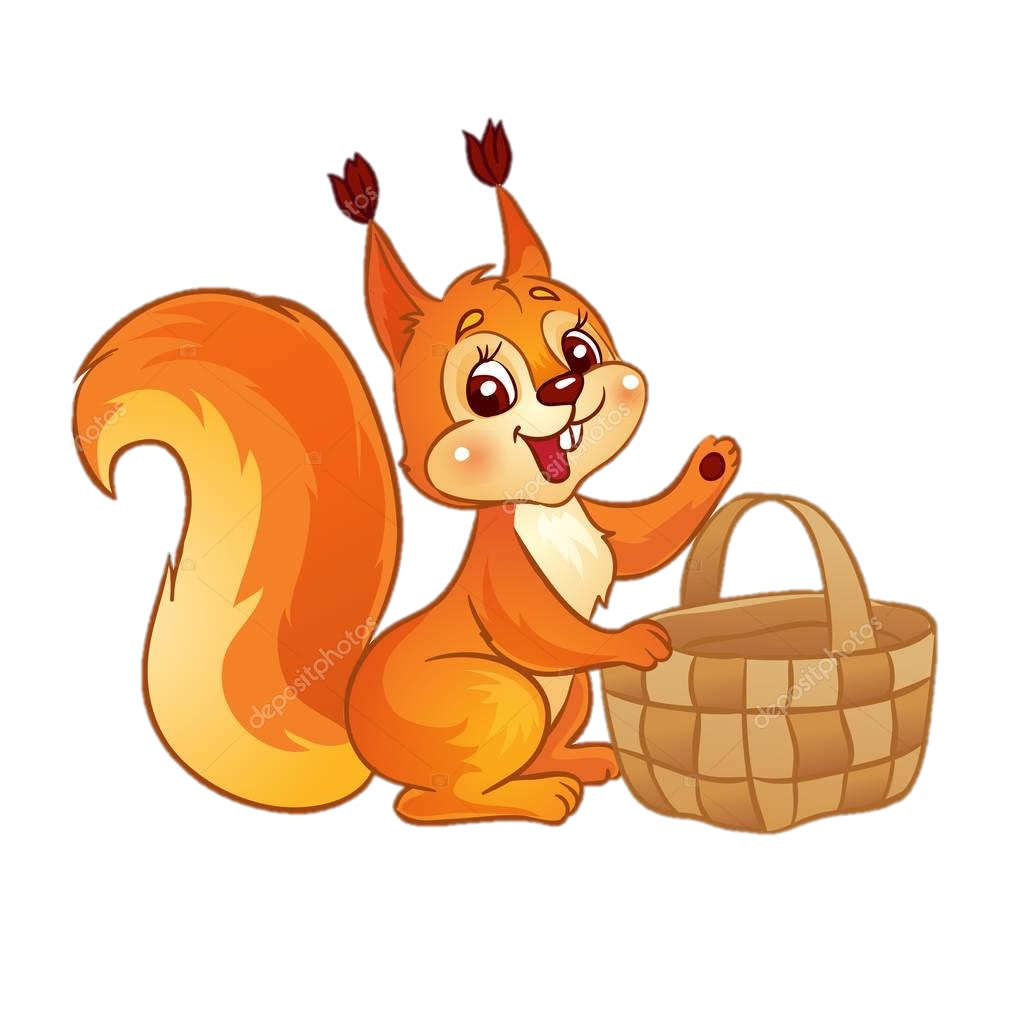 Сколько квадратов ты видишь?
4
2
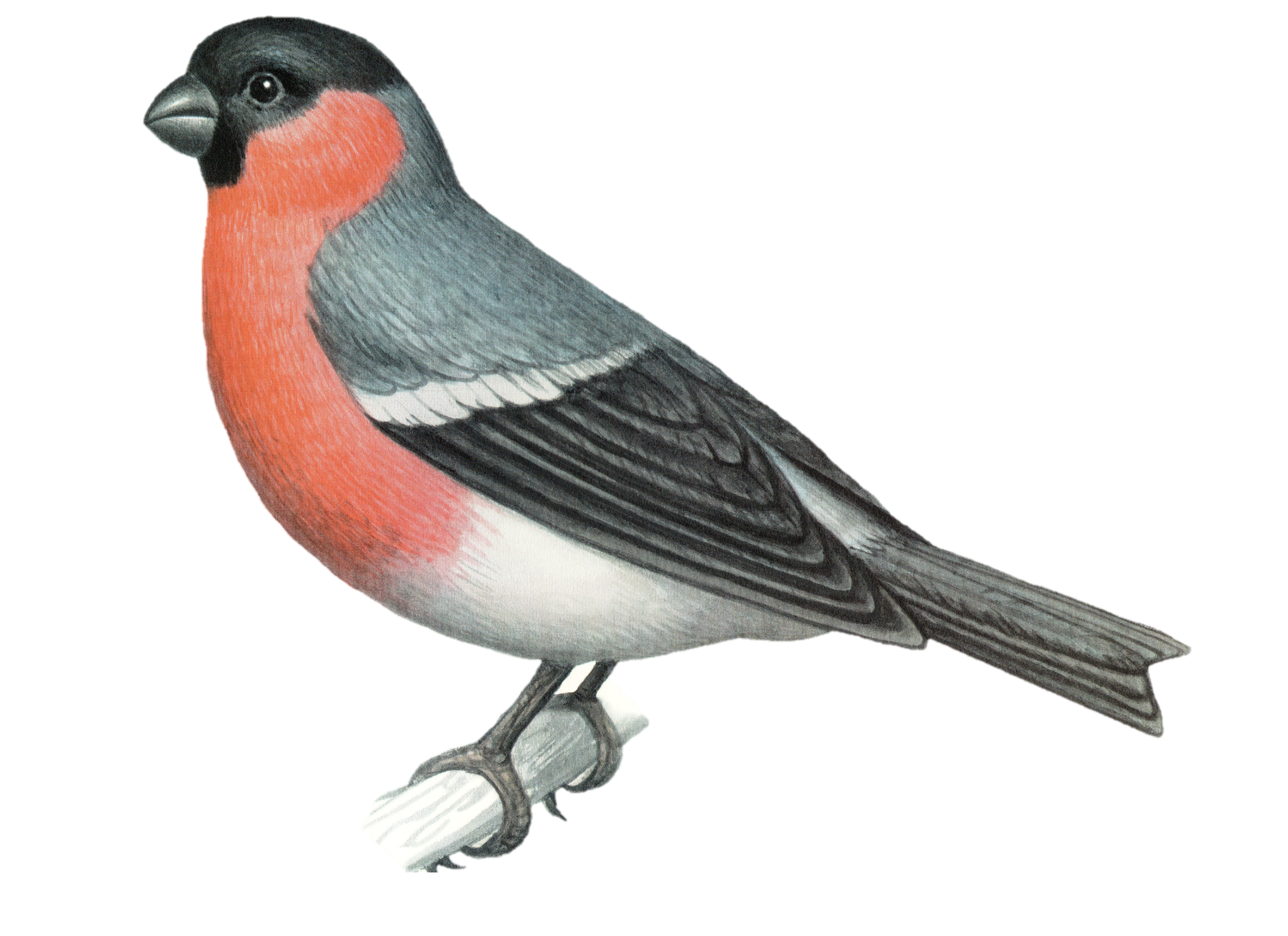 6
3
5
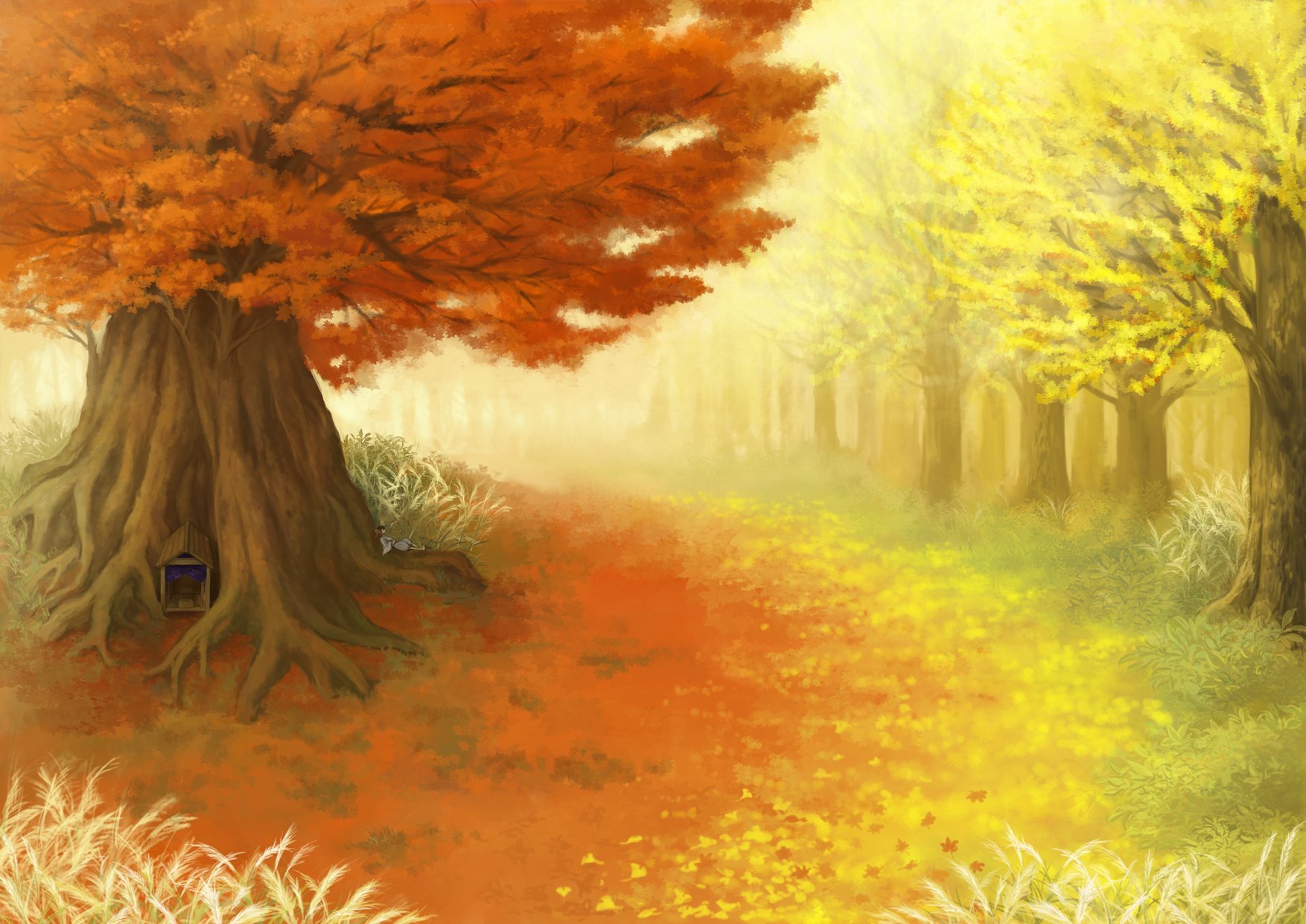 Сравни количество грибов и шишек, вставь нужны знак
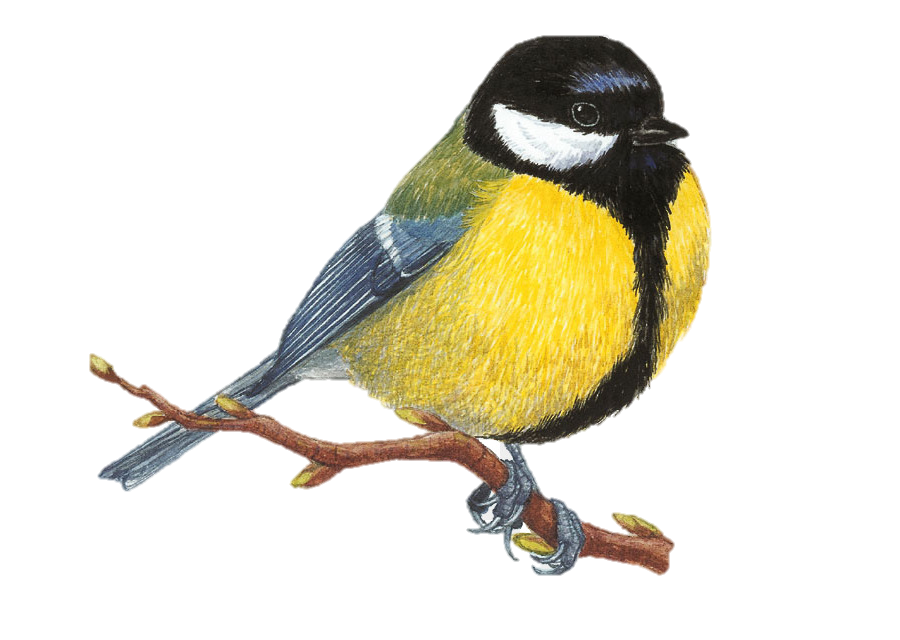 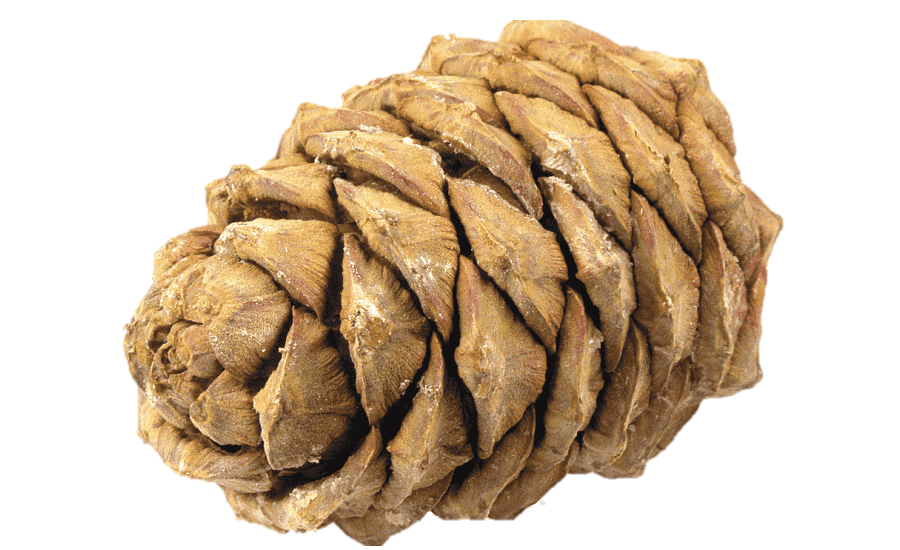 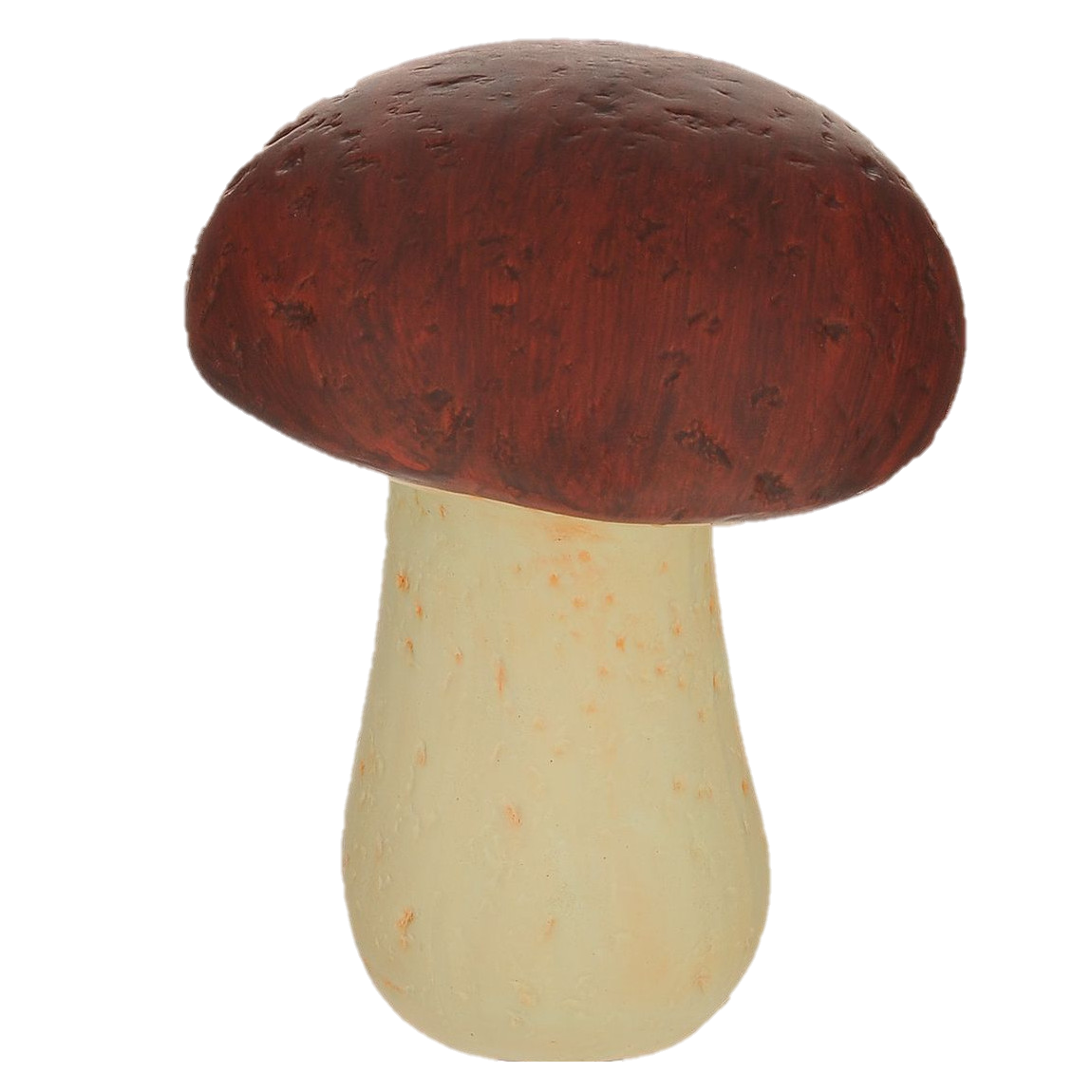 <
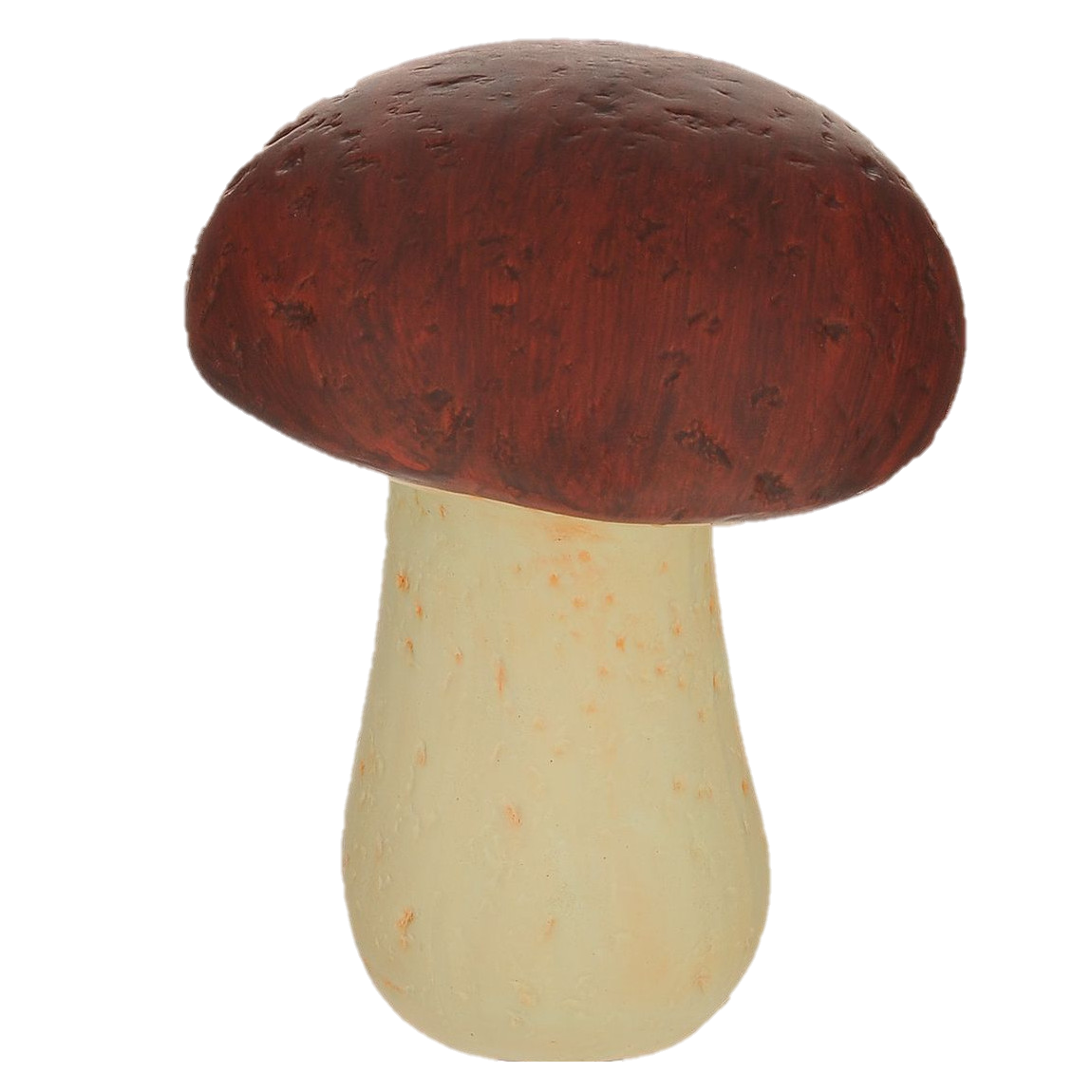 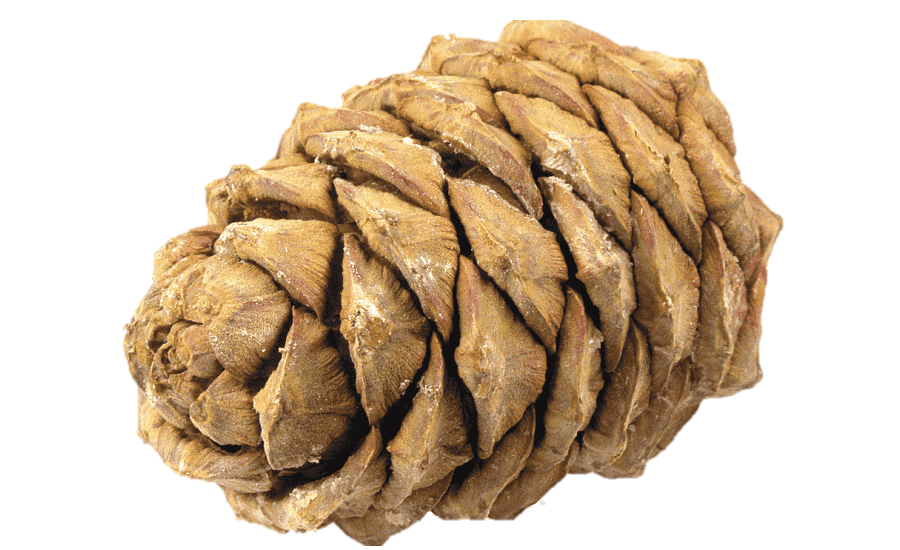 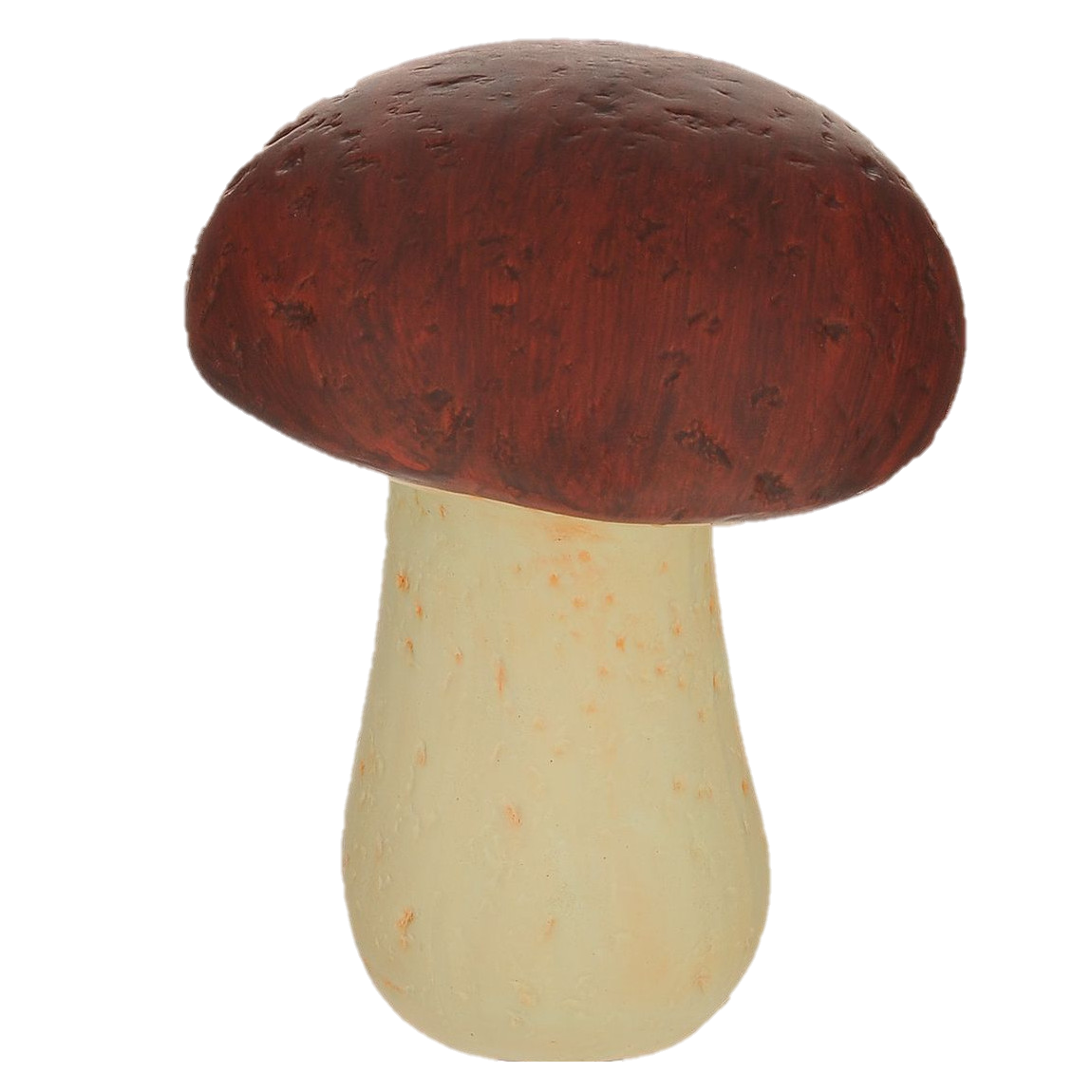 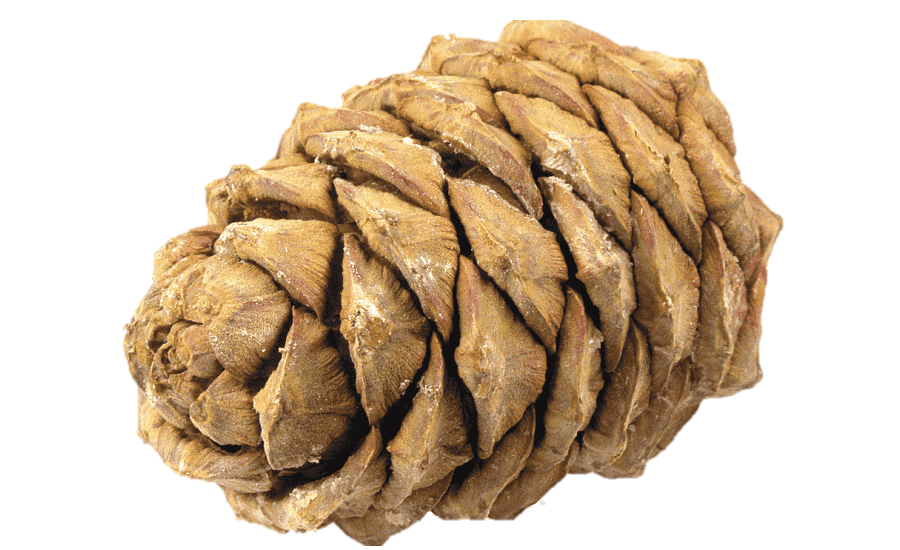 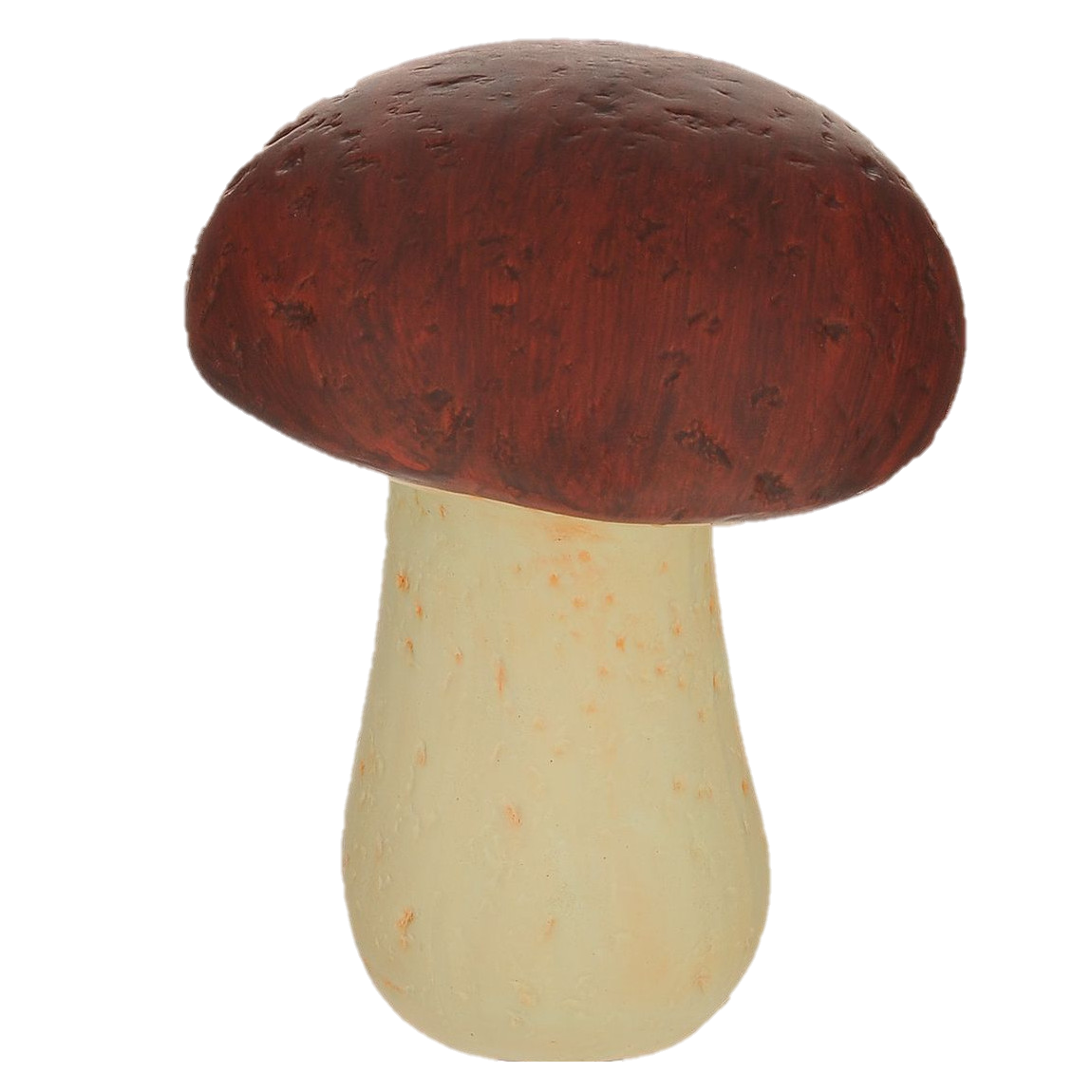 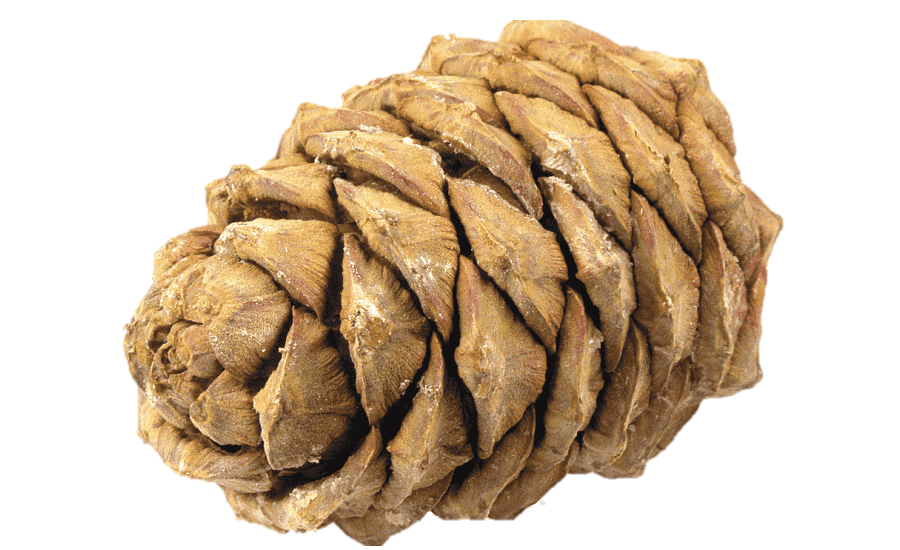 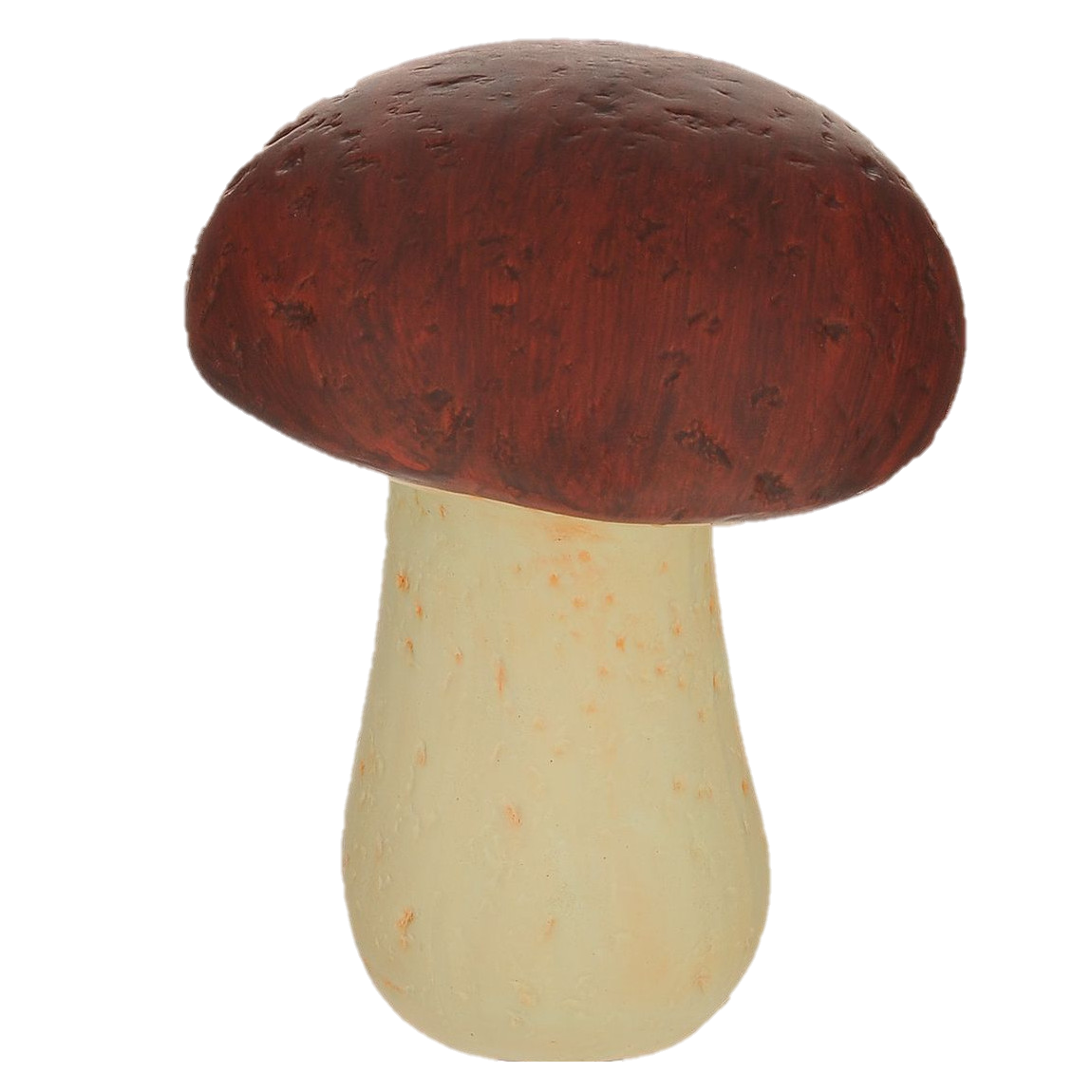 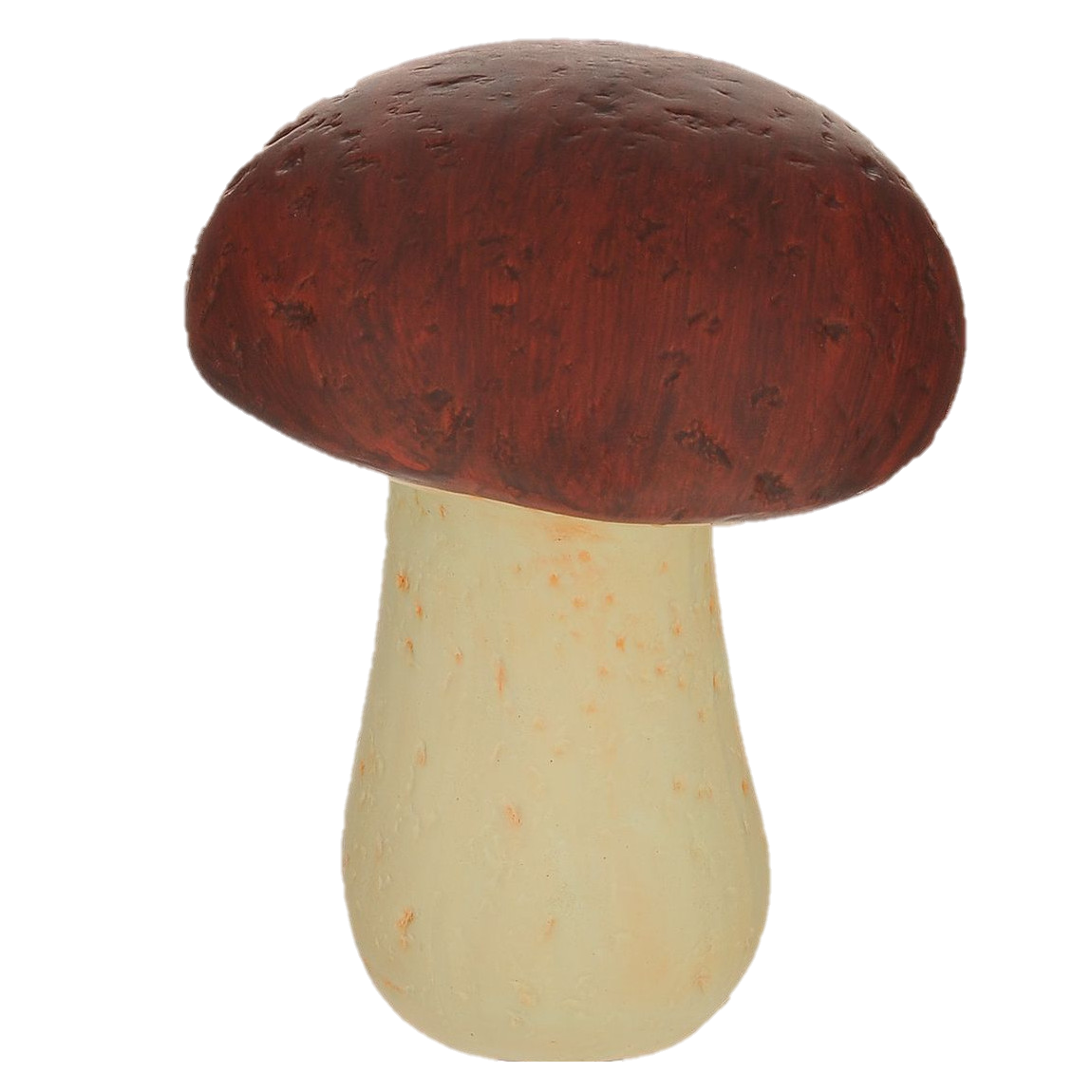 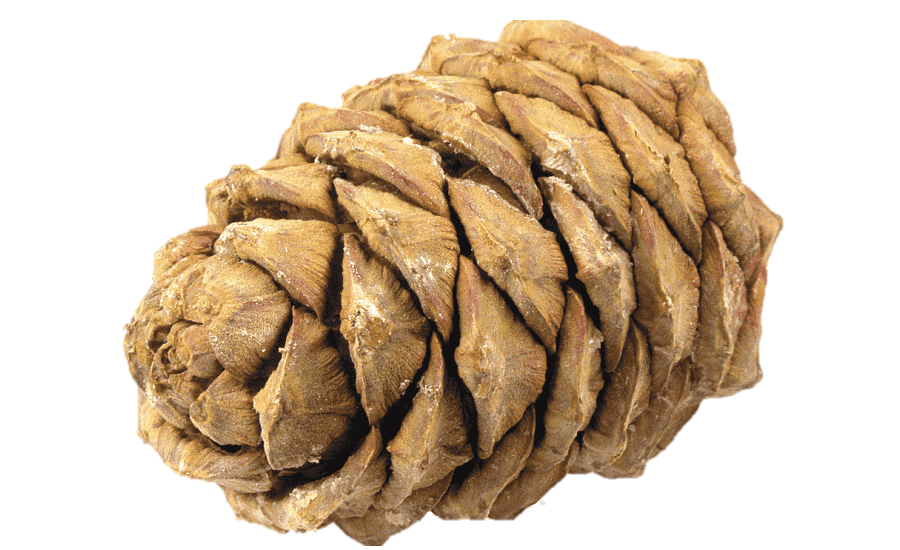 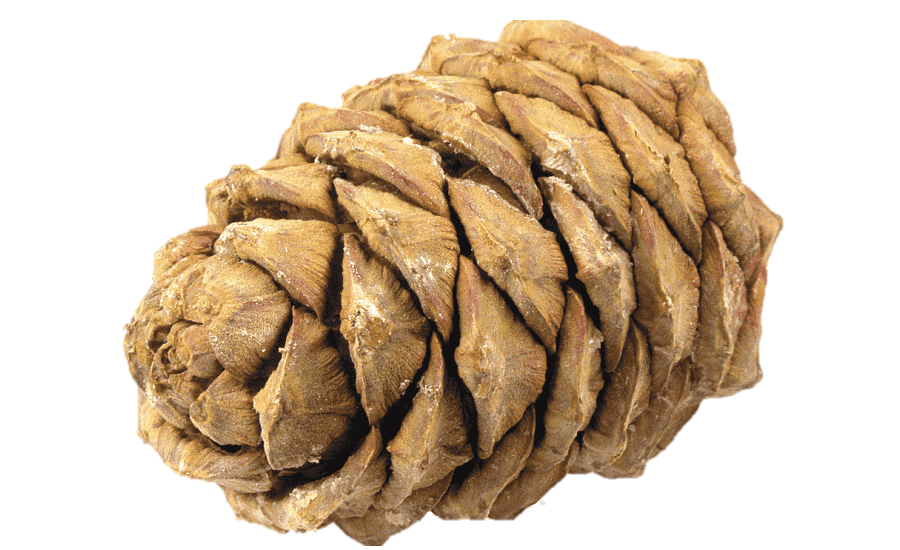 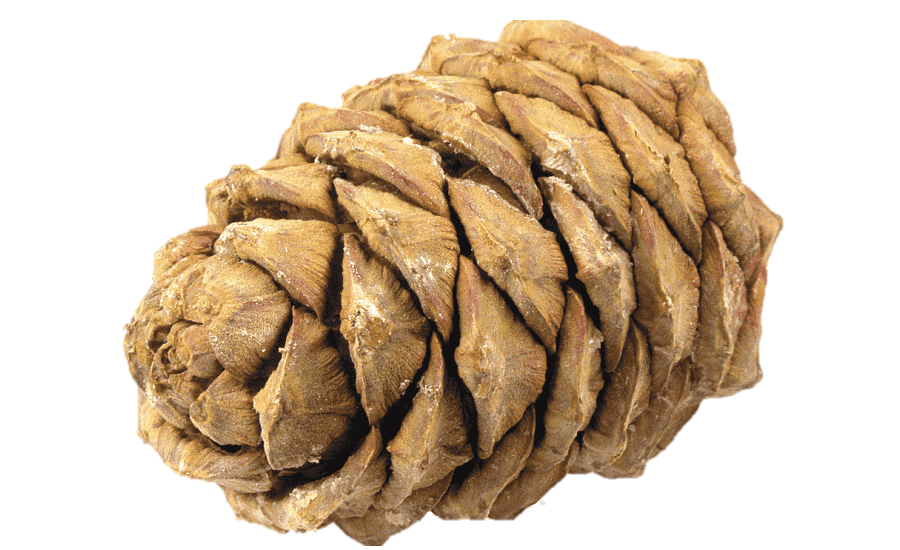 >
=
<
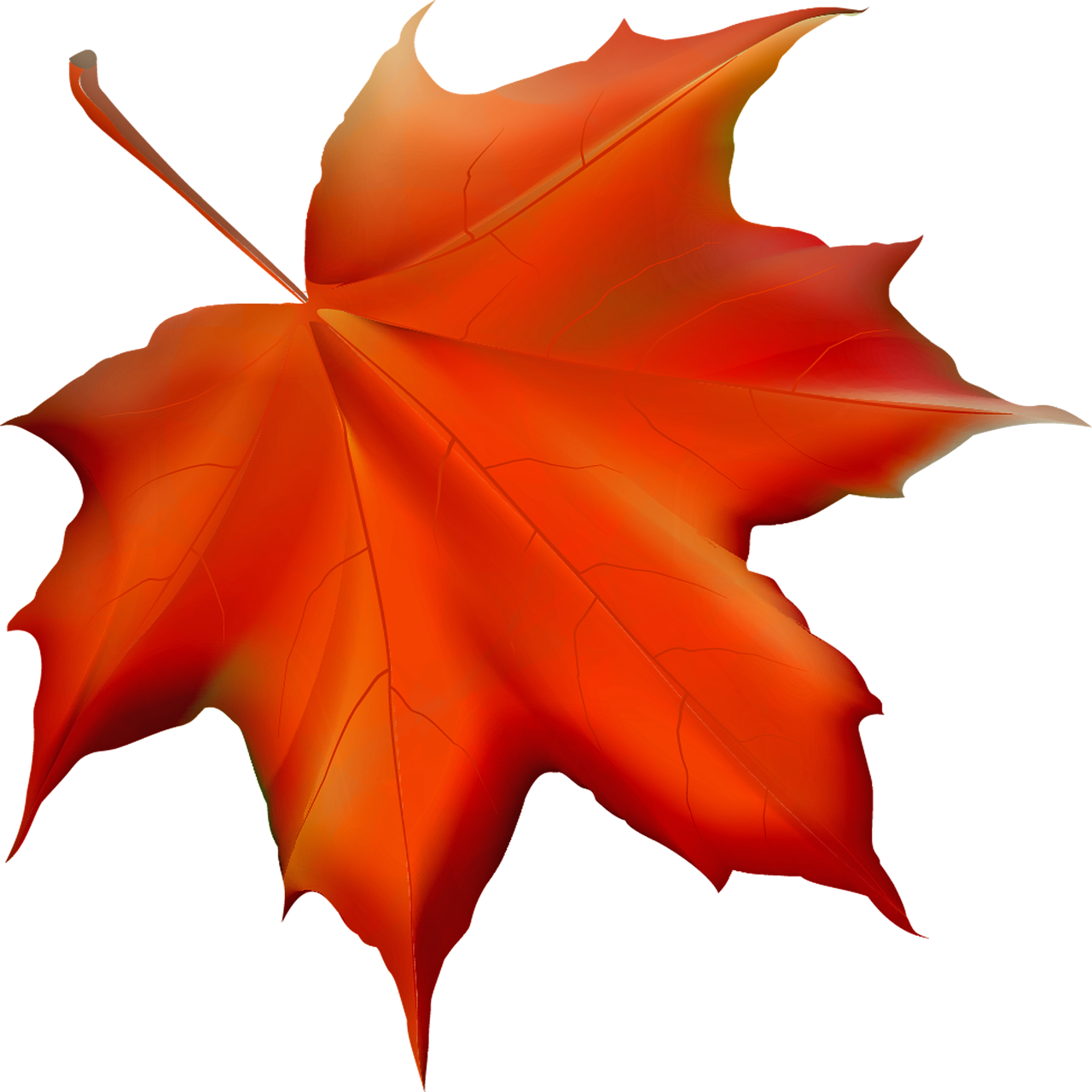 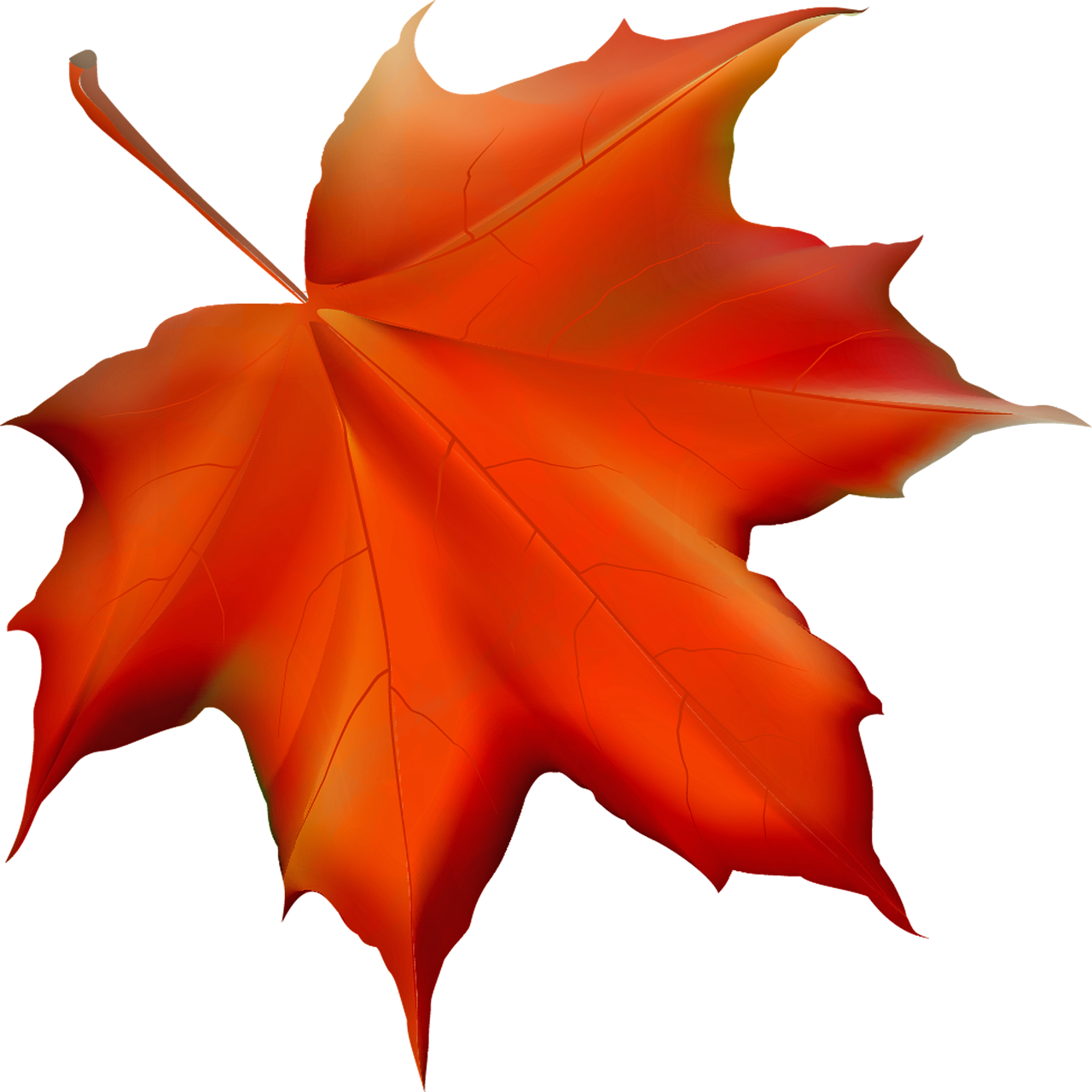 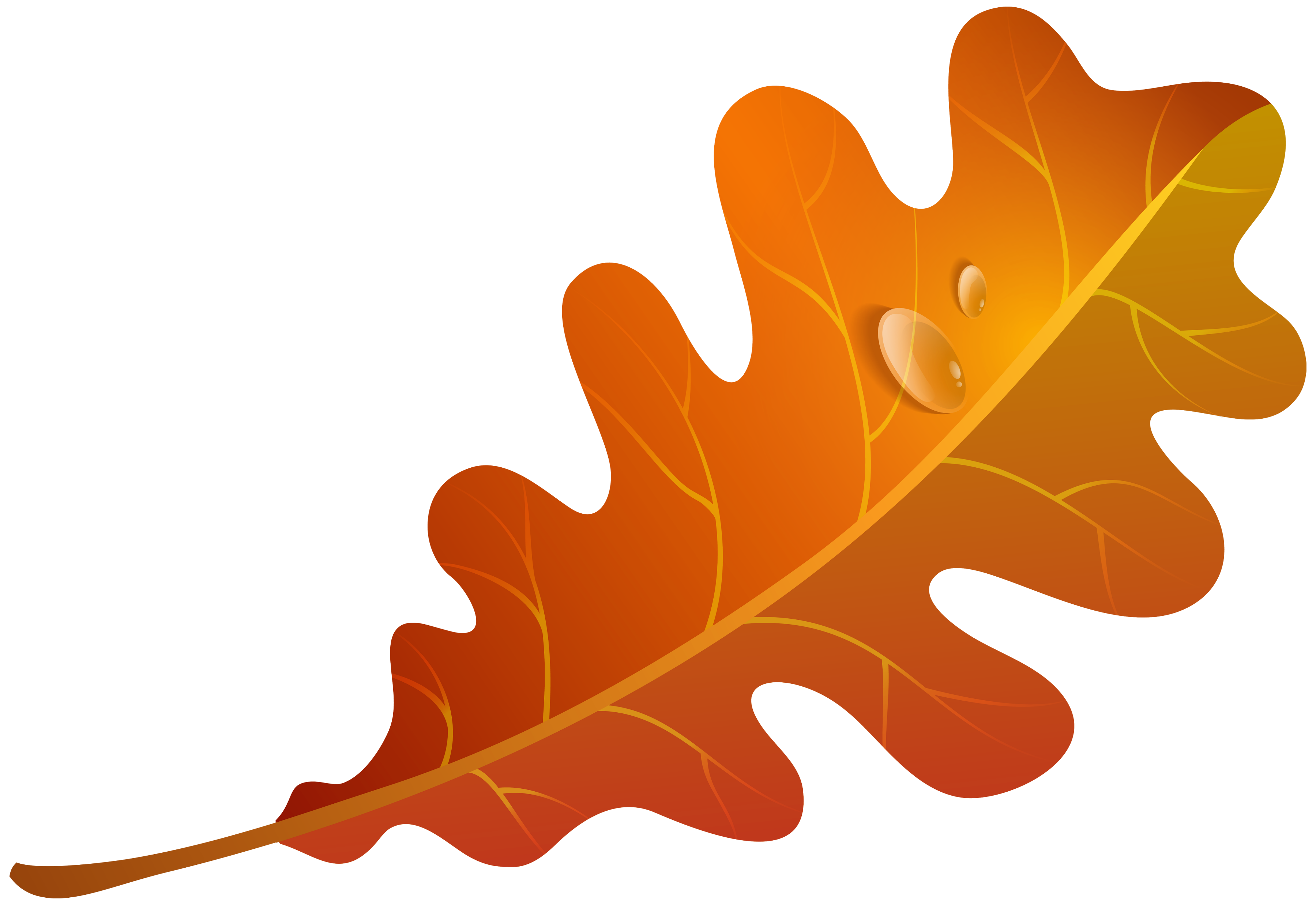 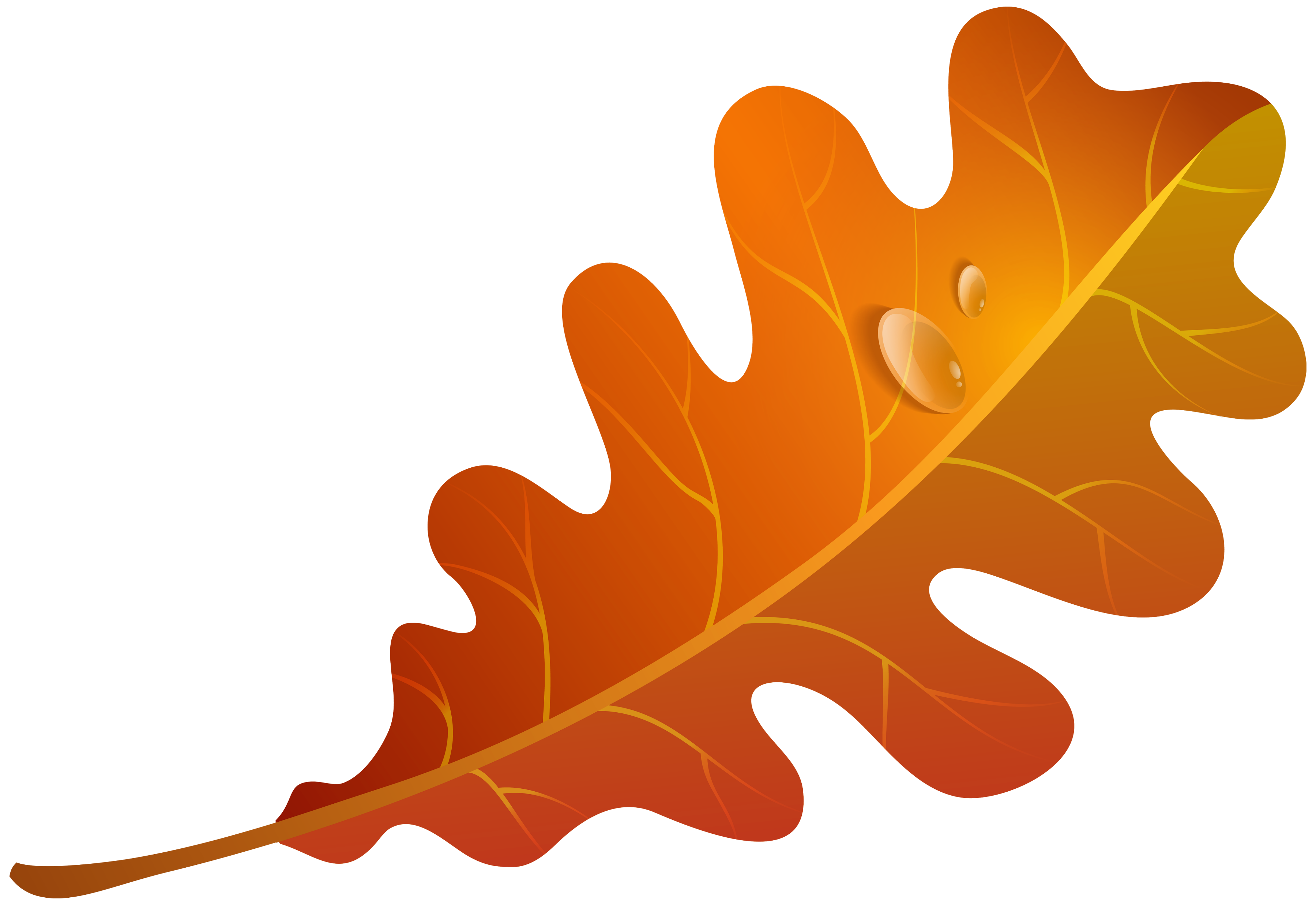 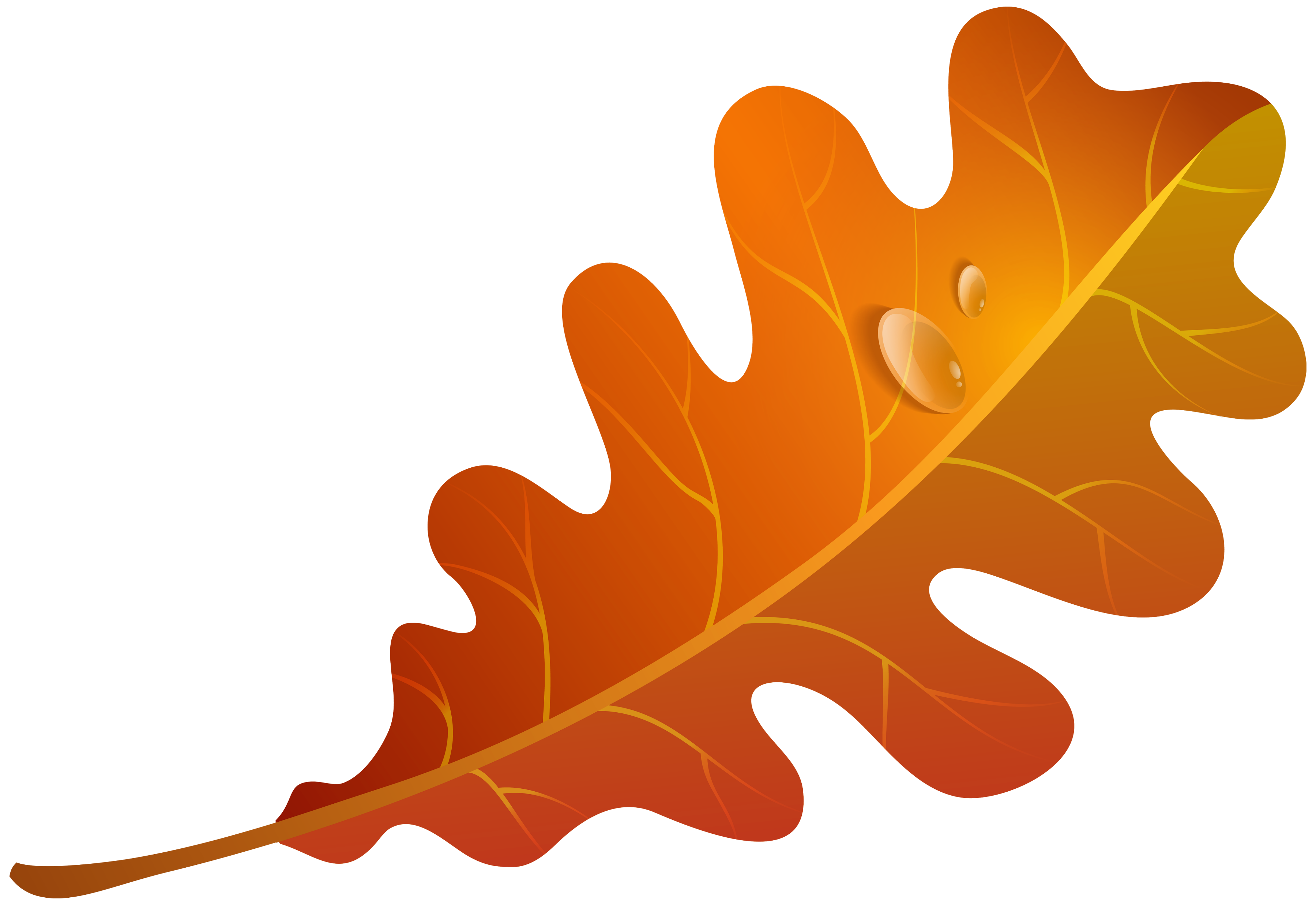 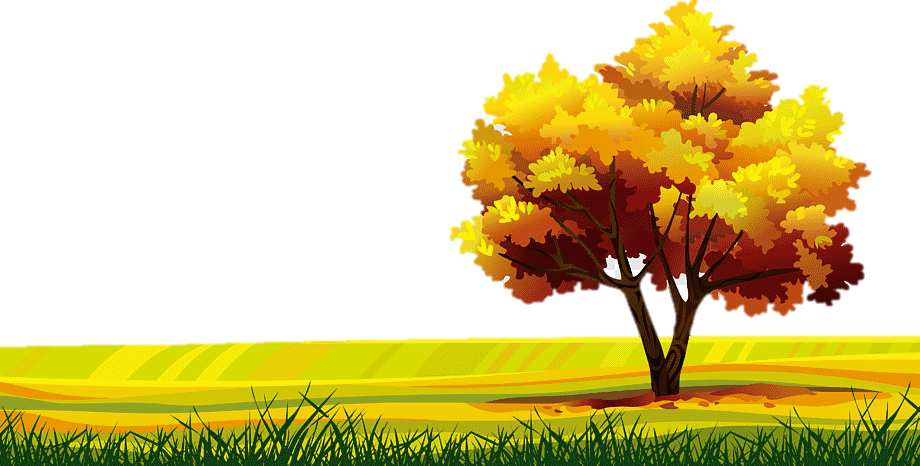 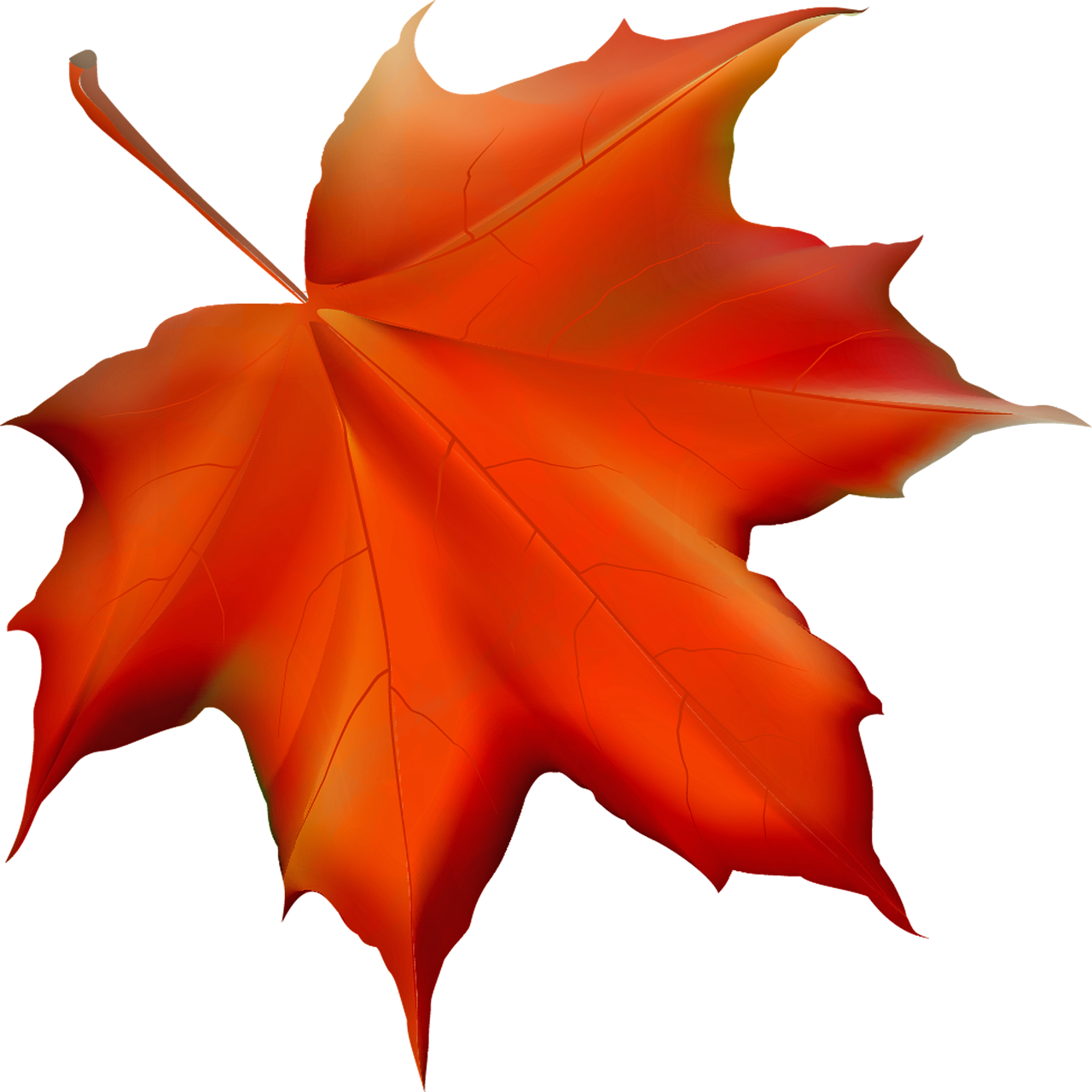 =
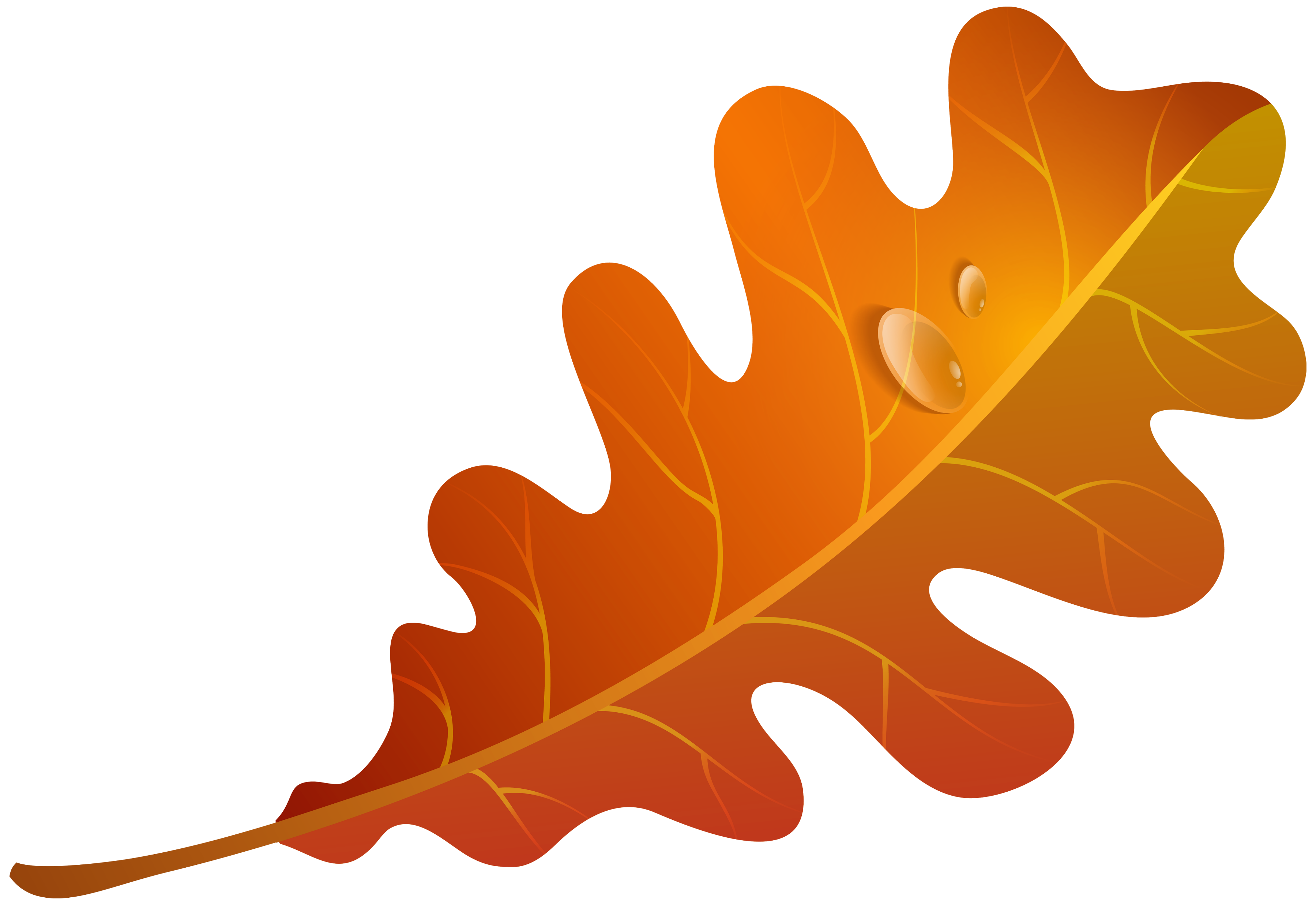 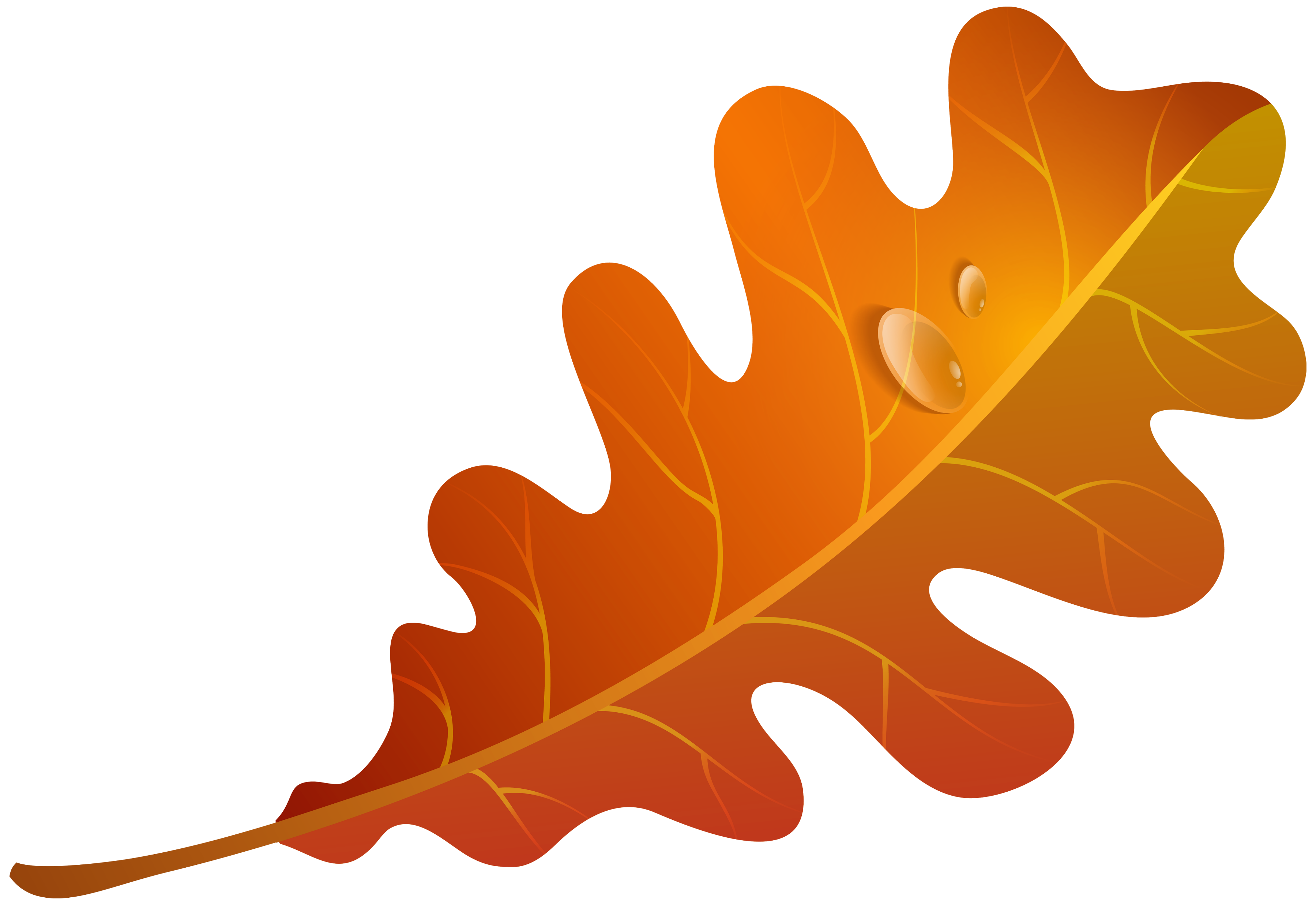 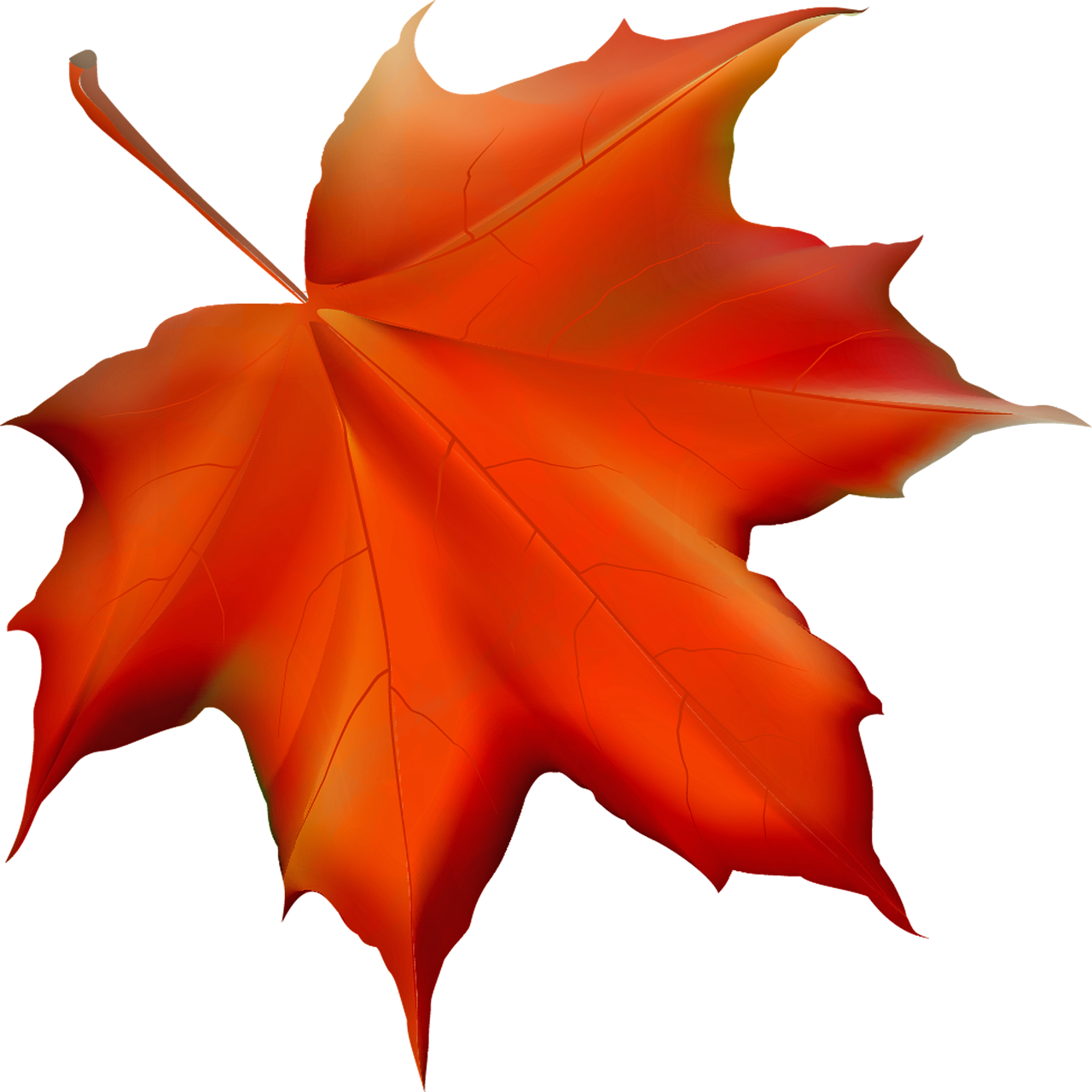 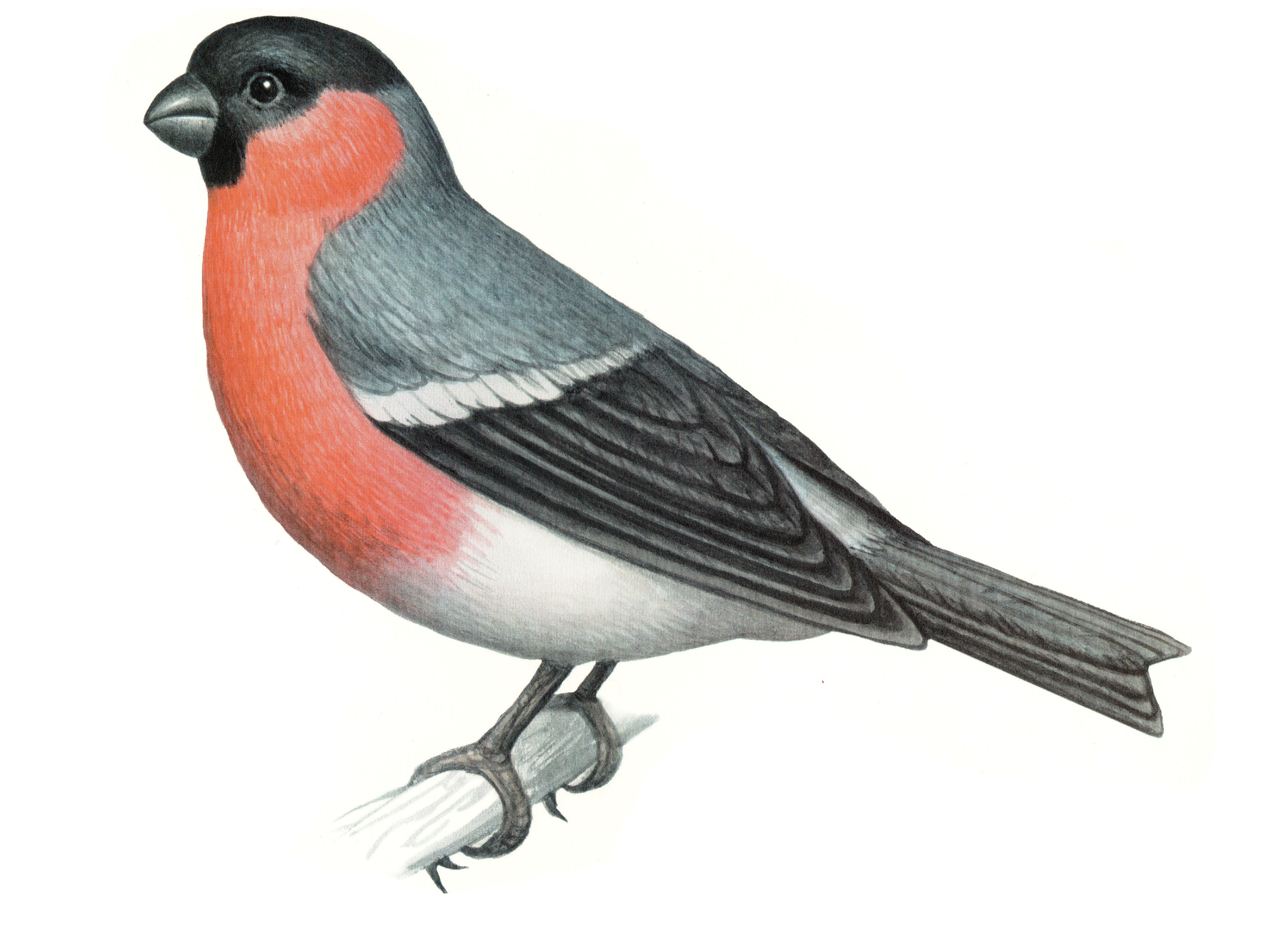 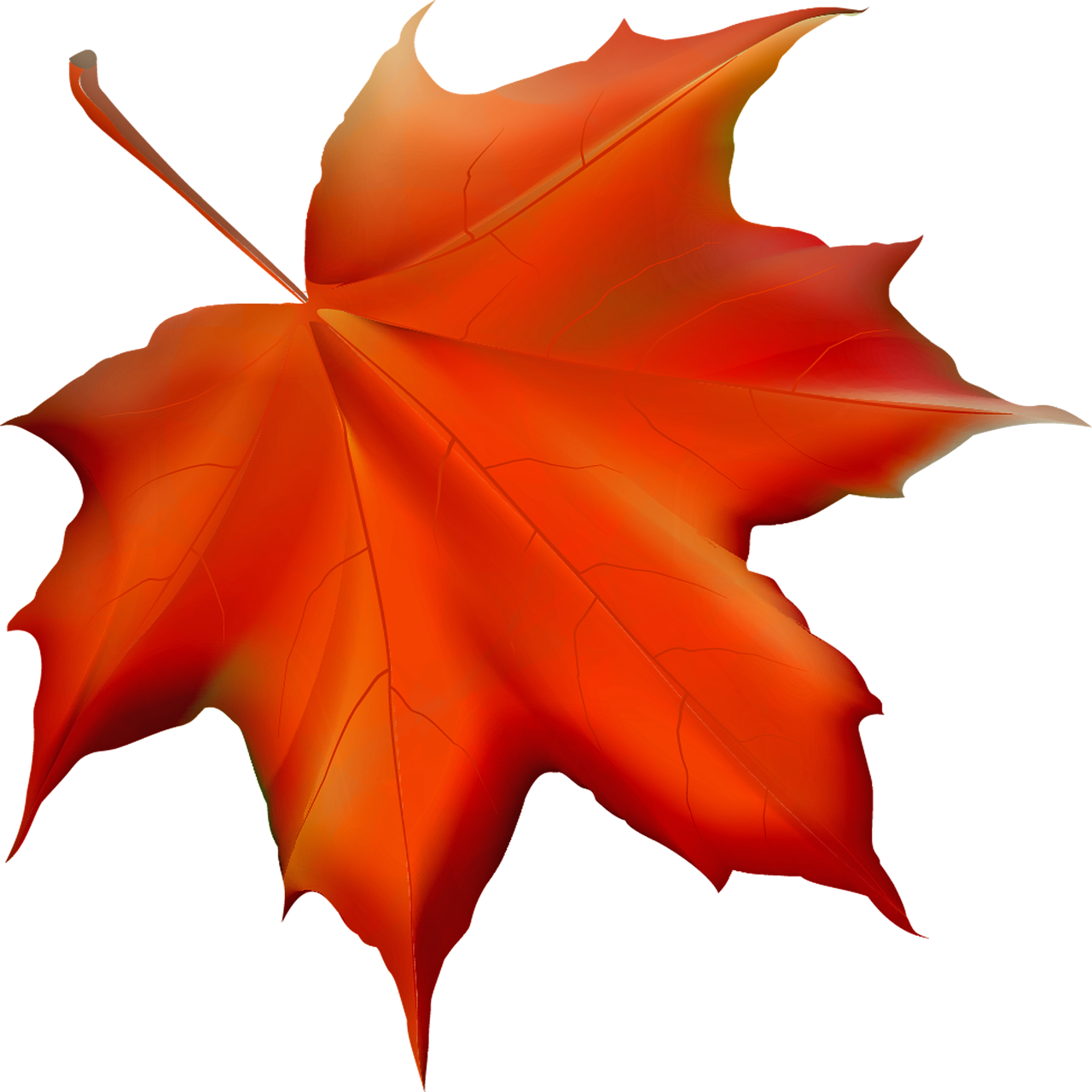 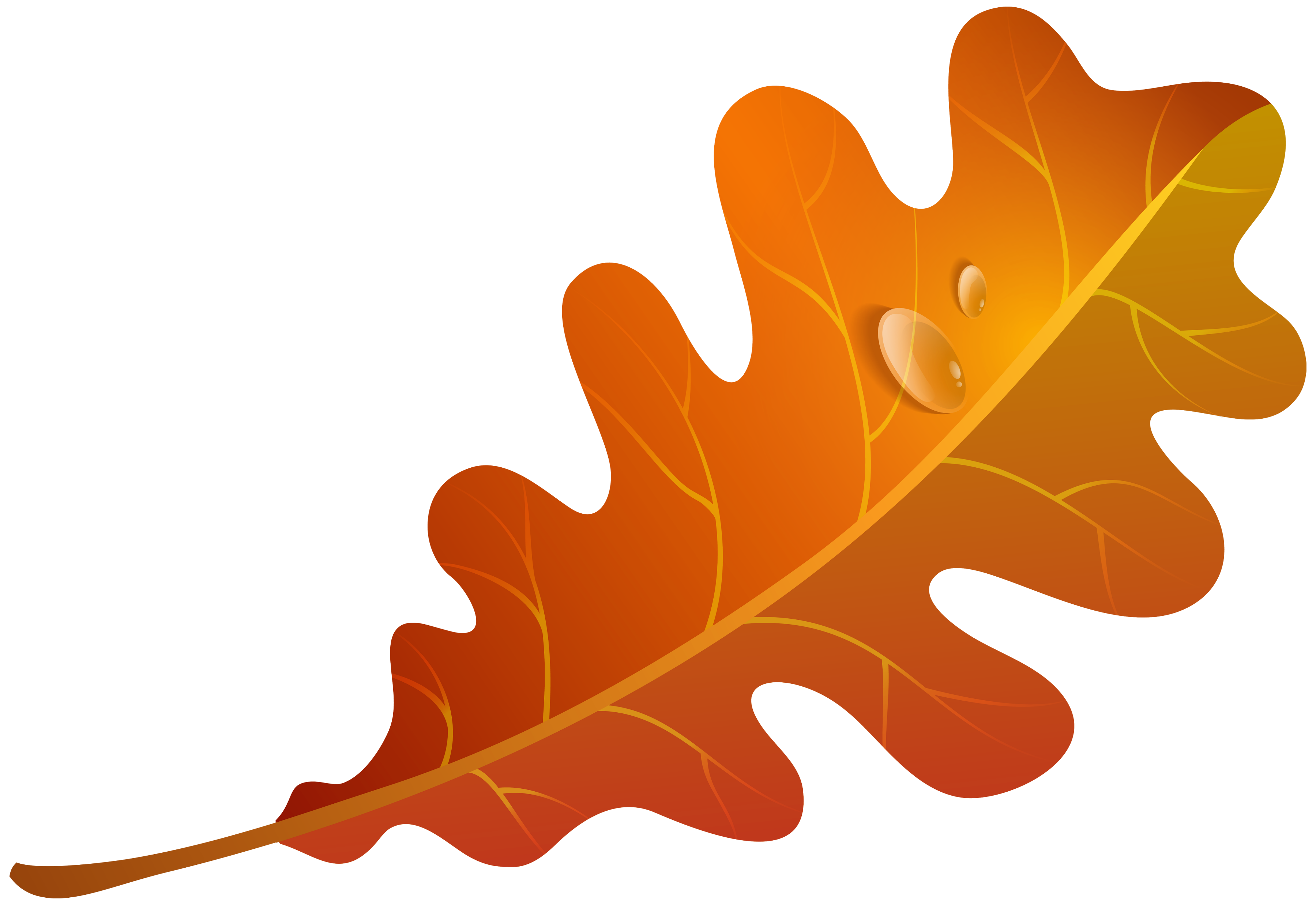 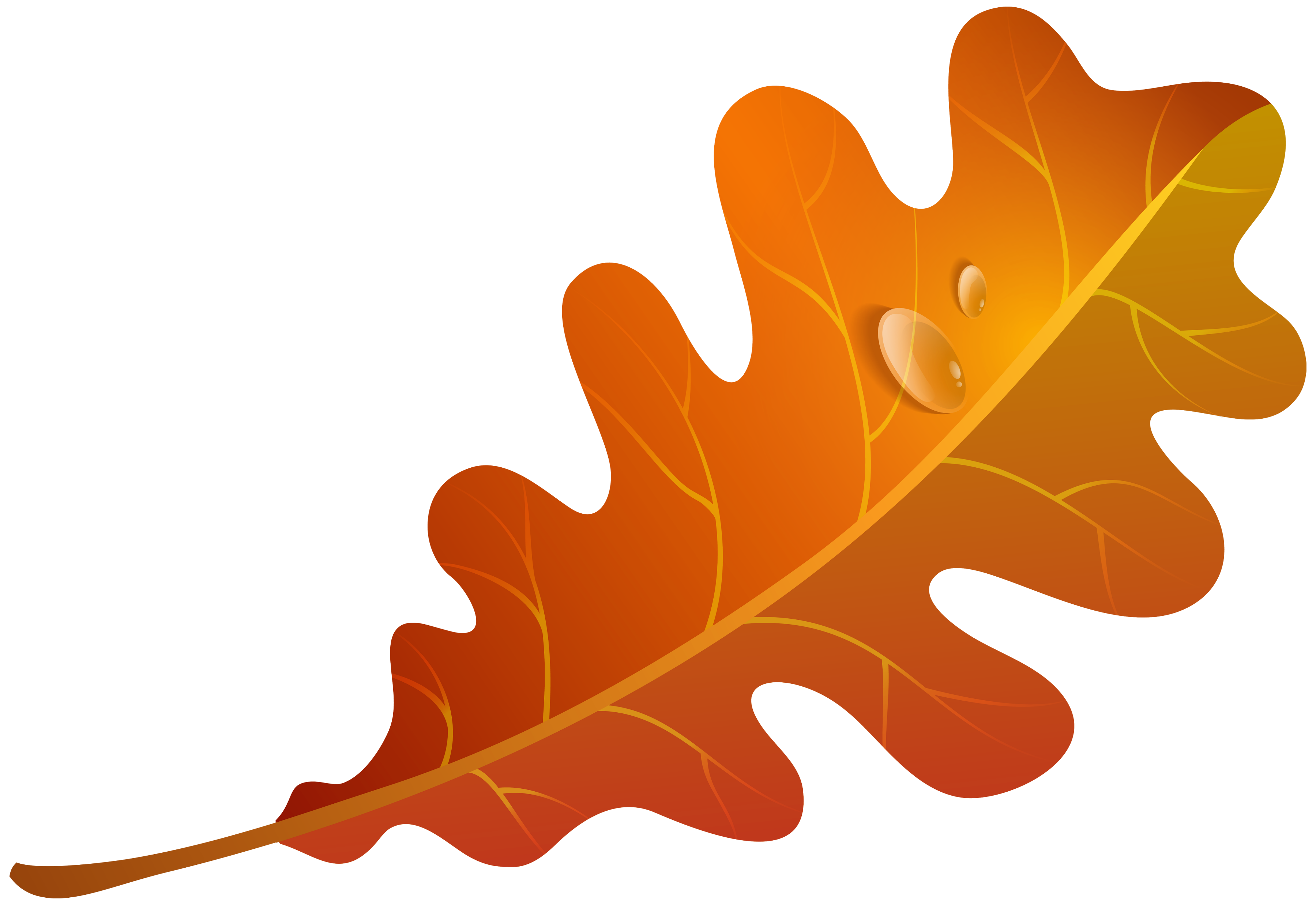 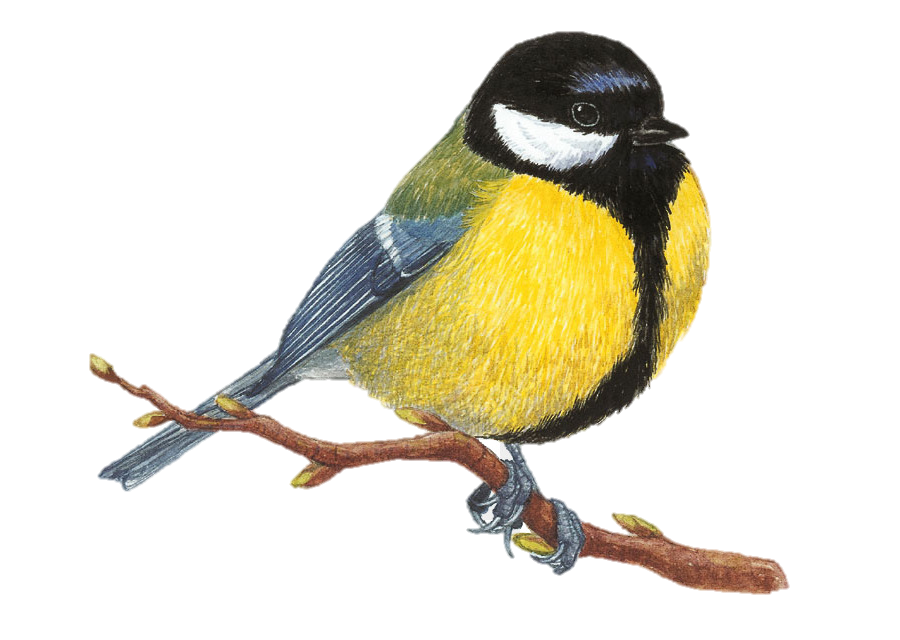 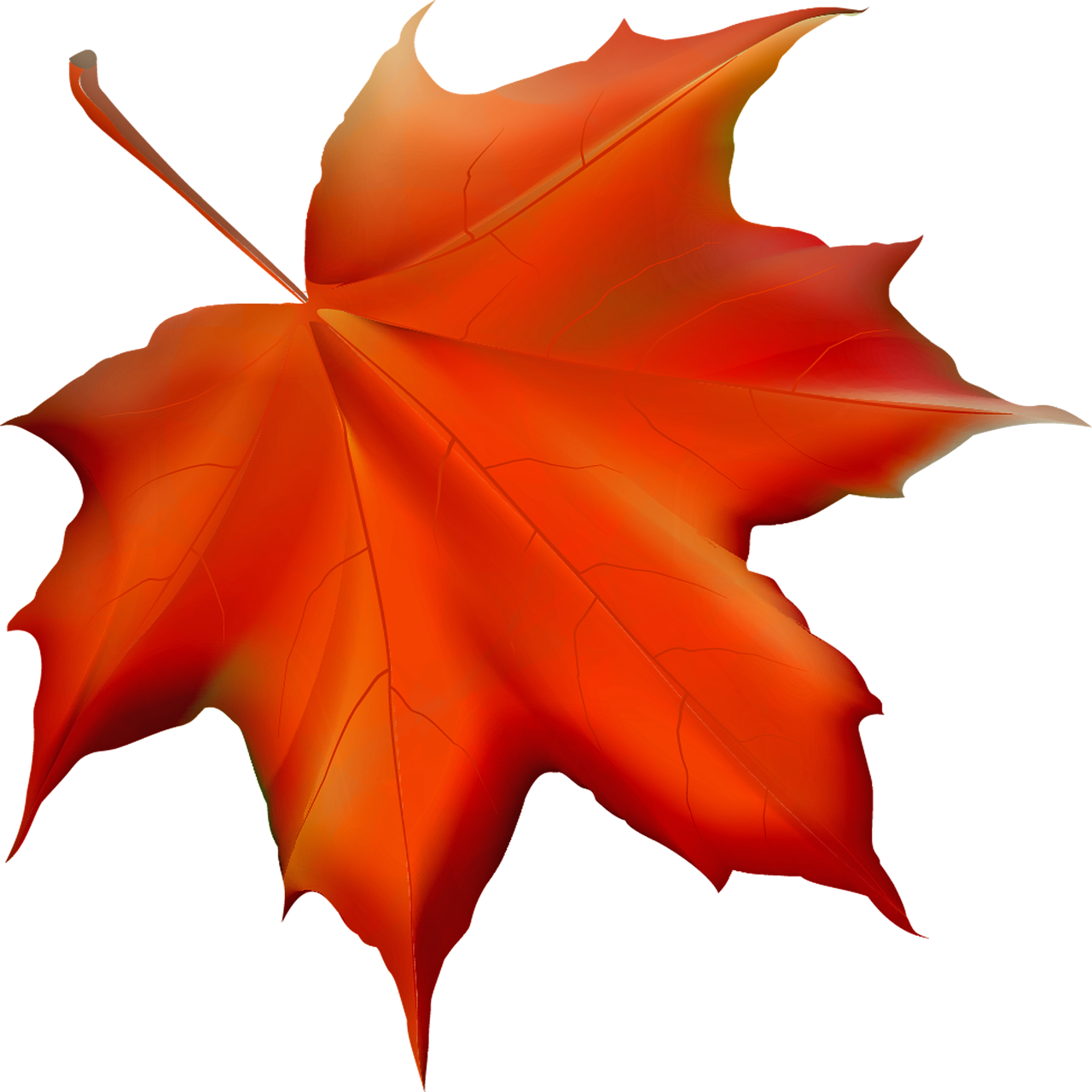 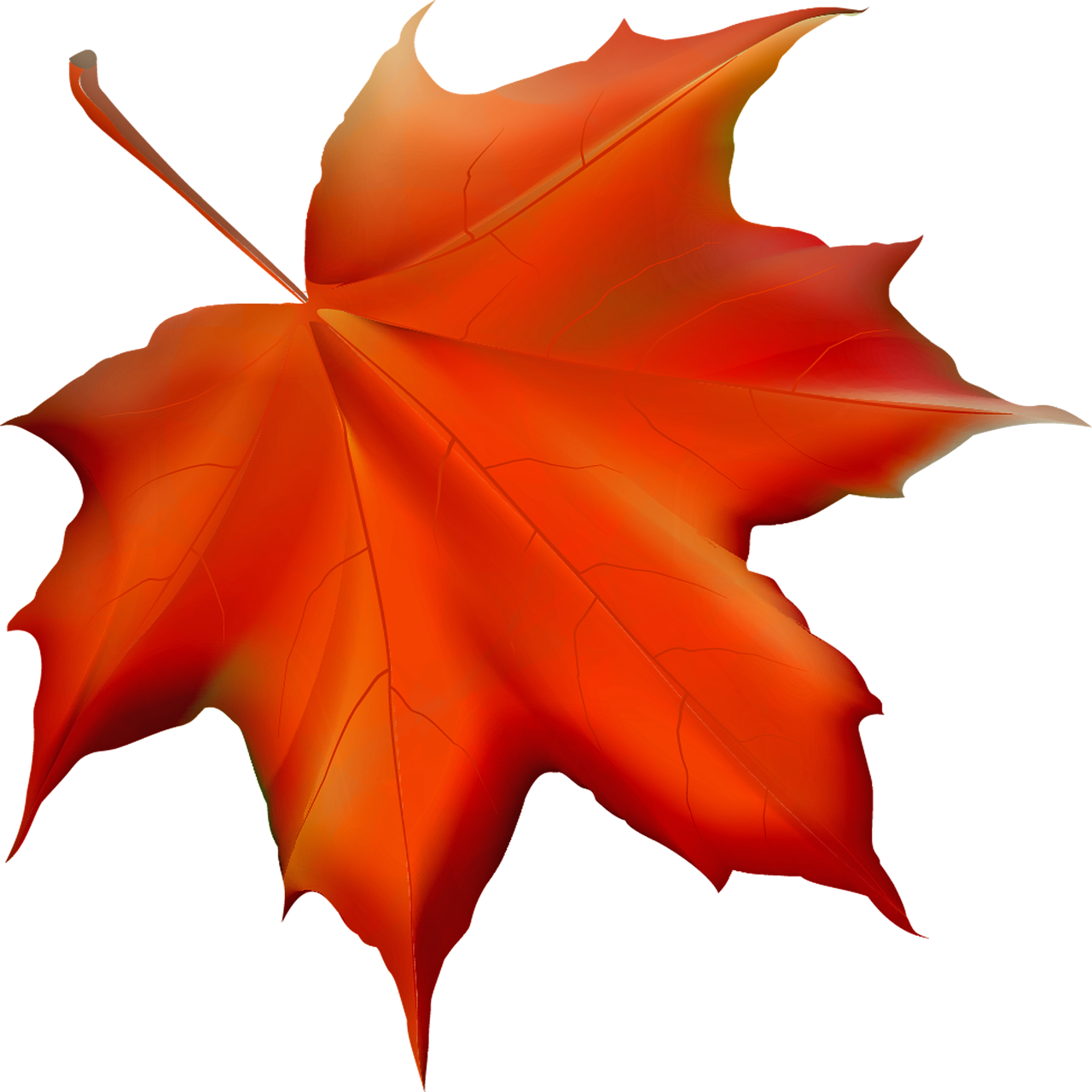 Сравни количество  дубовых и кленовых листочков, вставь нужный знак
<
=
>
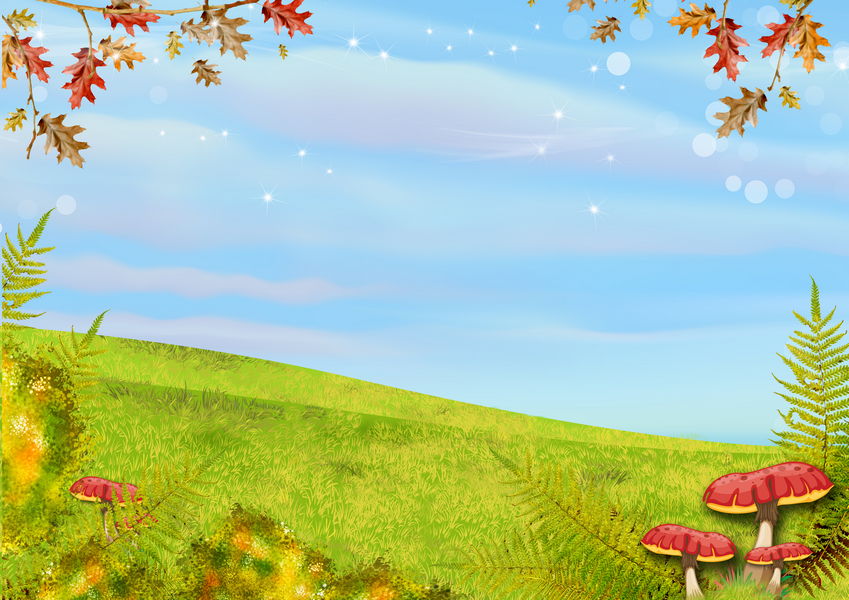 Сравни количество овощей и фруктов, вставь нужный знак
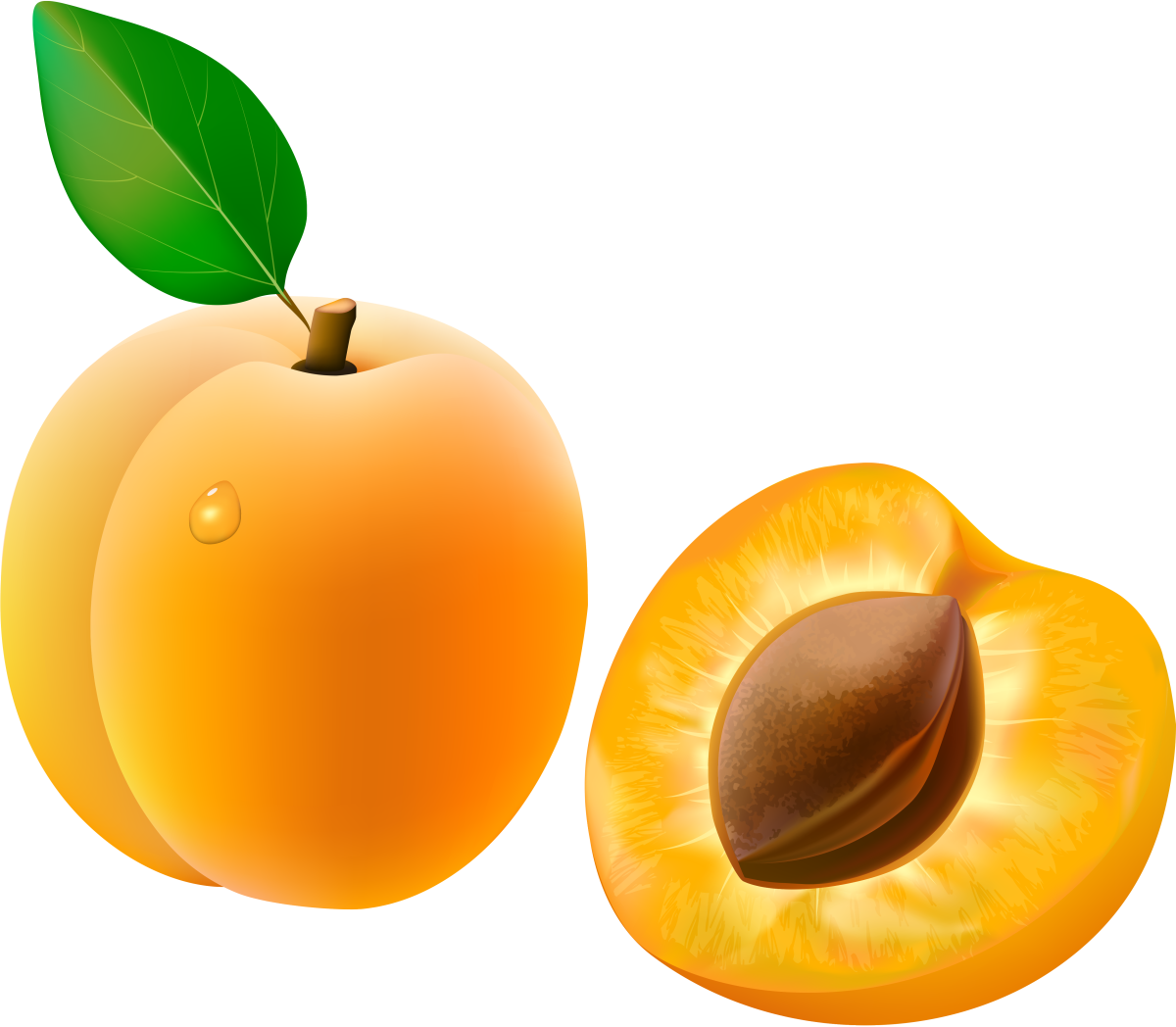 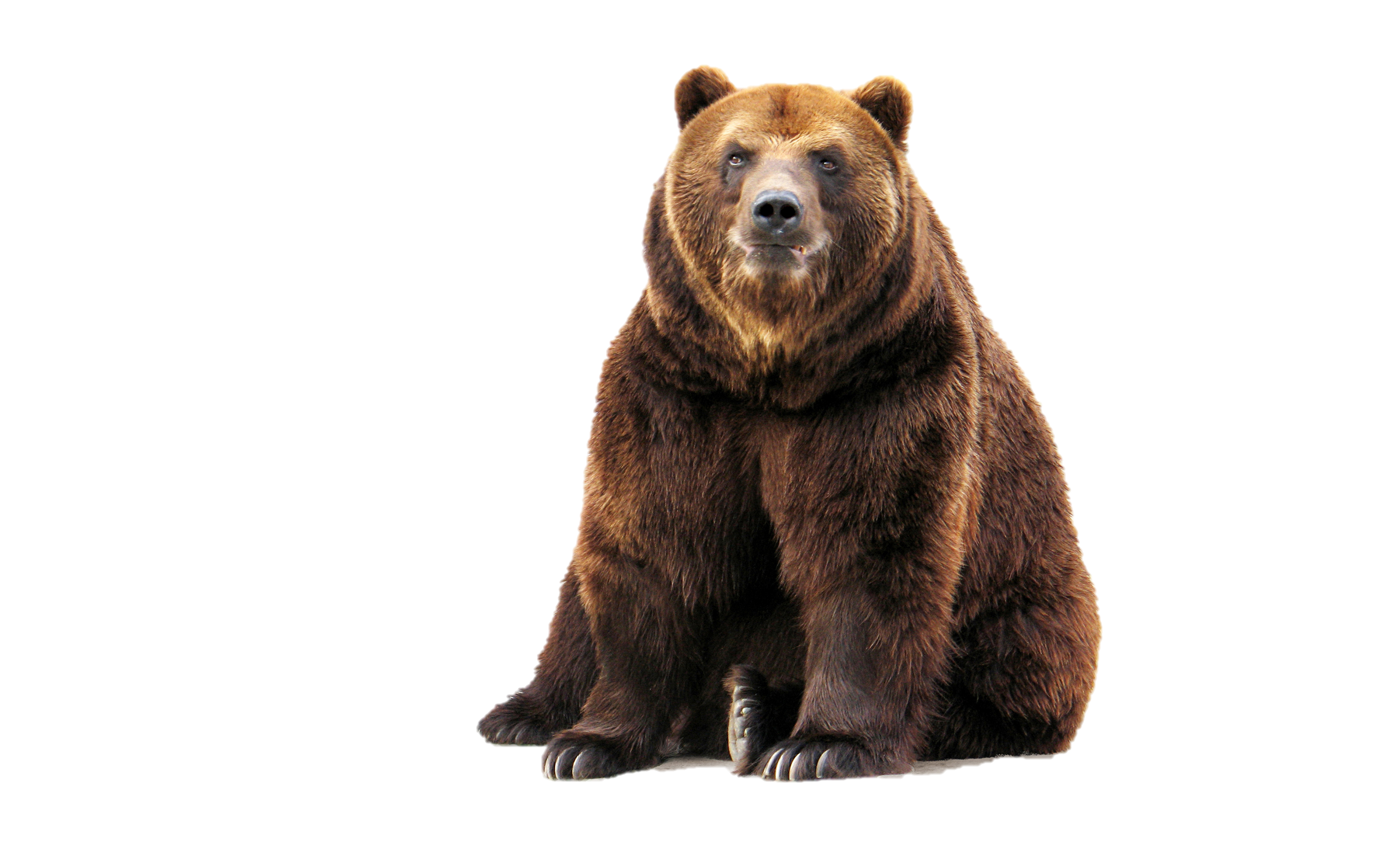 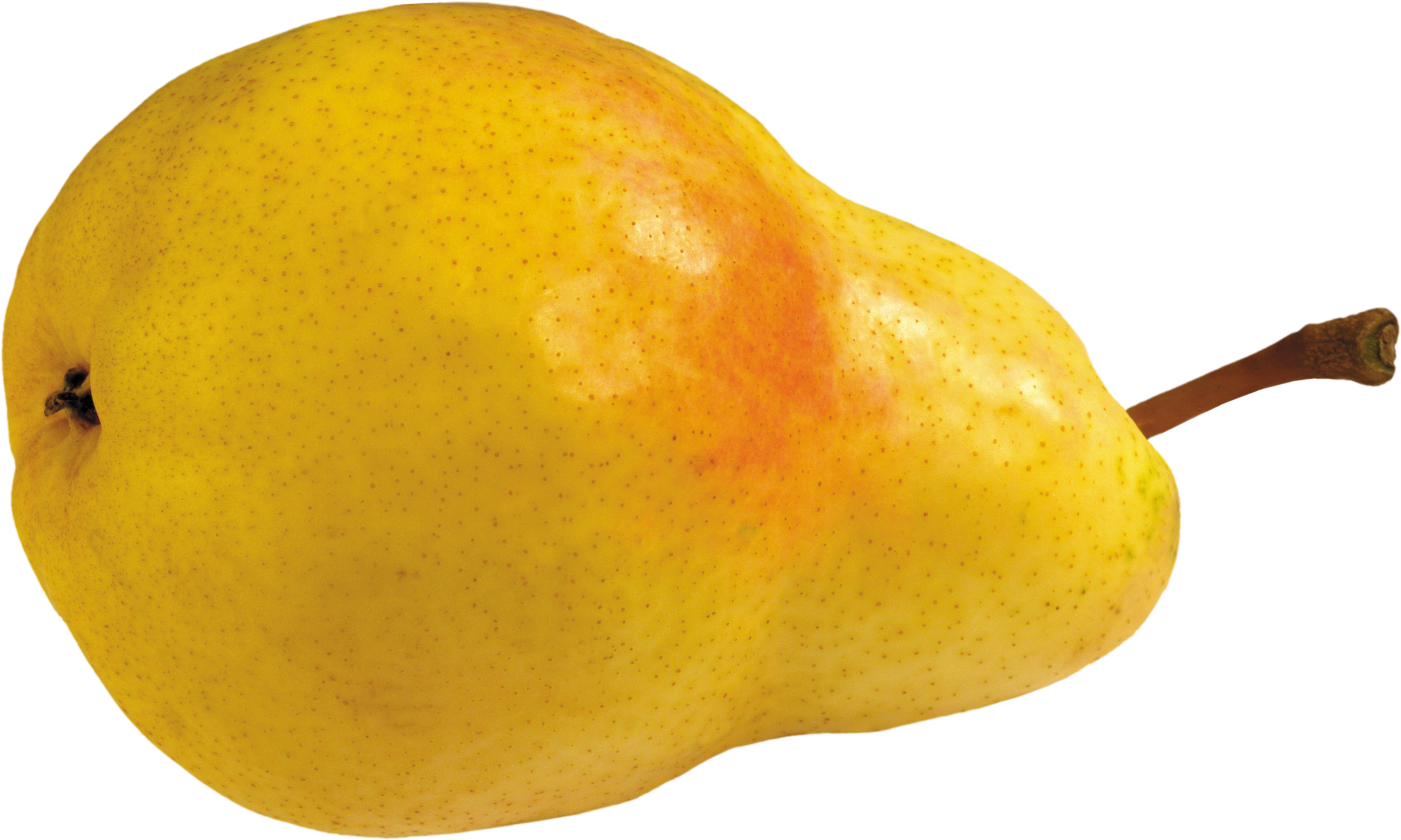 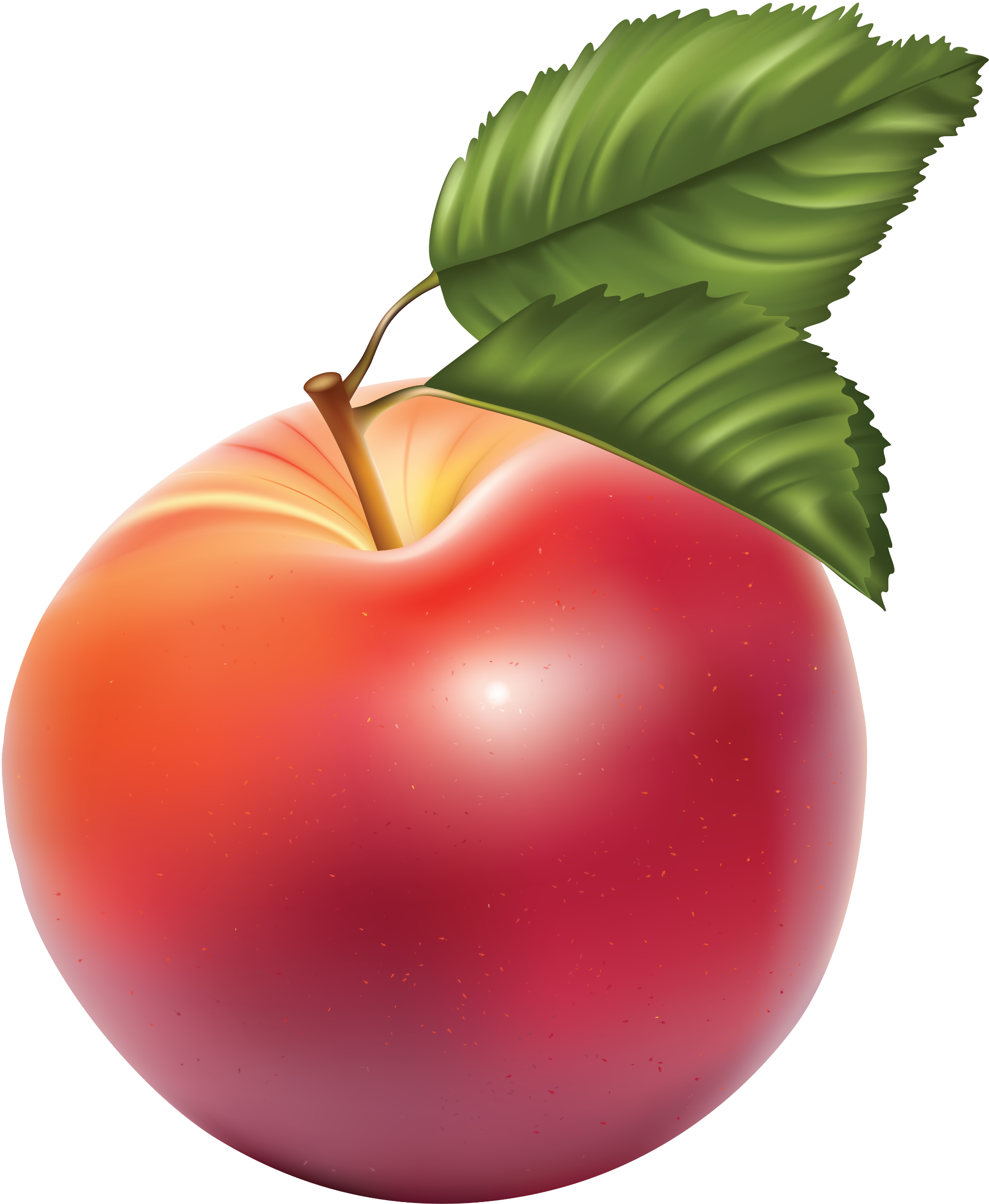 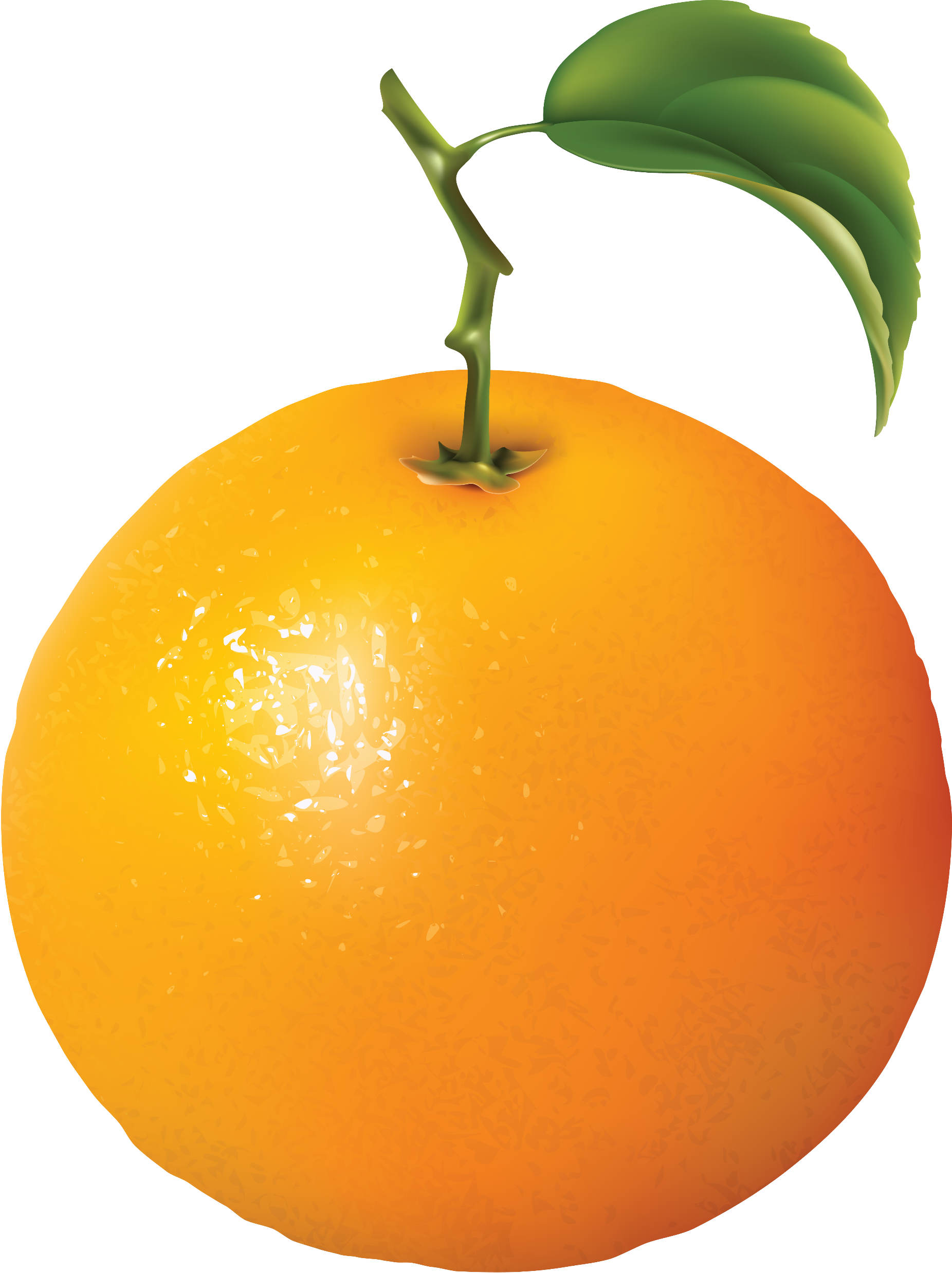 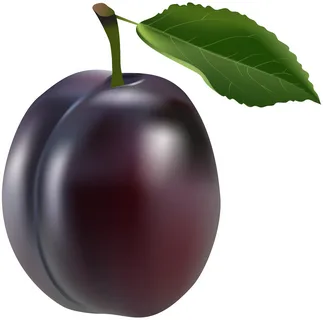 >
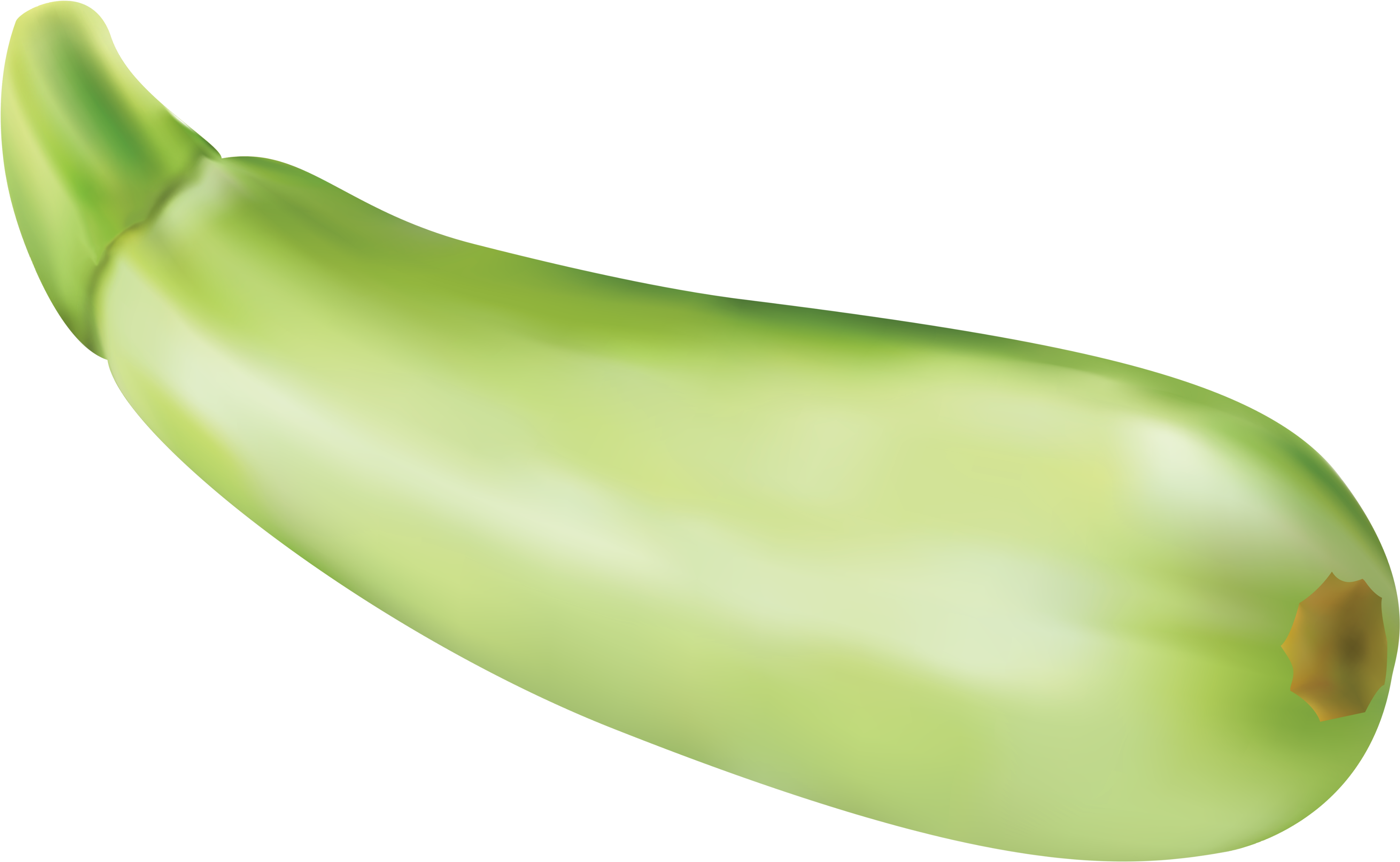 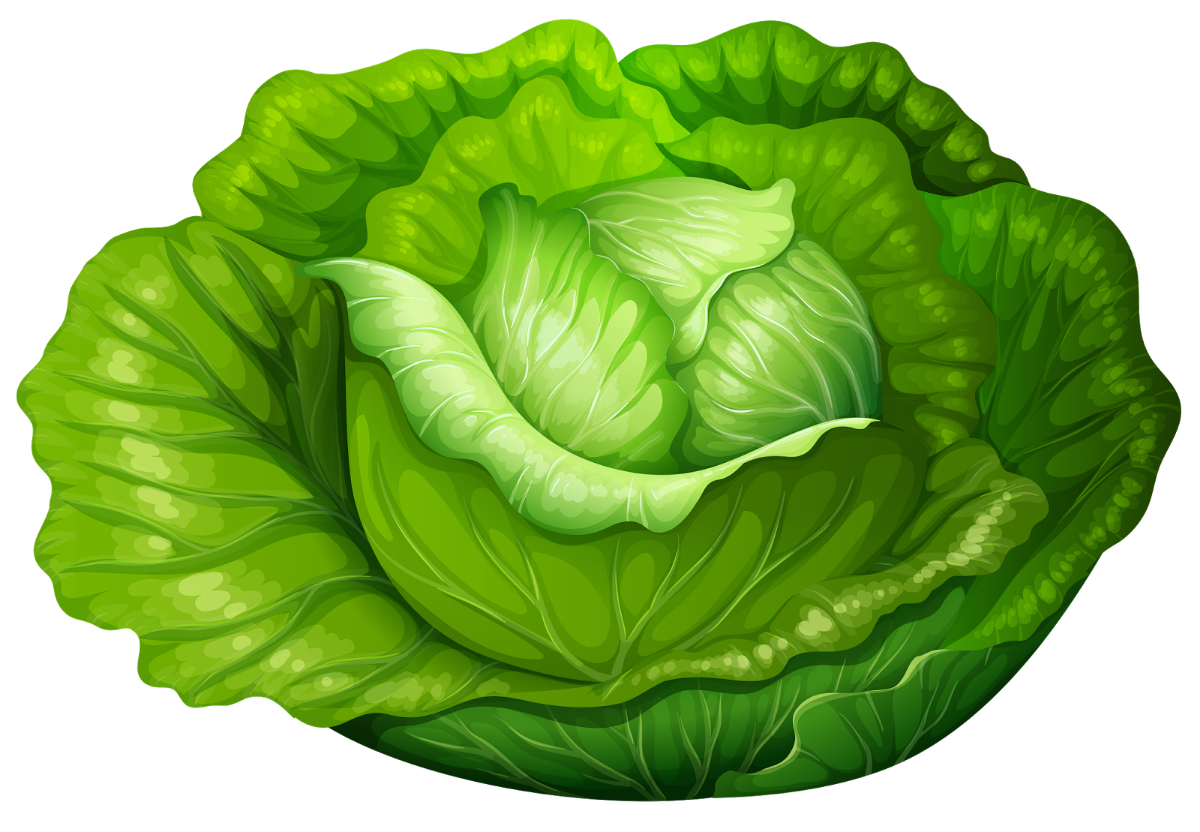 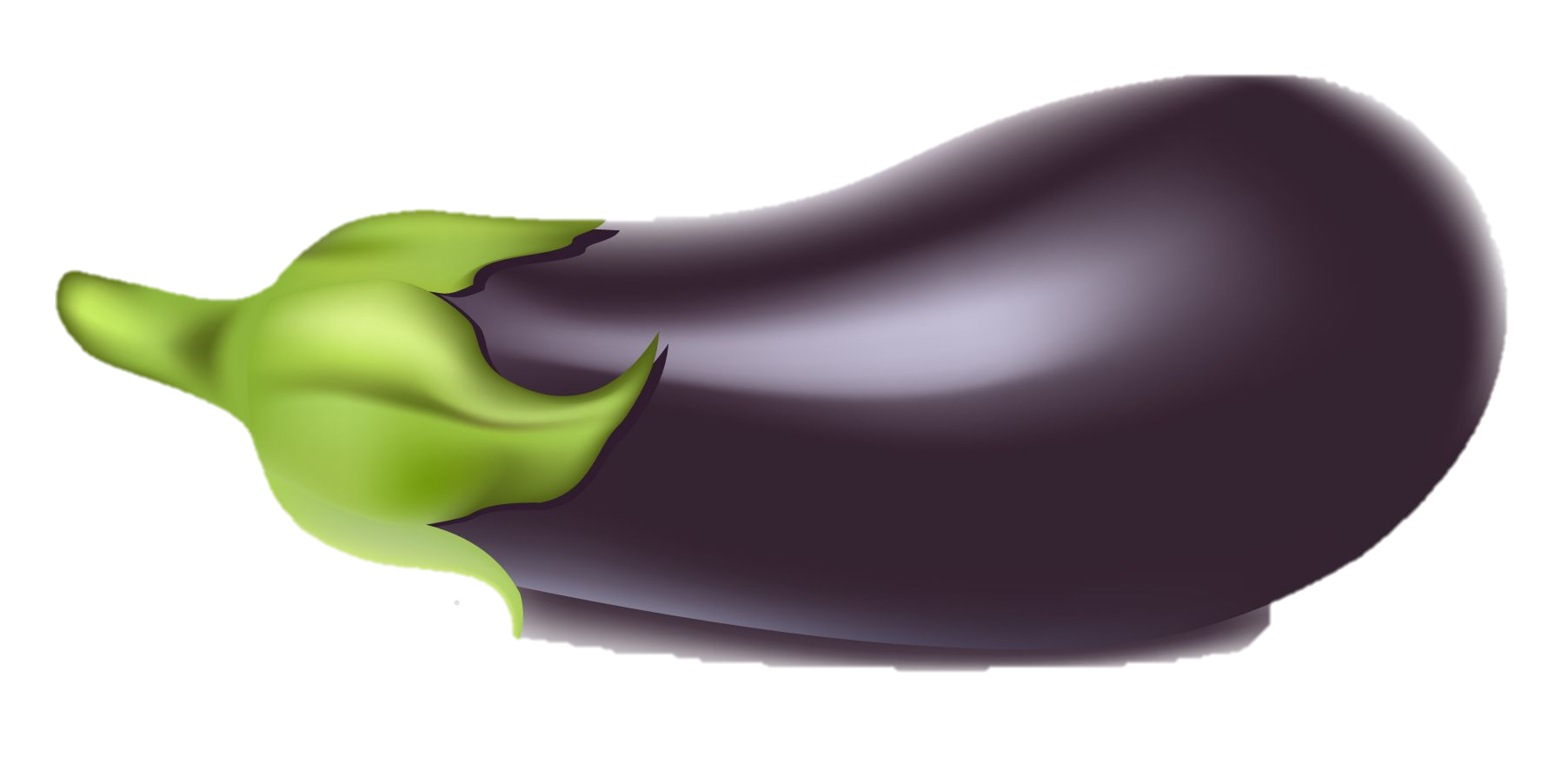 >
<
=
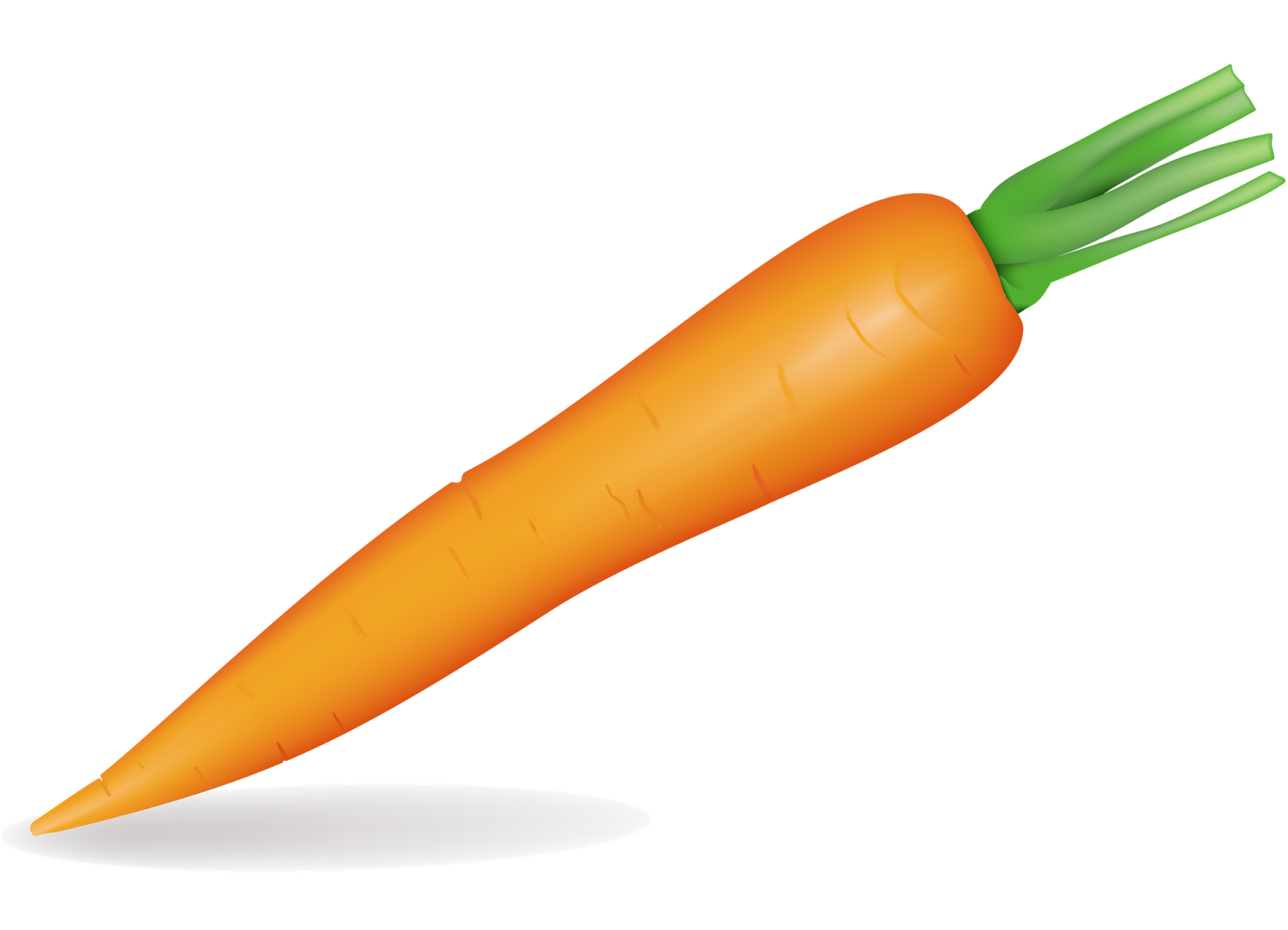 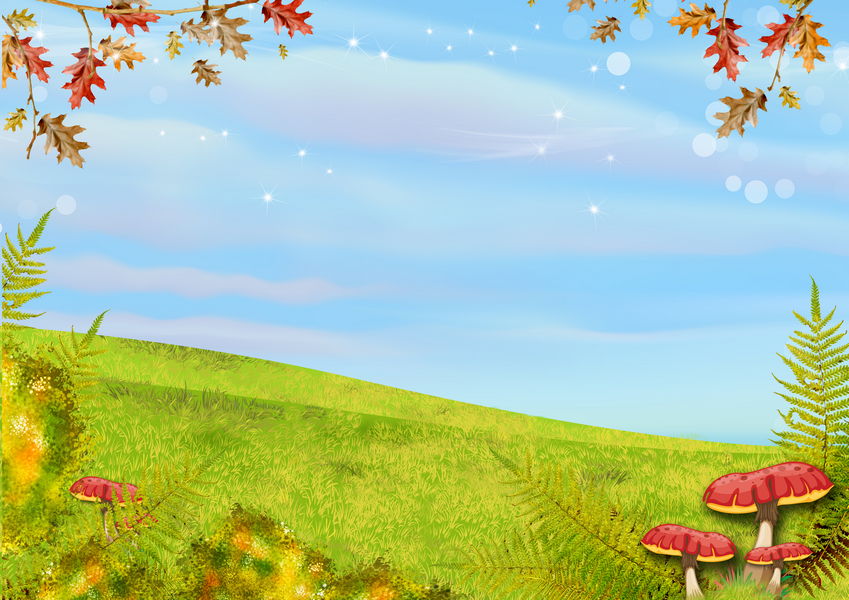 Посчитай, сколько всего фруктов собрал ежик. Выбери правильный ответ.
7
10
+
=
3
4
6
8
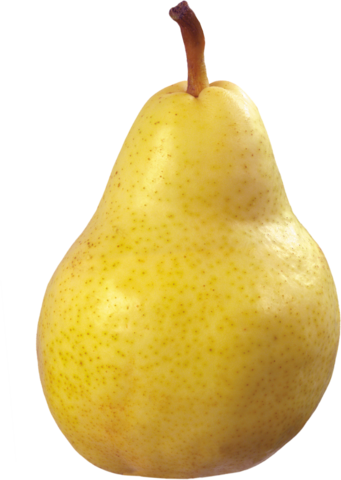 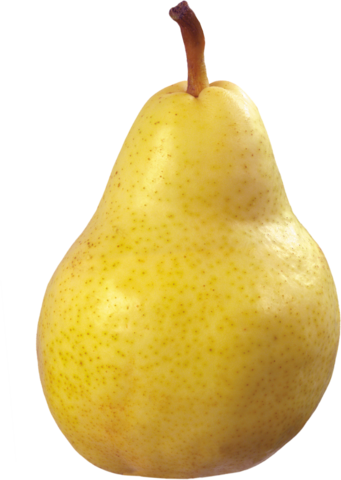 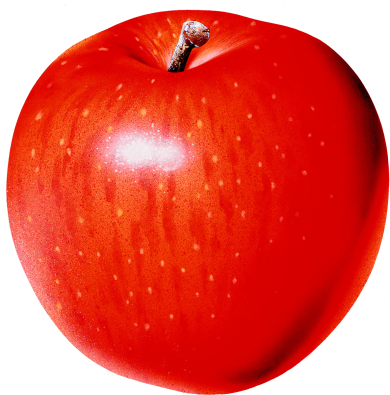 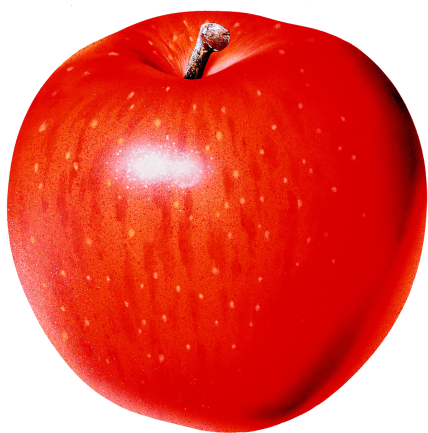 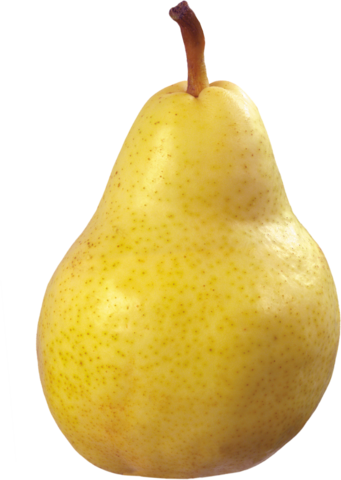 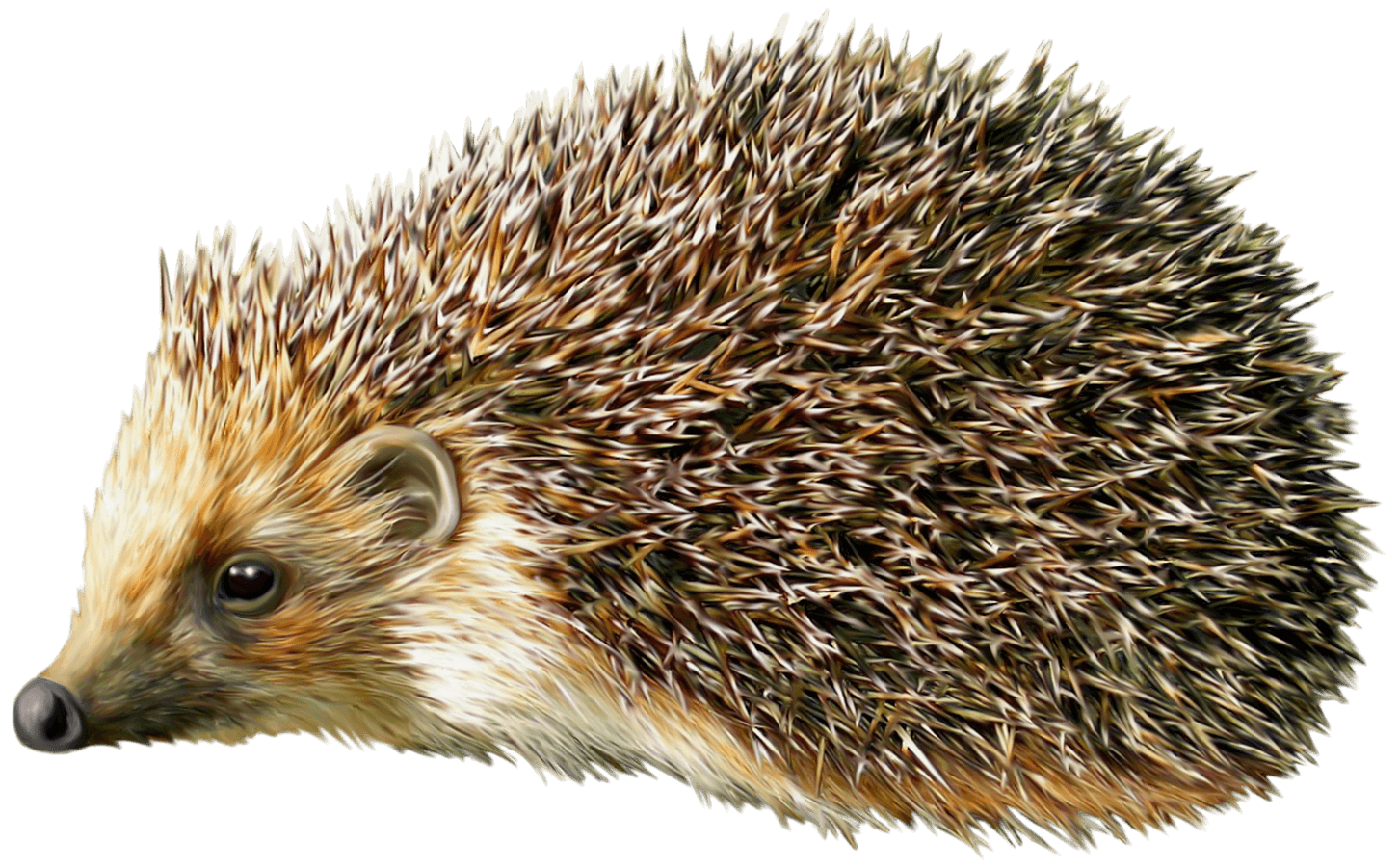 9
5
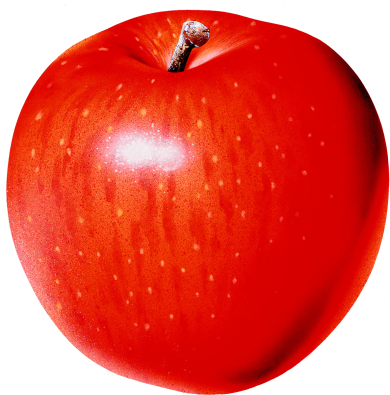 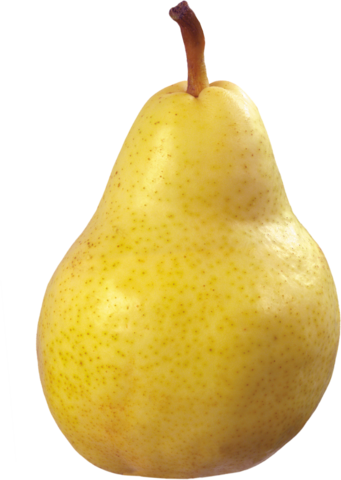 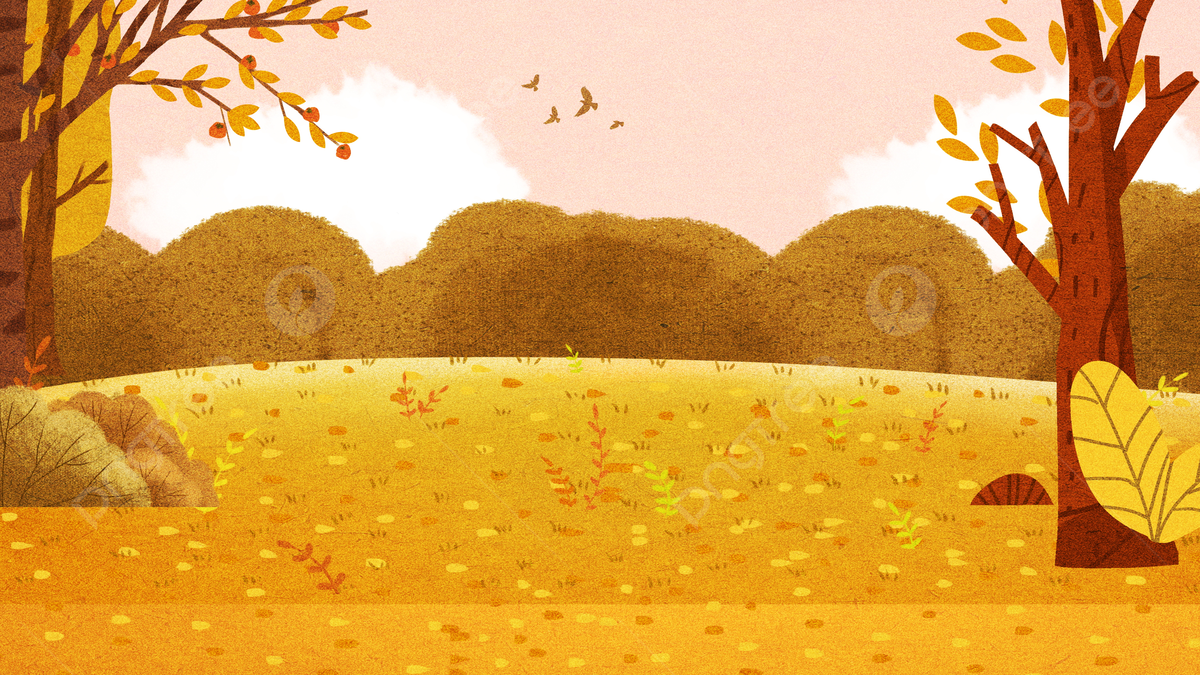 У	белки было 10 грибов.
4 гриба она отдала ёжику. Сколько грибов у неё осталось?
10
8
-
=
7
10
4
5
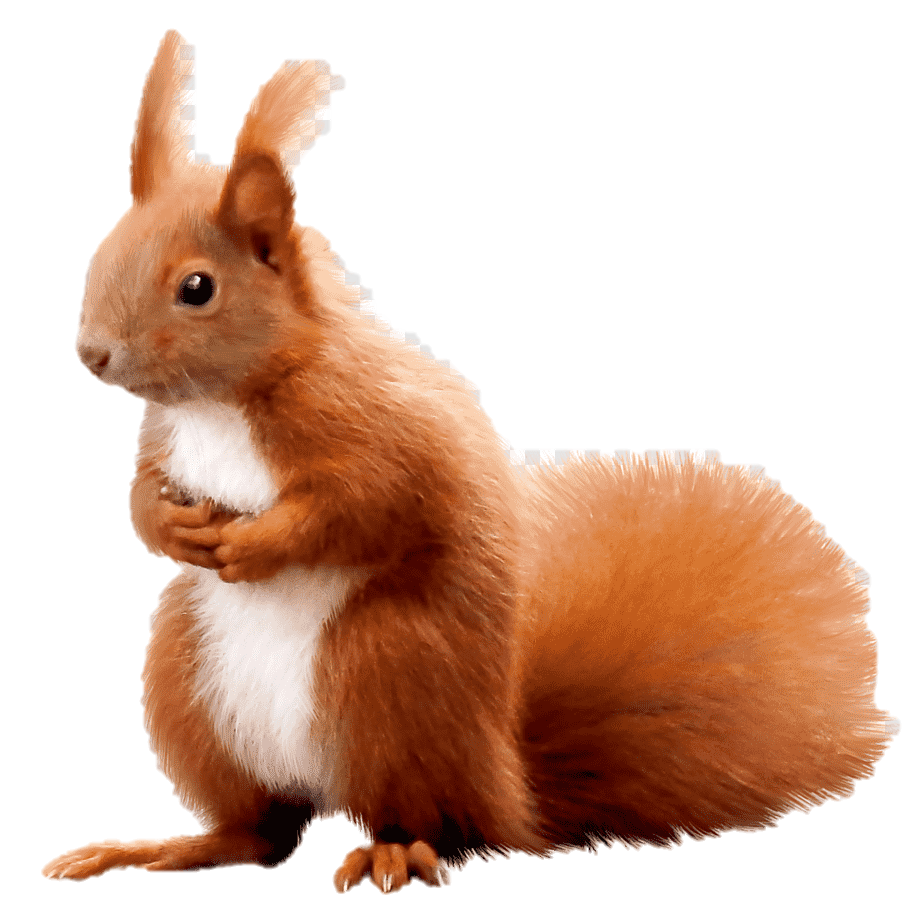 6
9
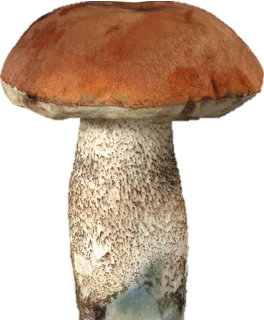 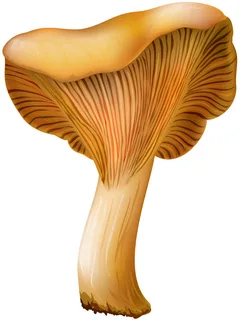 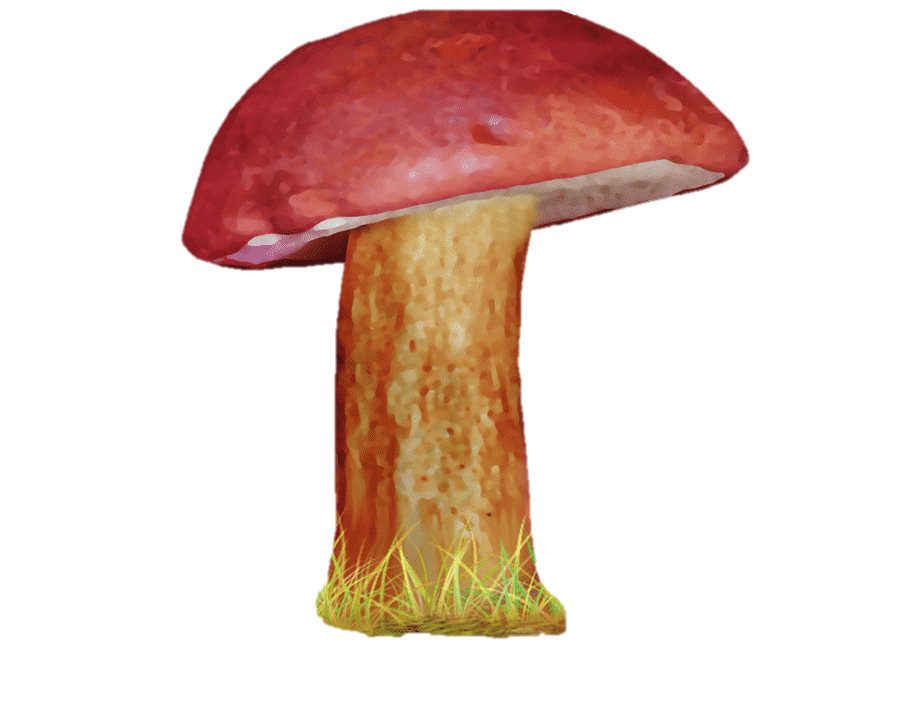 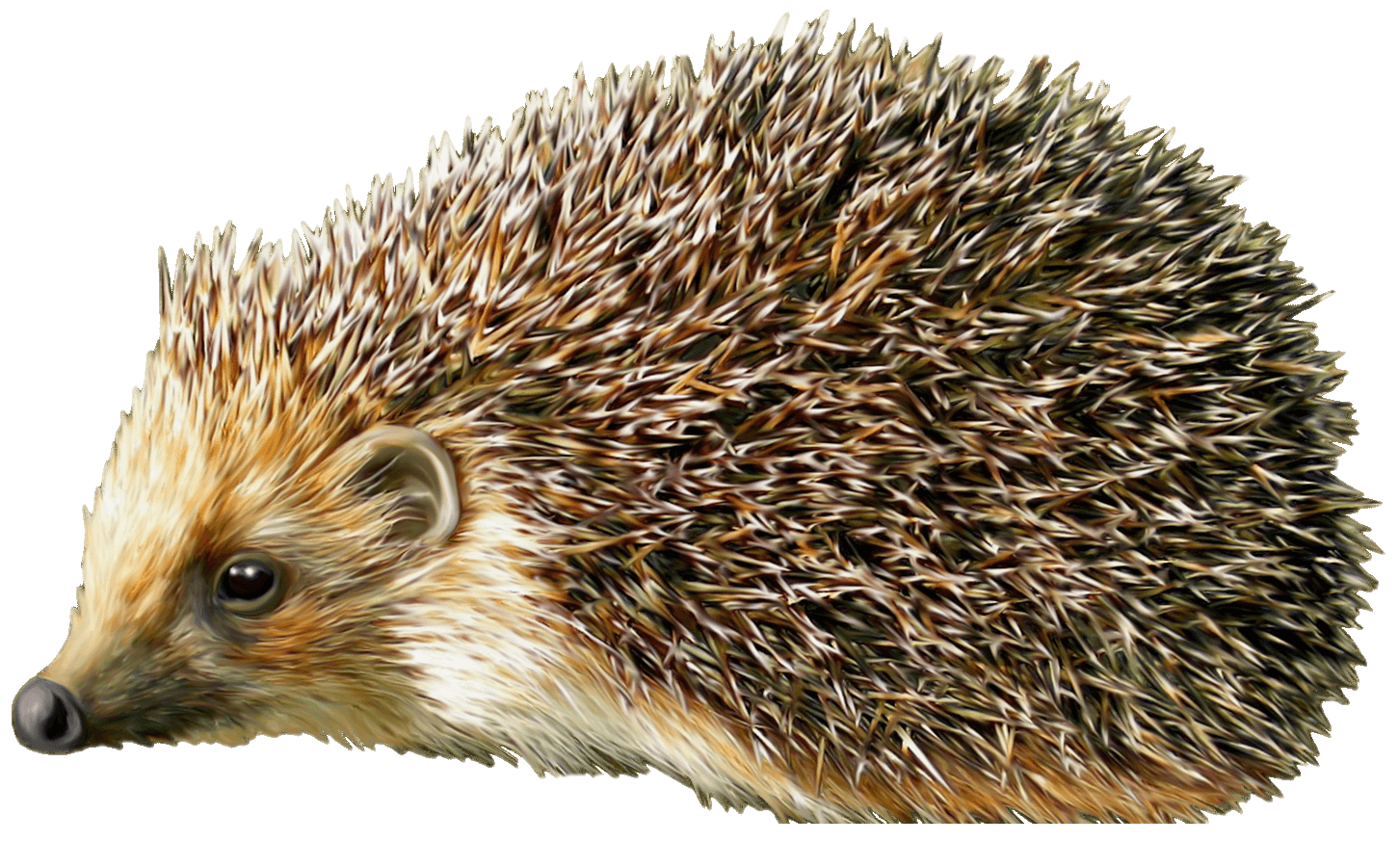 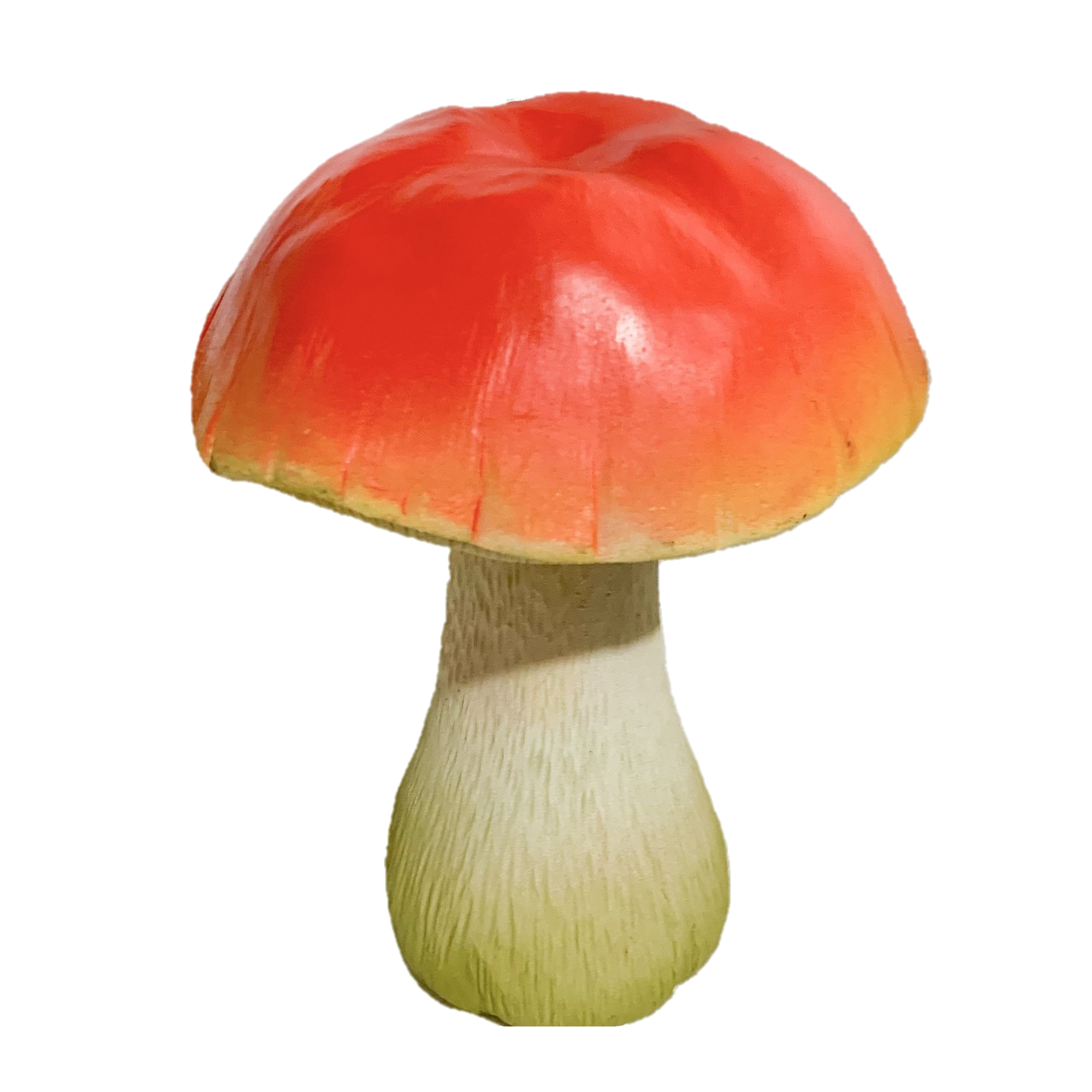 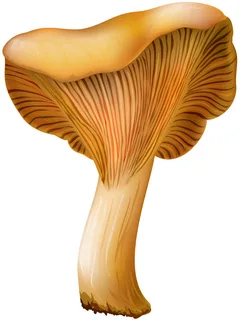 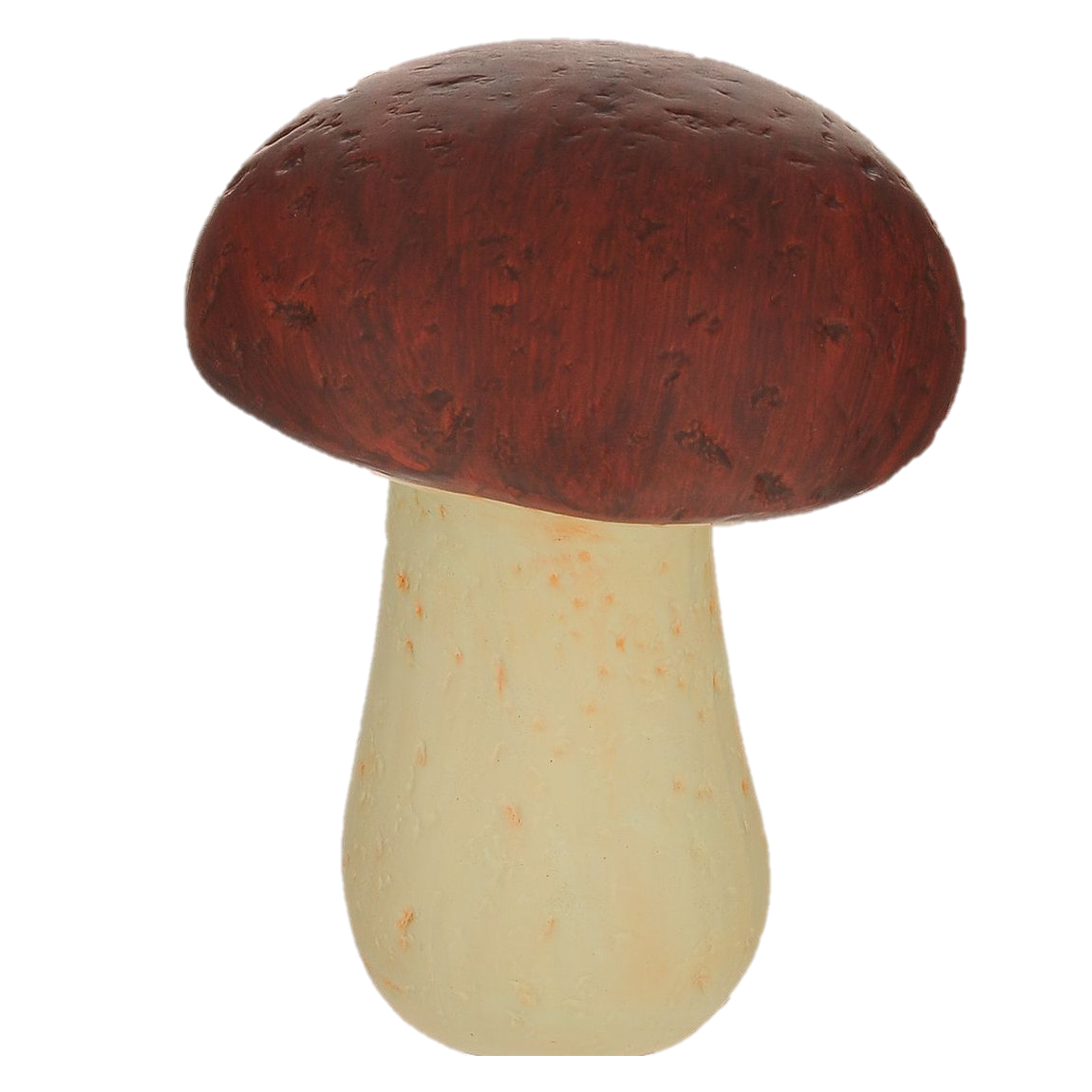 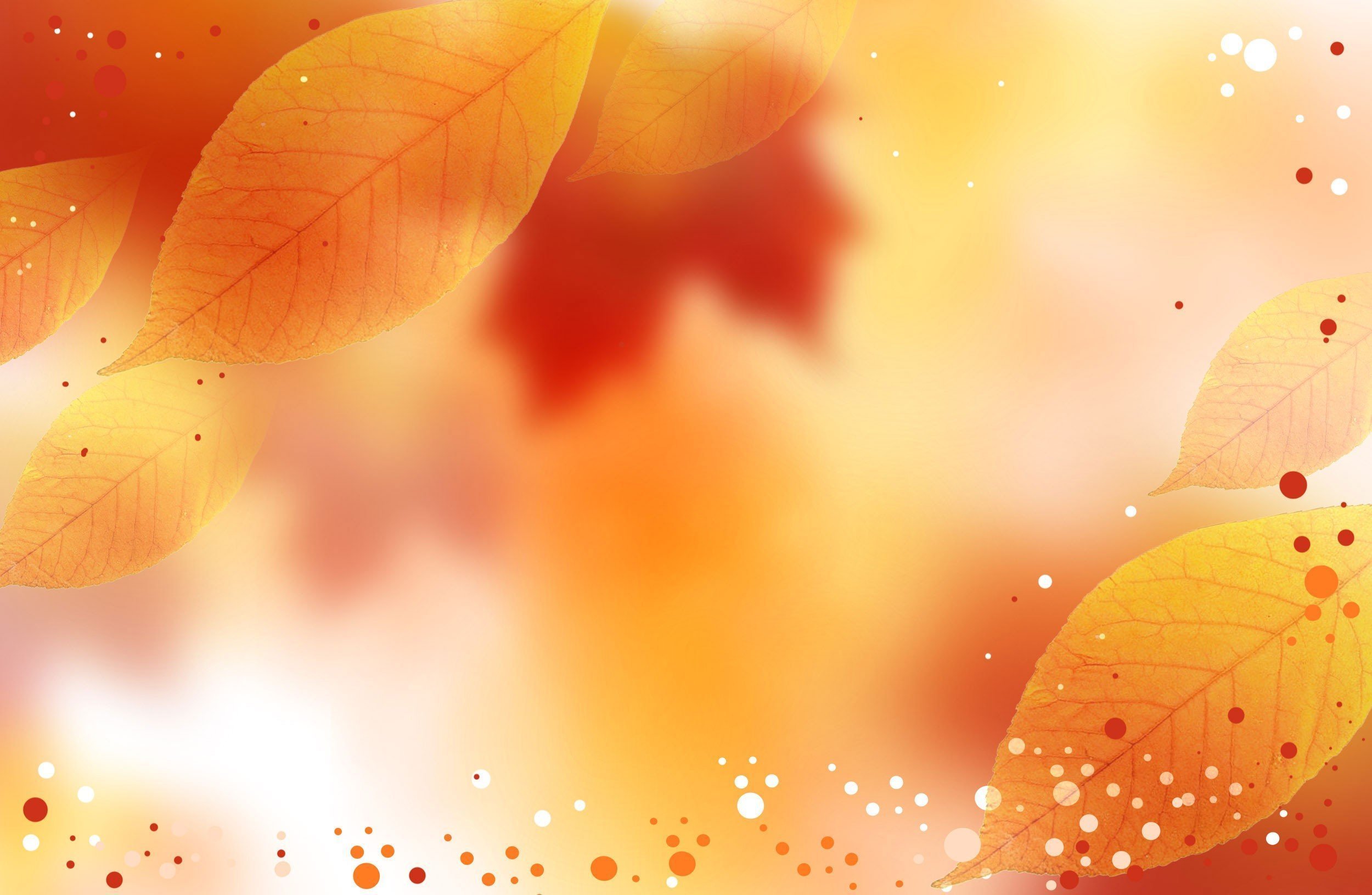 Вставь пропущенную цифру
6
7
1
8
2
4
10
10
2
6
7
8
3
5
9
1
4
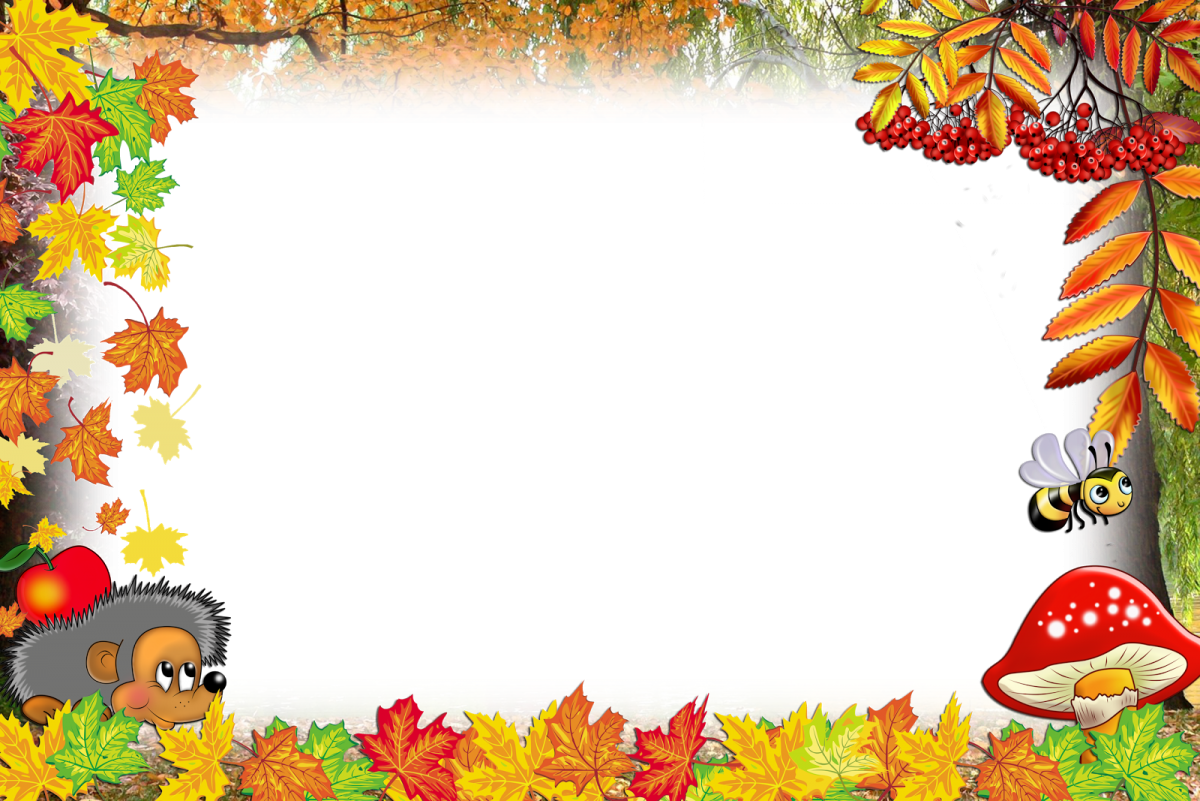 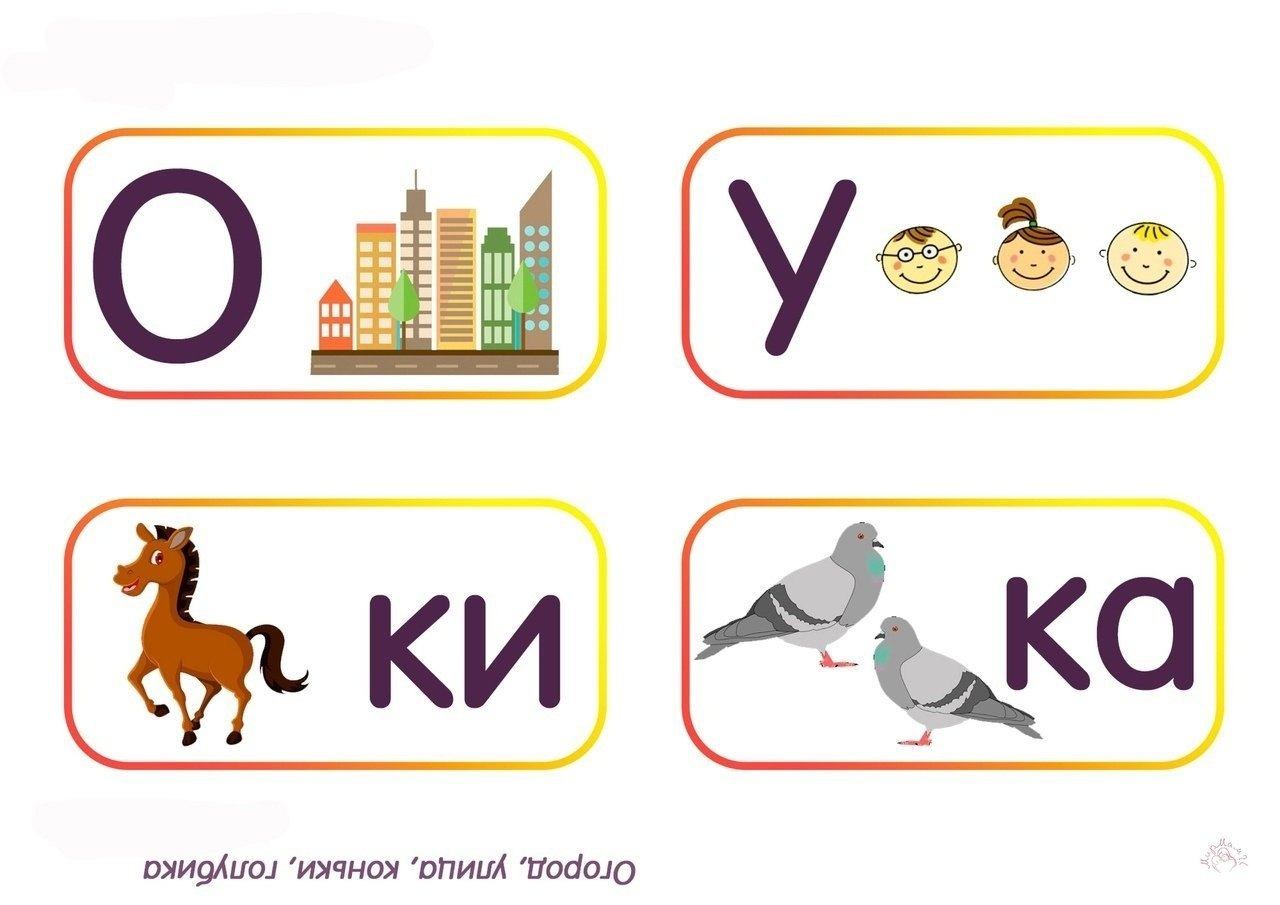 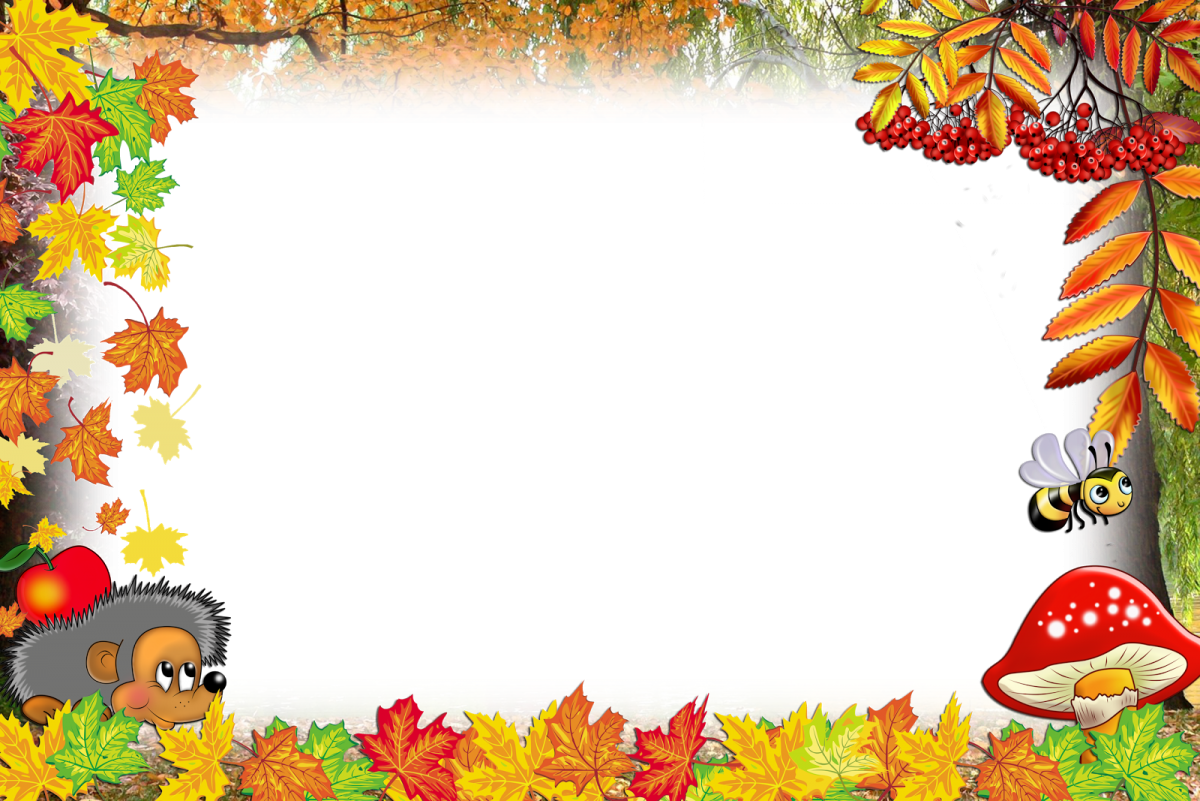 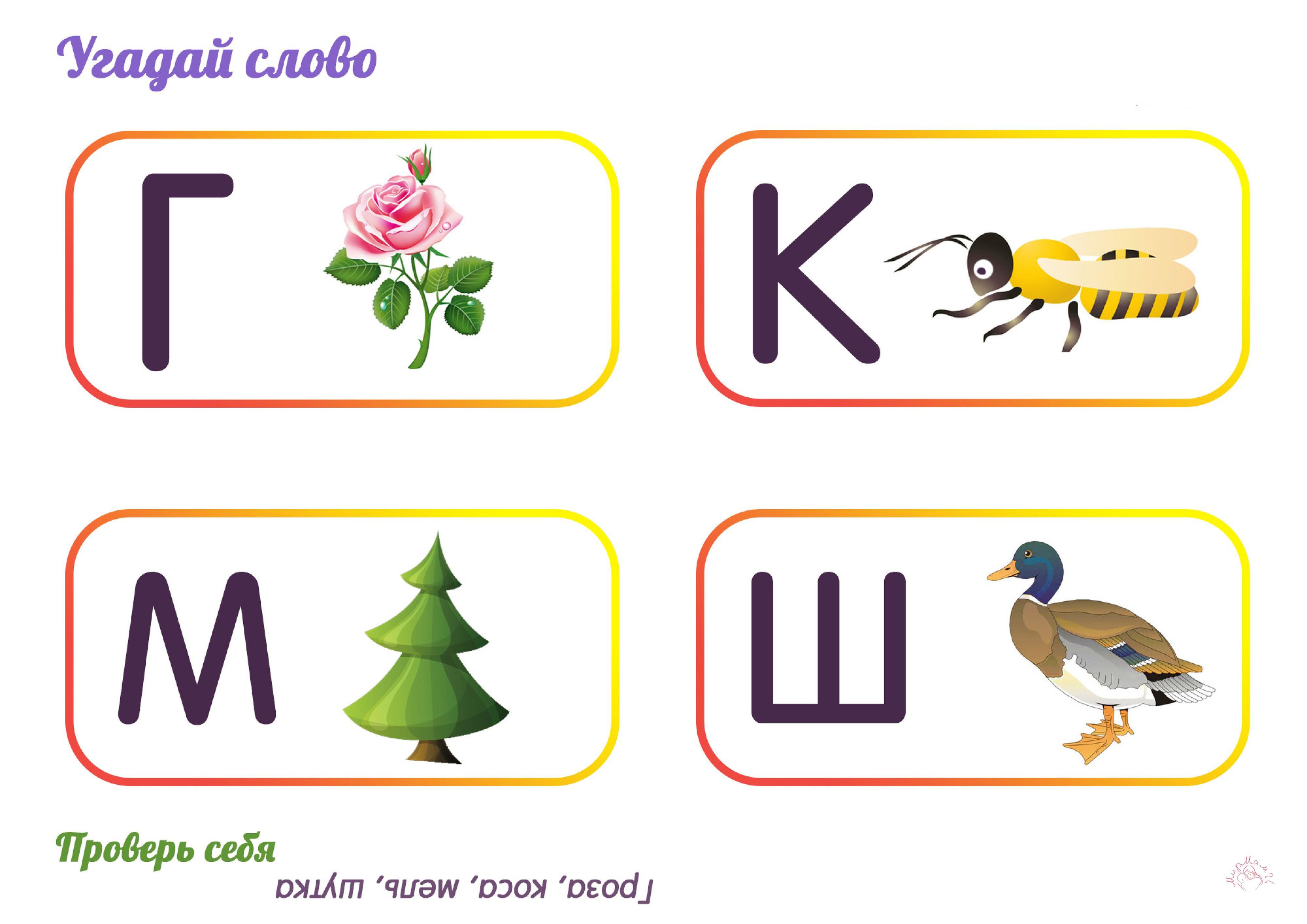 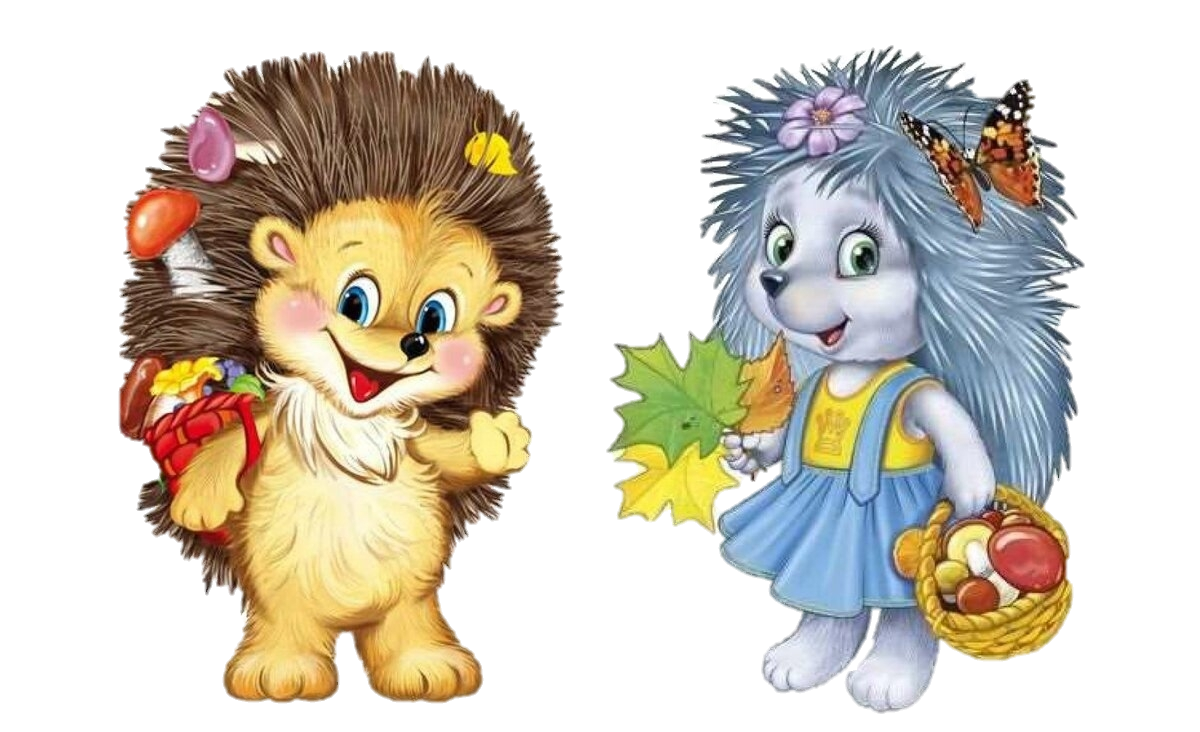 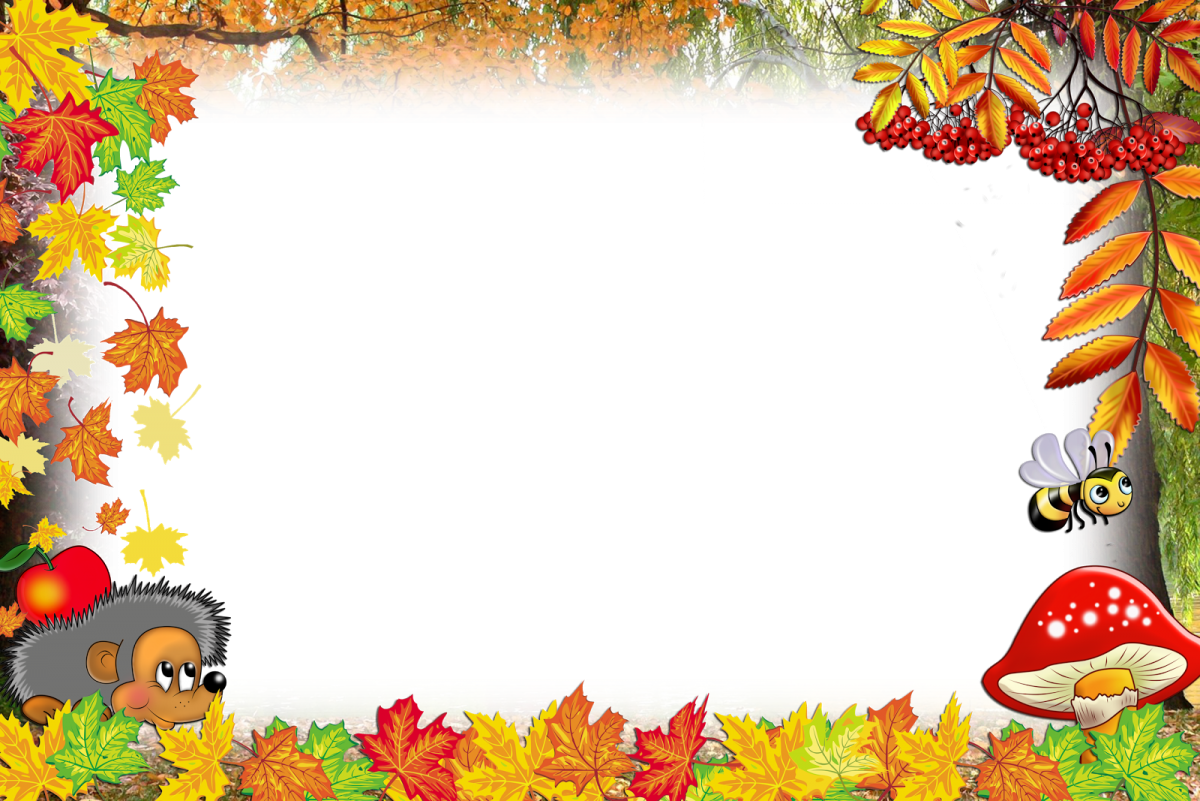 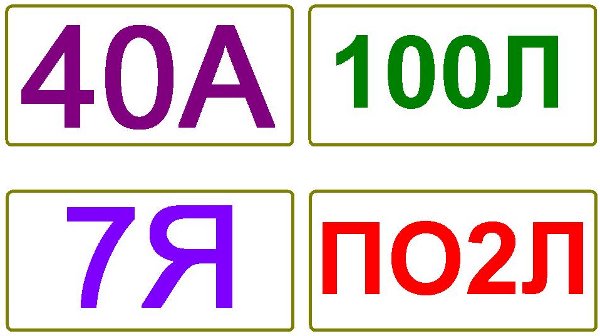 Угадай цифру
1
2
4
3
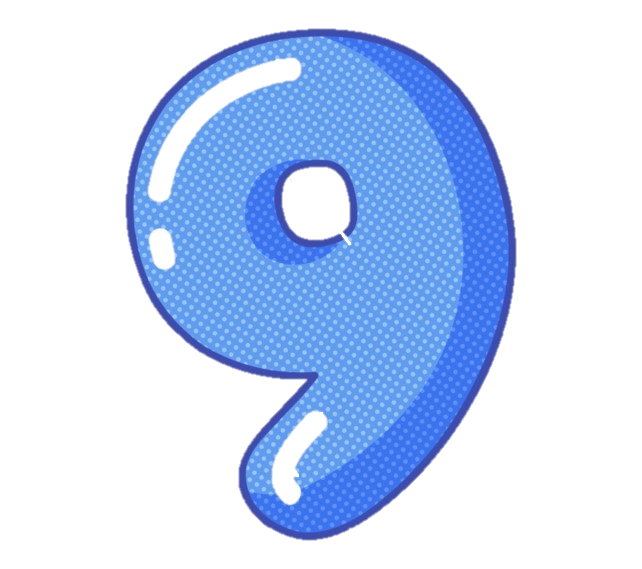 5
6
7
8
9
10
12
11
Угадай цифру
2
1
2
1
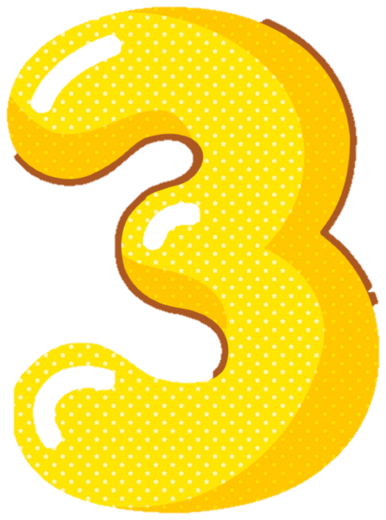 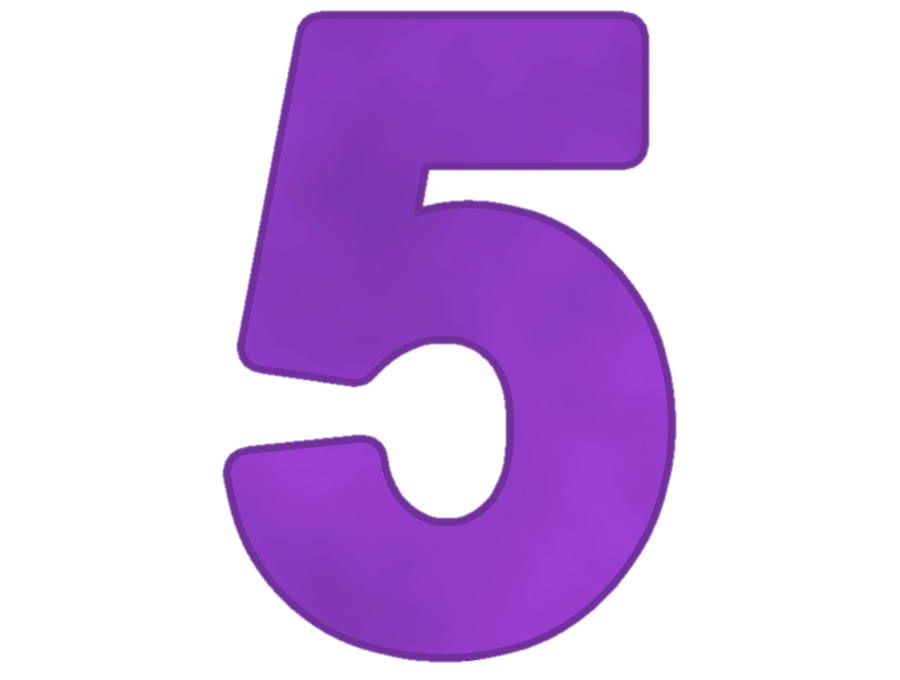 4
3
3
4
6
5
5
6
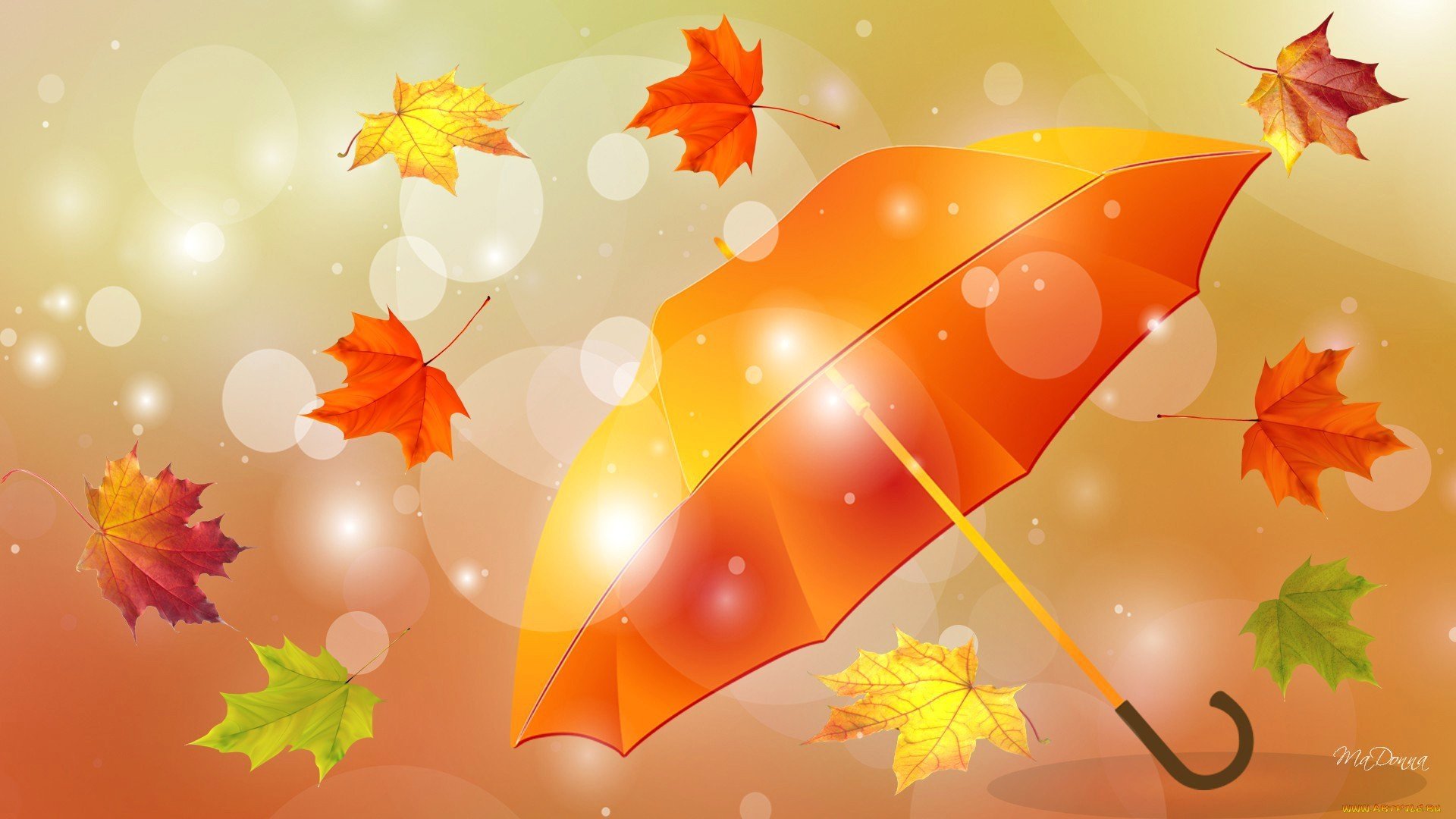 КАКИЕ
ВЫ
МОЛОДЦЫ!!!